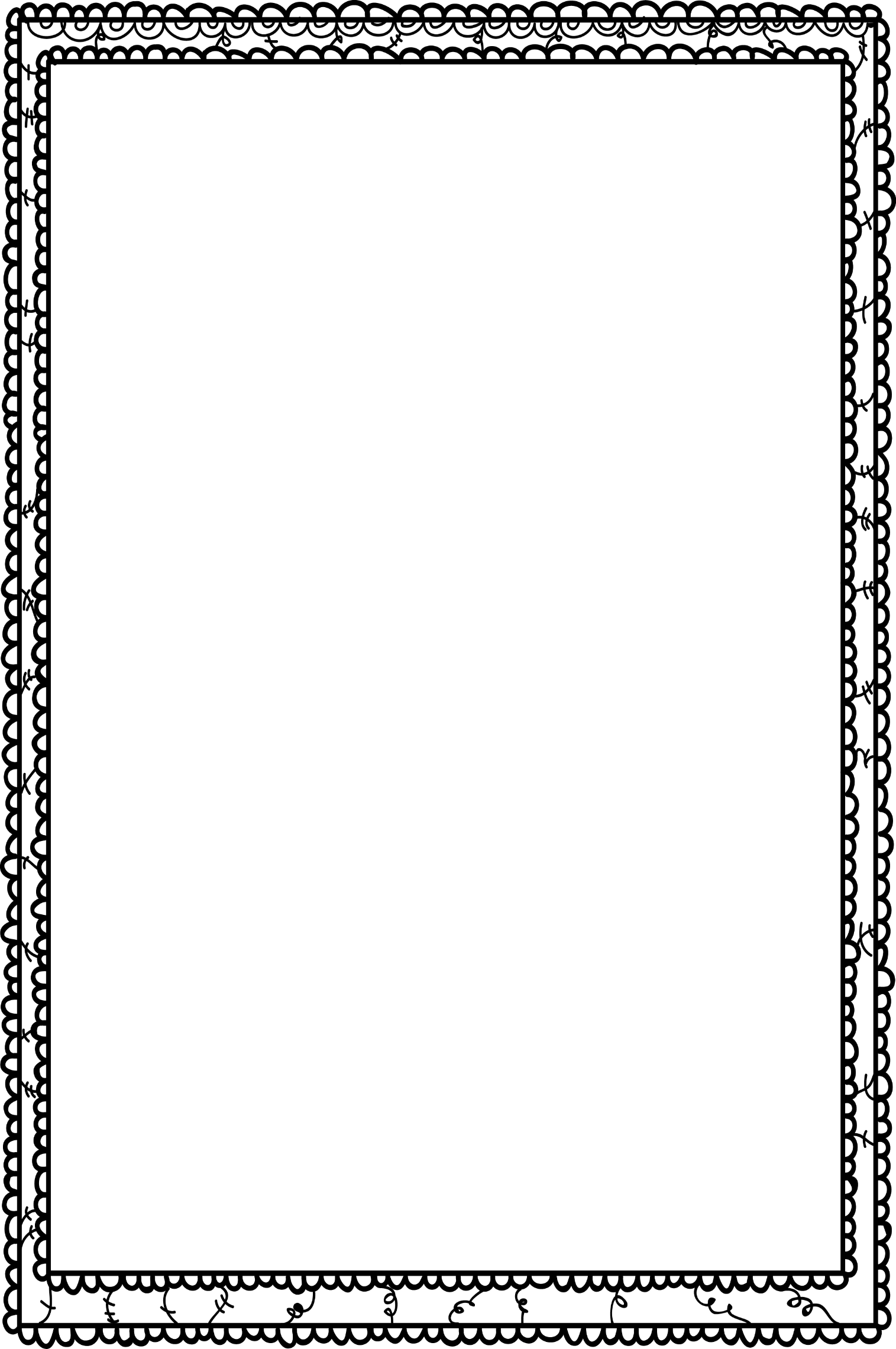 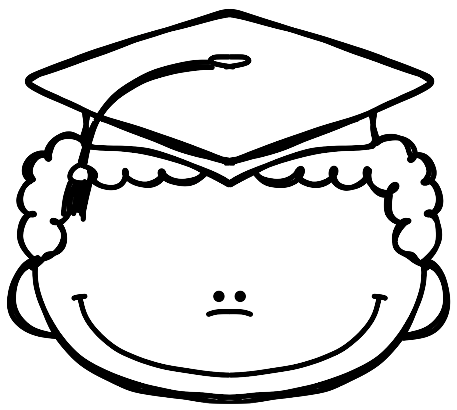 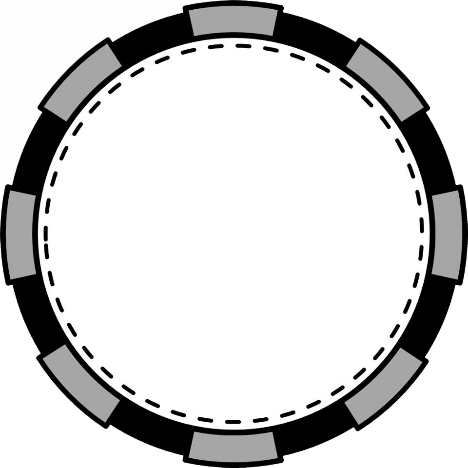 Escudo escolar
MI
ANUARIO ESCOLAR
 
CURSO 2015-2016
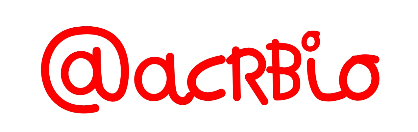 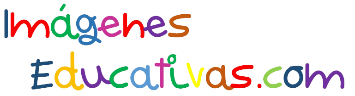 ESCUELA
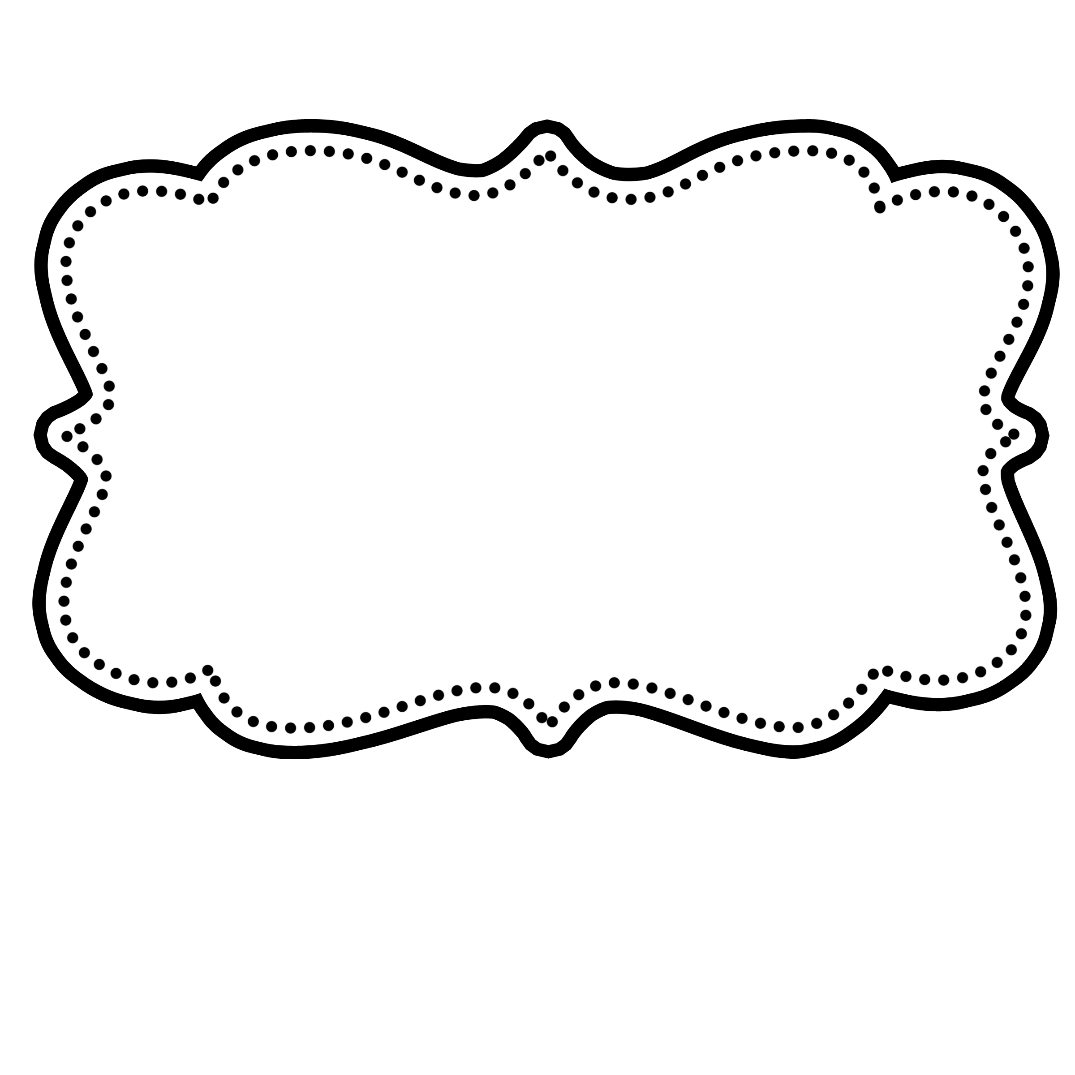 http://www.imageneseducativas.com
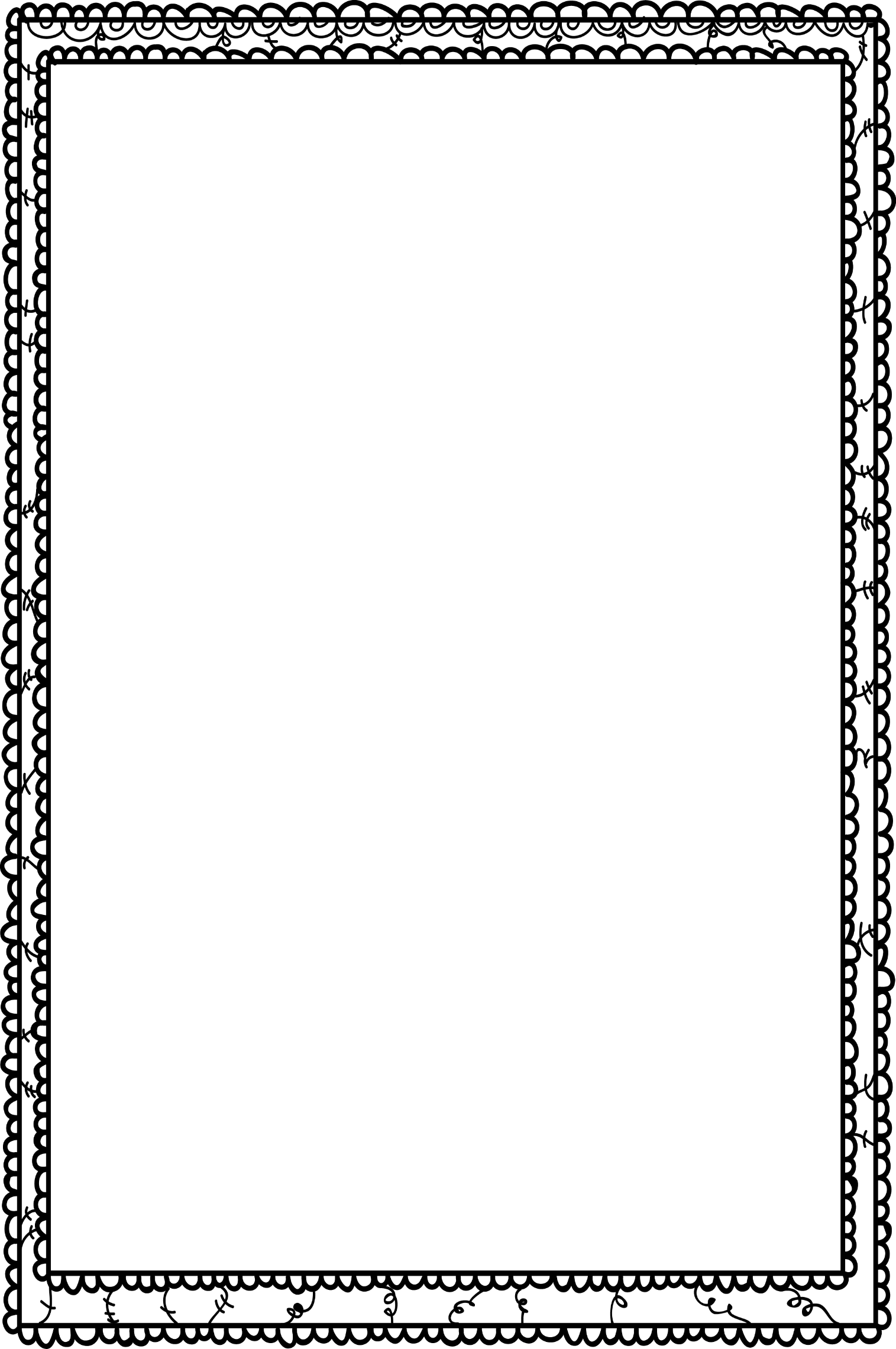 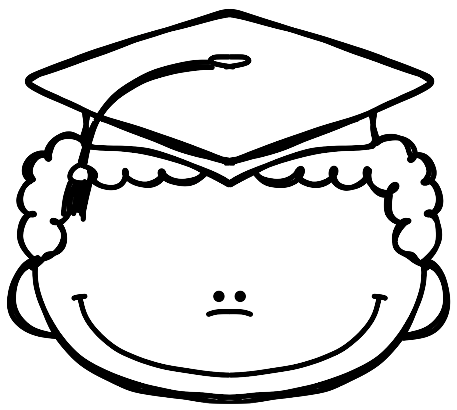 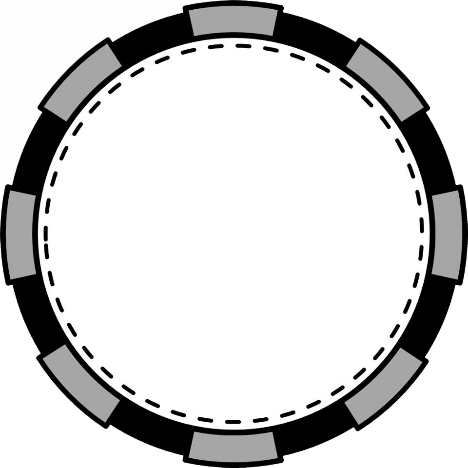 Escudo escolar
MI
ANUARIO ESCOLAR
 
CURSO 2015-2016
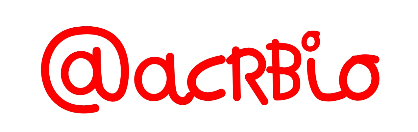 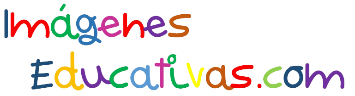 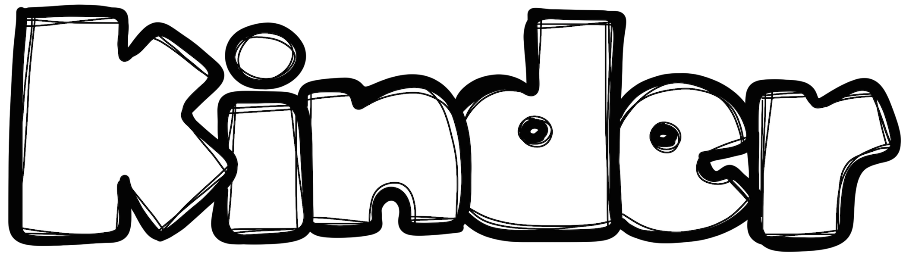 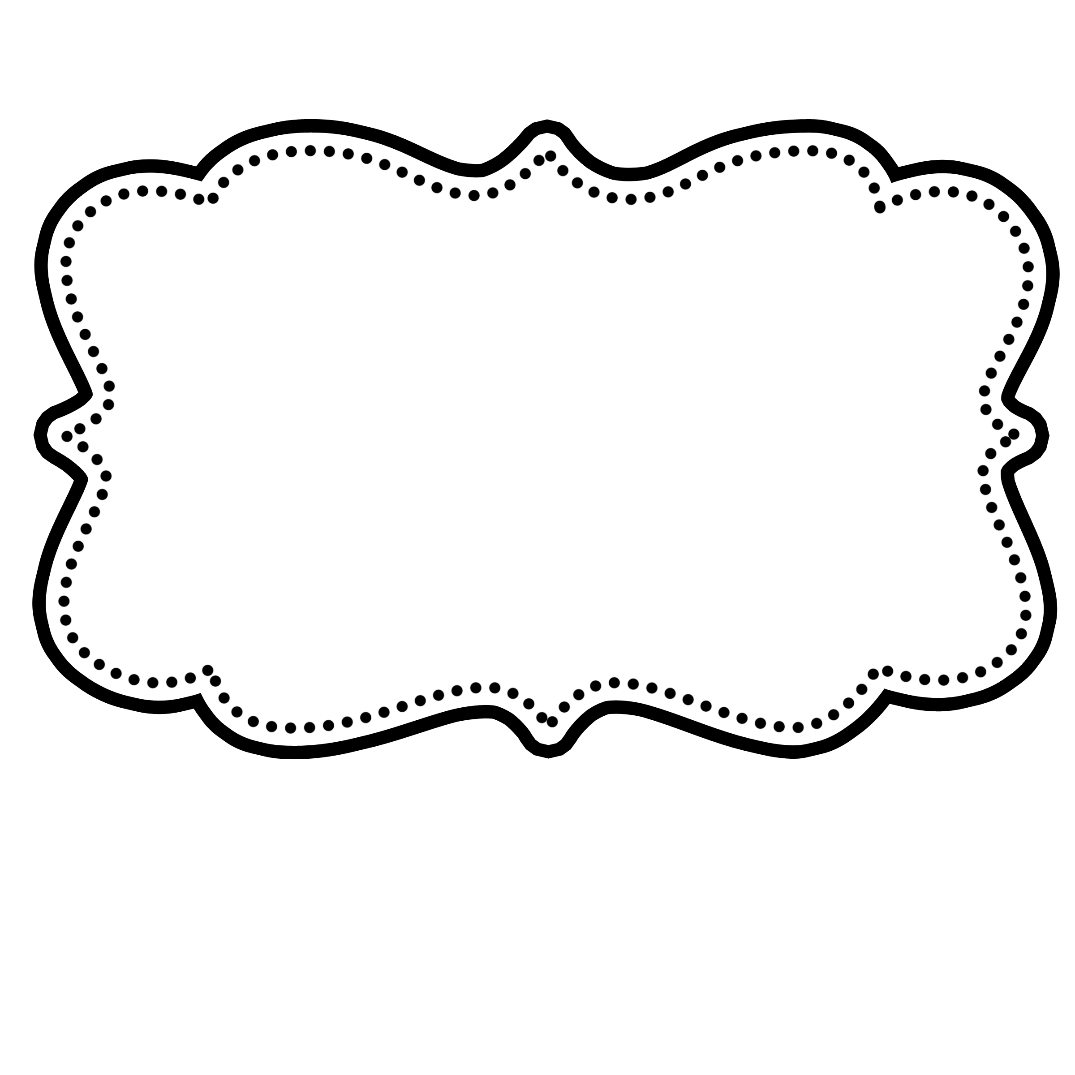 http://www.imageneseducativas.com
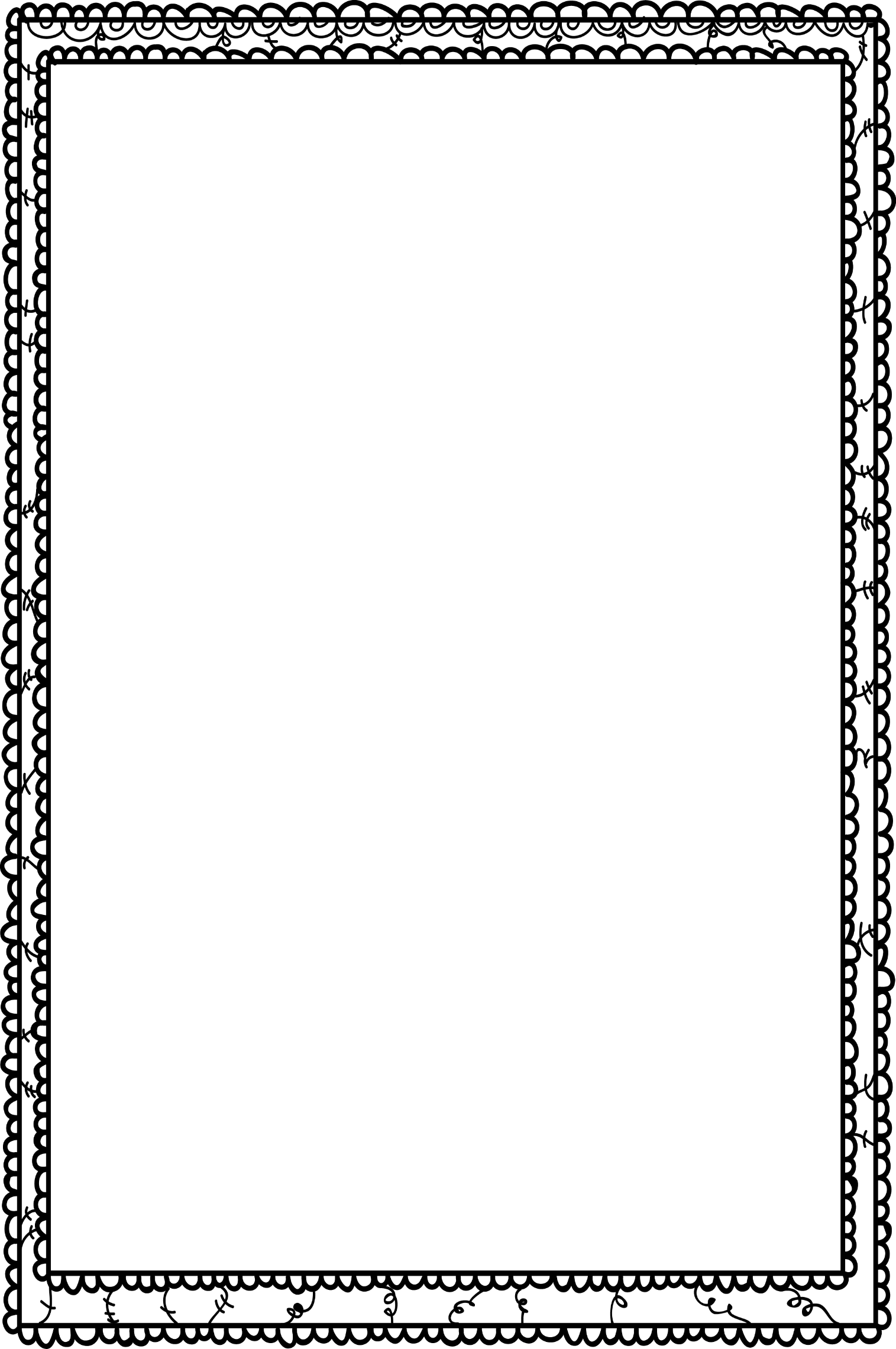 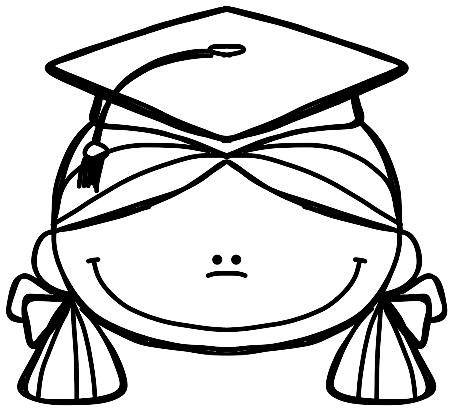 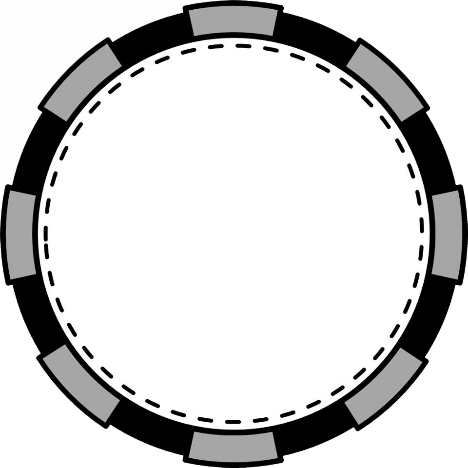 Escudo escolar
MI
ANUARIO ESCOLAR
 
CURSO 2015-2016
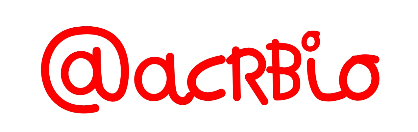 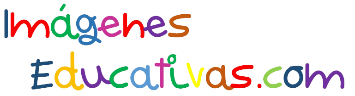 ESCUELA
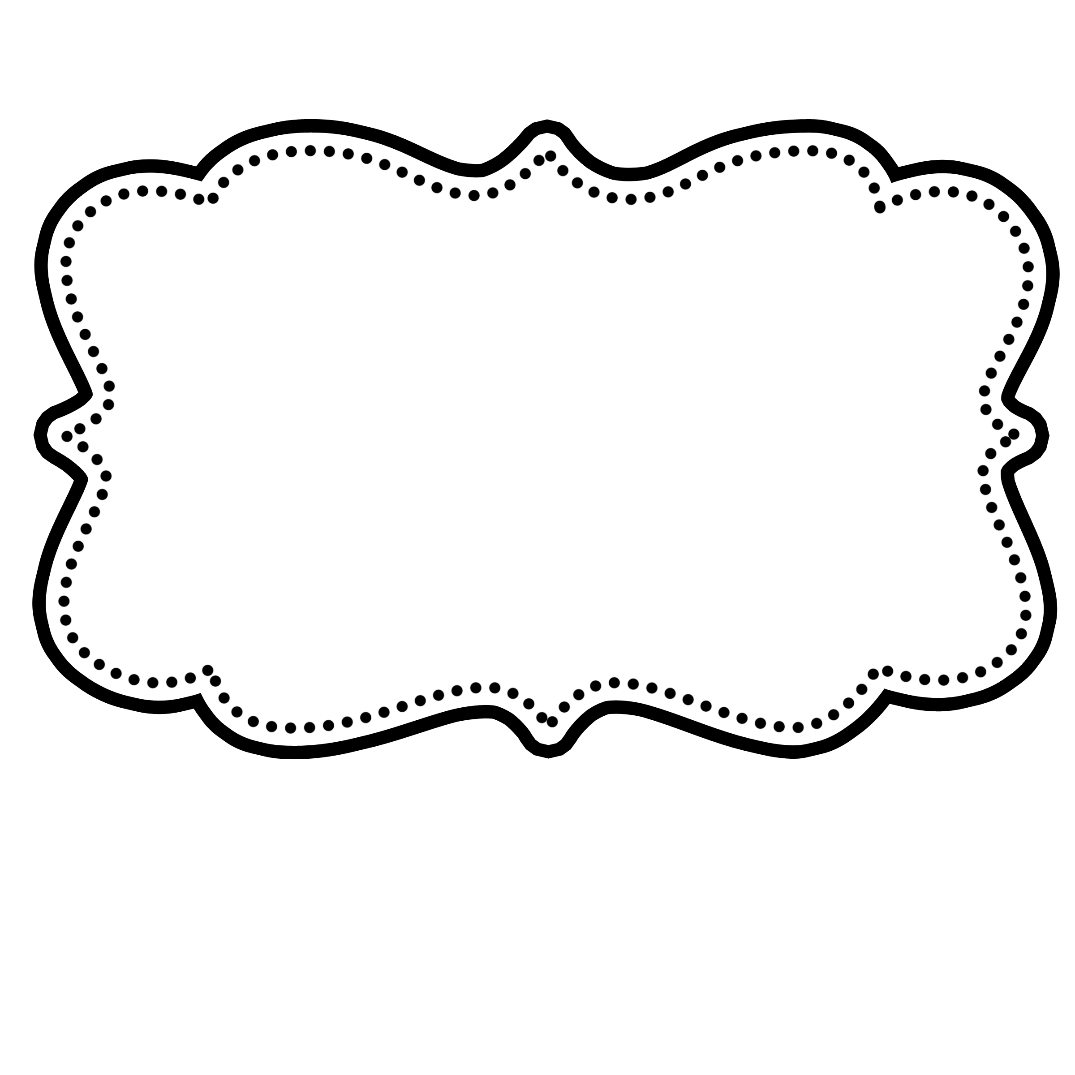 http://www.imageneseducativas.com
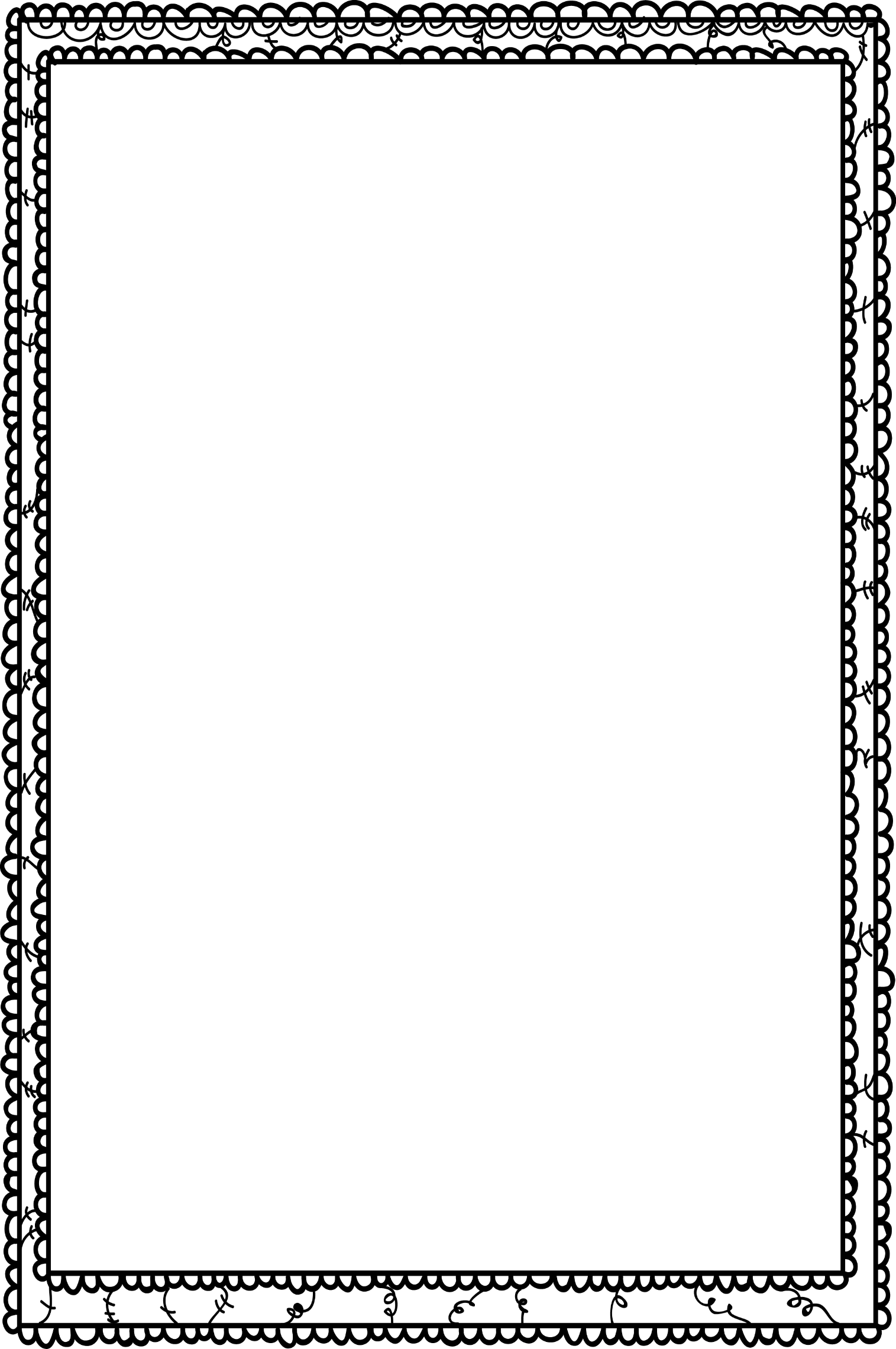 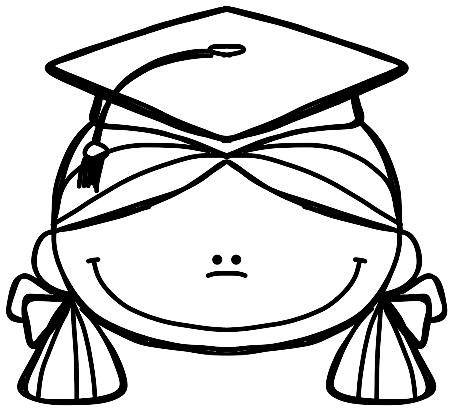 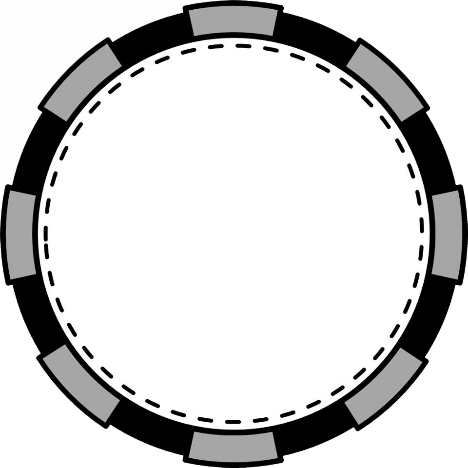 Escudo escolar
MI
ANUARIO ESCOLAR
 
CURSO 2015-2016
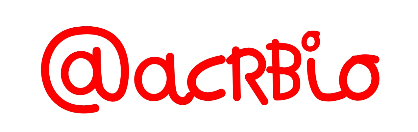 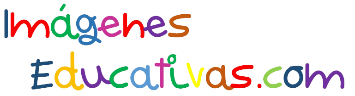 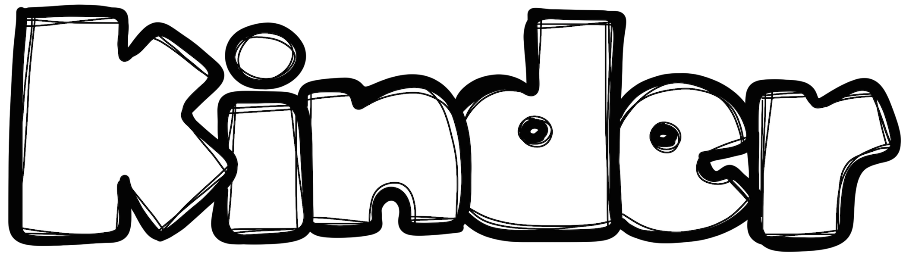 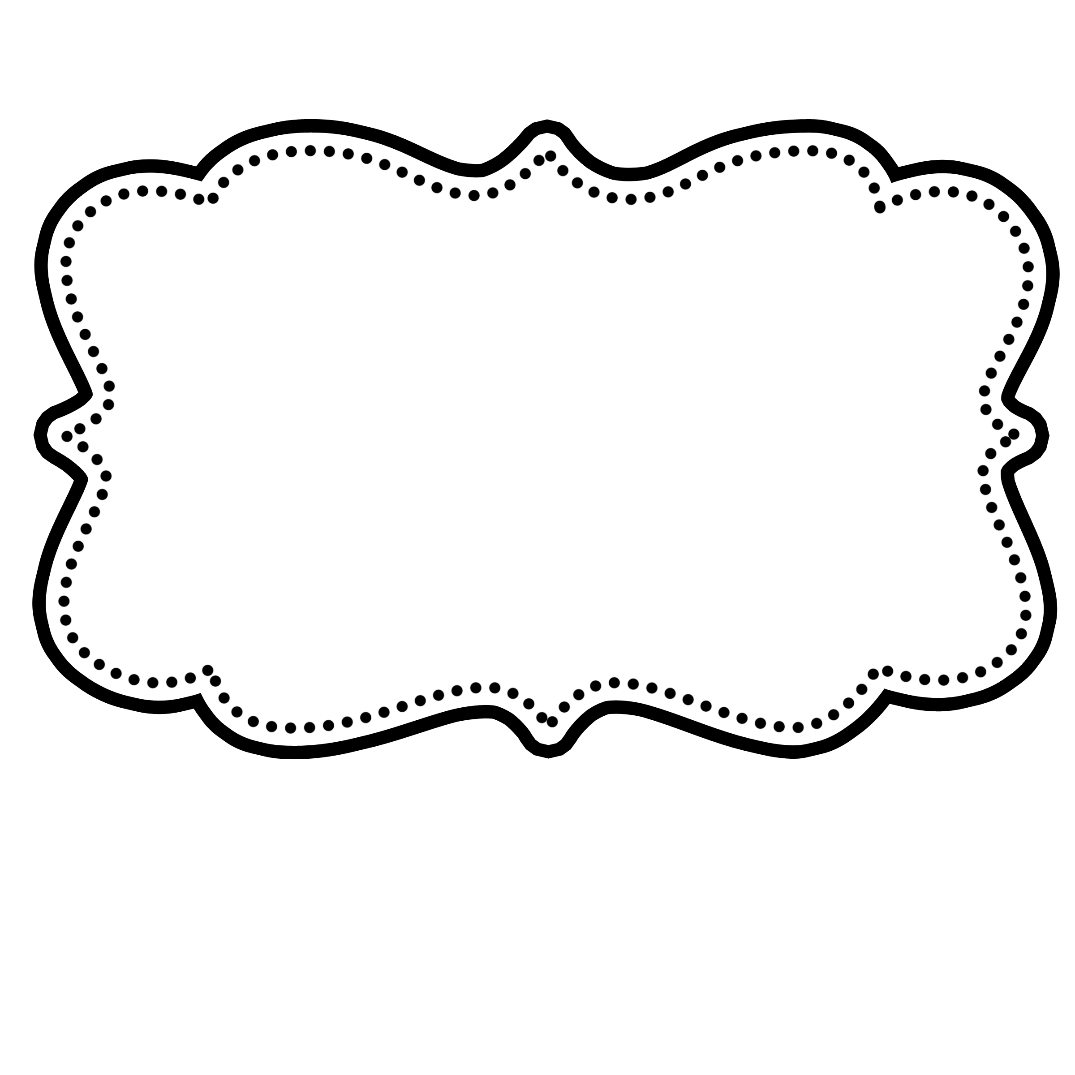 http://www.imageneseducativas.com
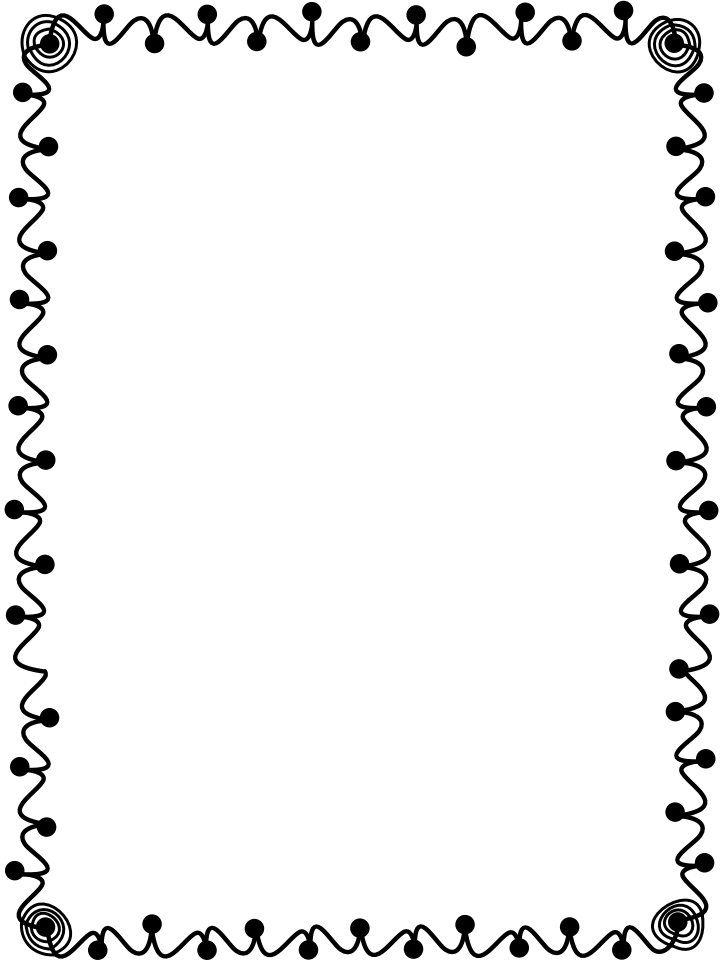 ,
MI BIOGRAFIA EN MI COLE
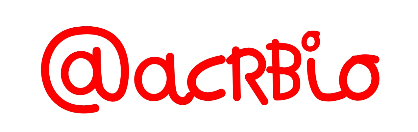 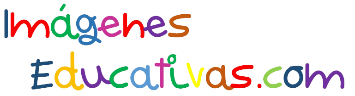 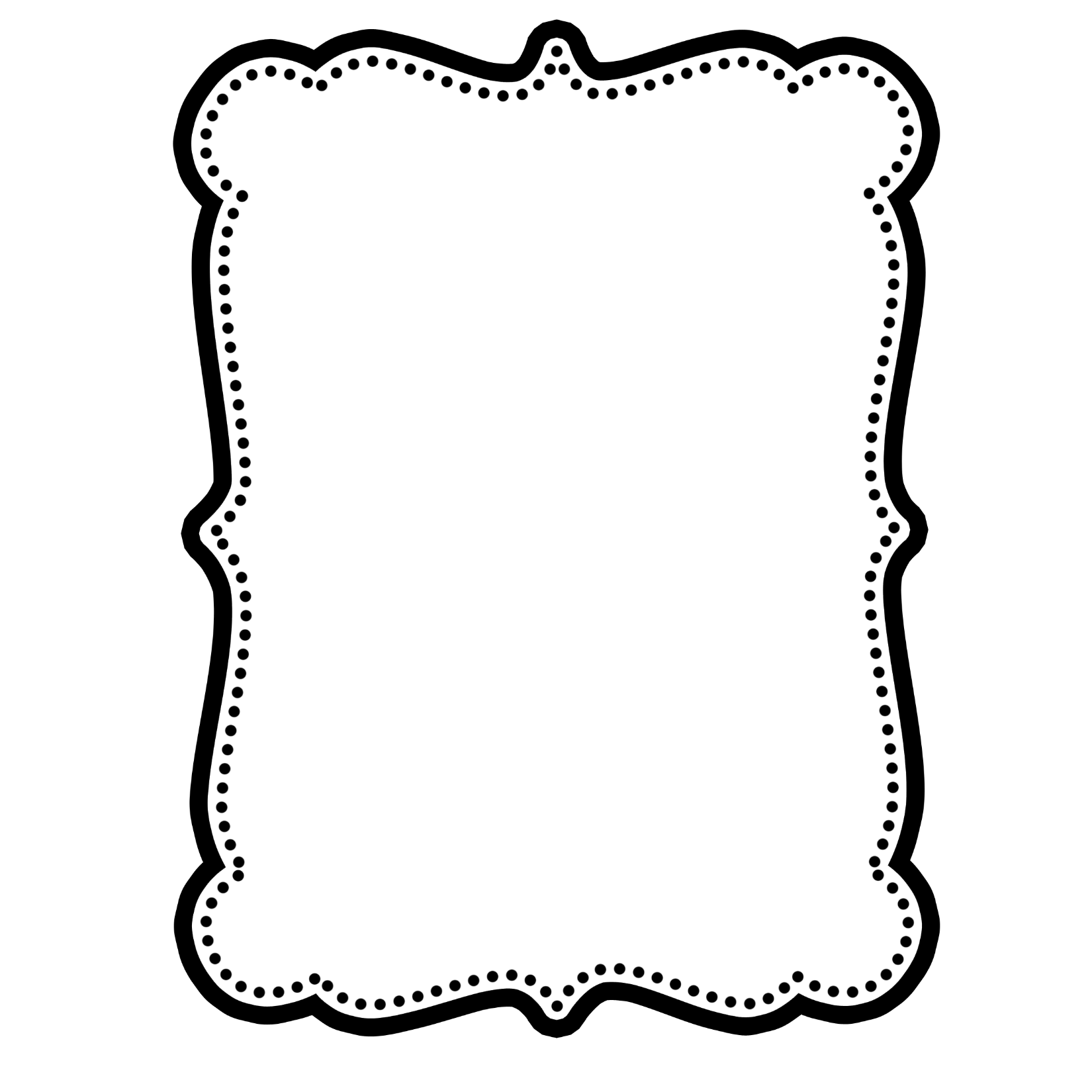 http://www.imageneseducativas.com
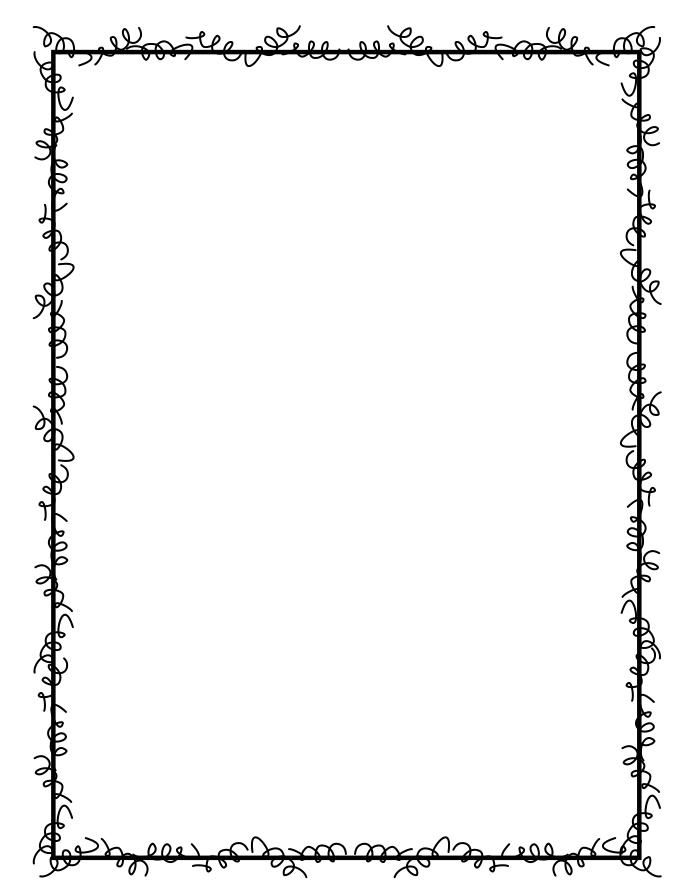 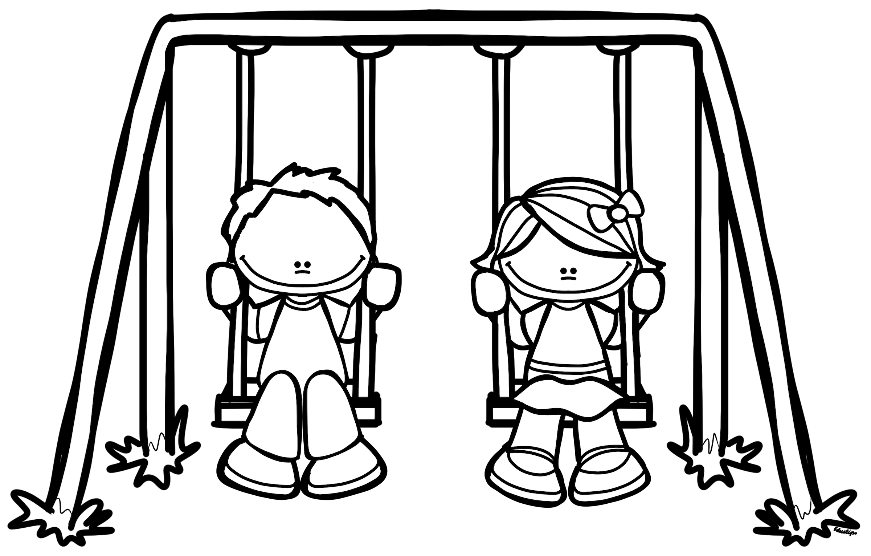 MIS SITOS FAVORITOS
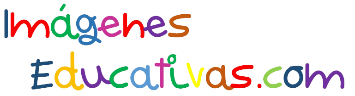 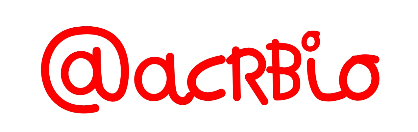 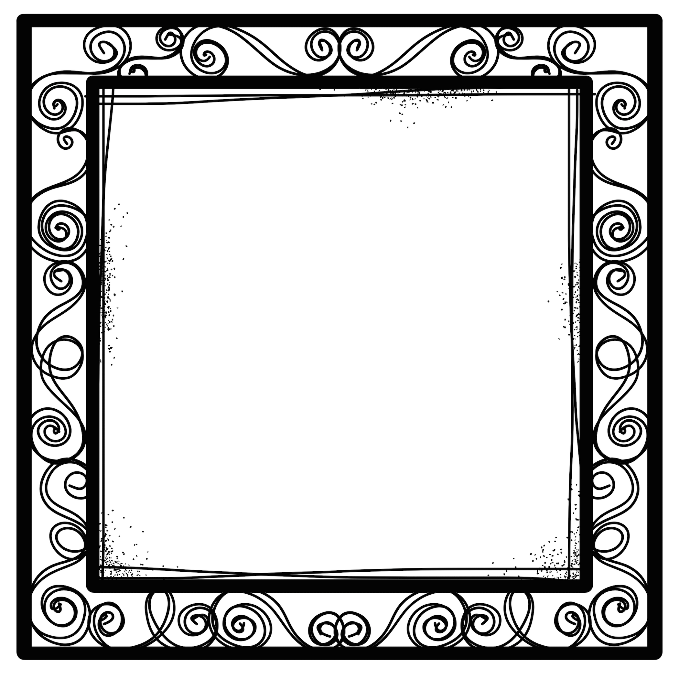 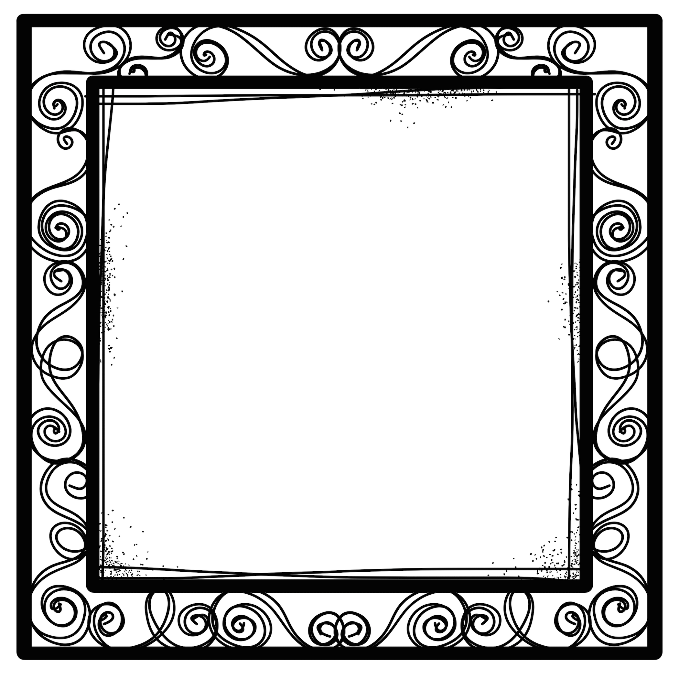 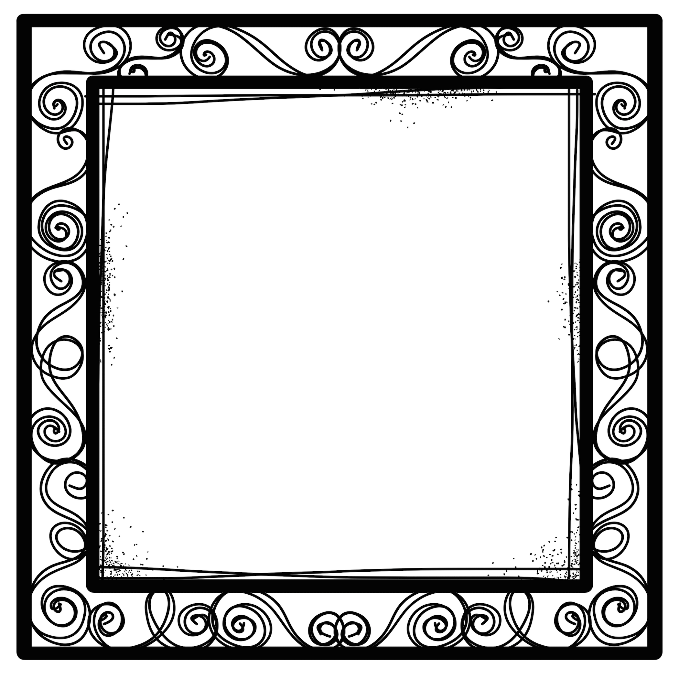 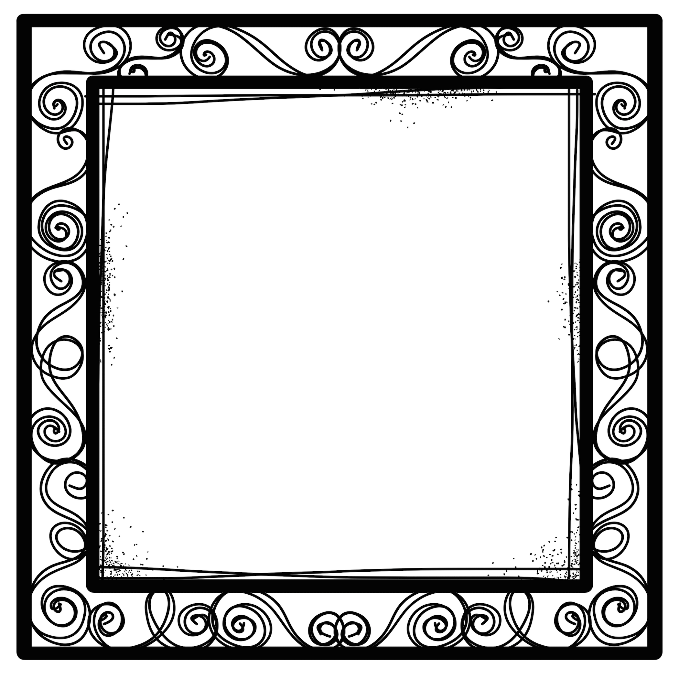 http://www.imageneseducativas.com
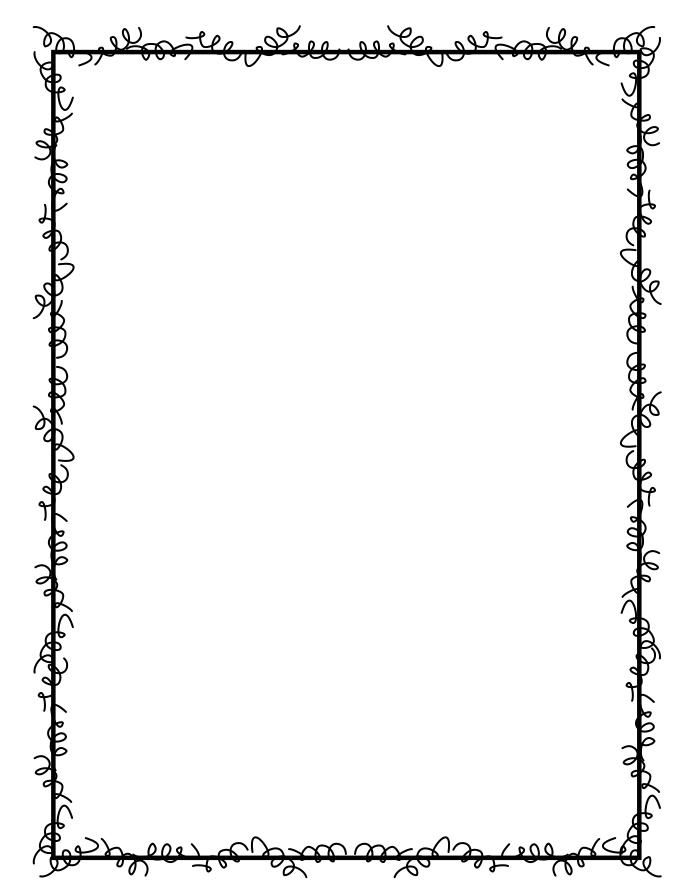 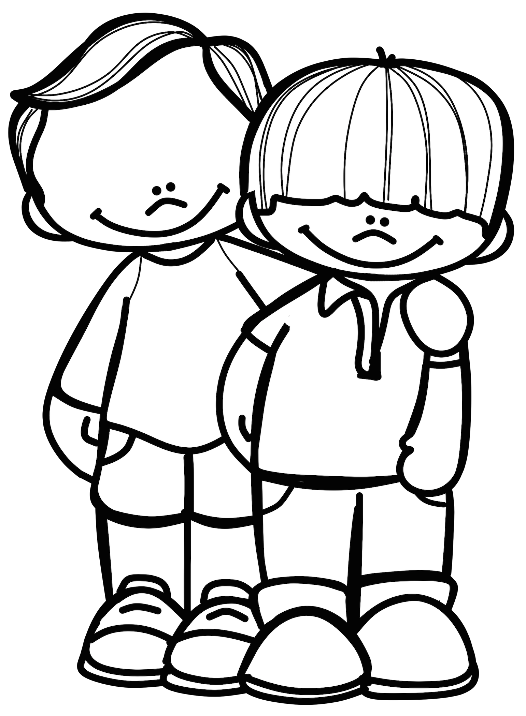 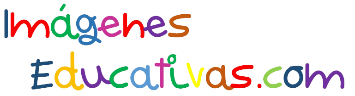 MIS MEJORES AMIGOS
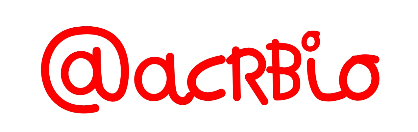 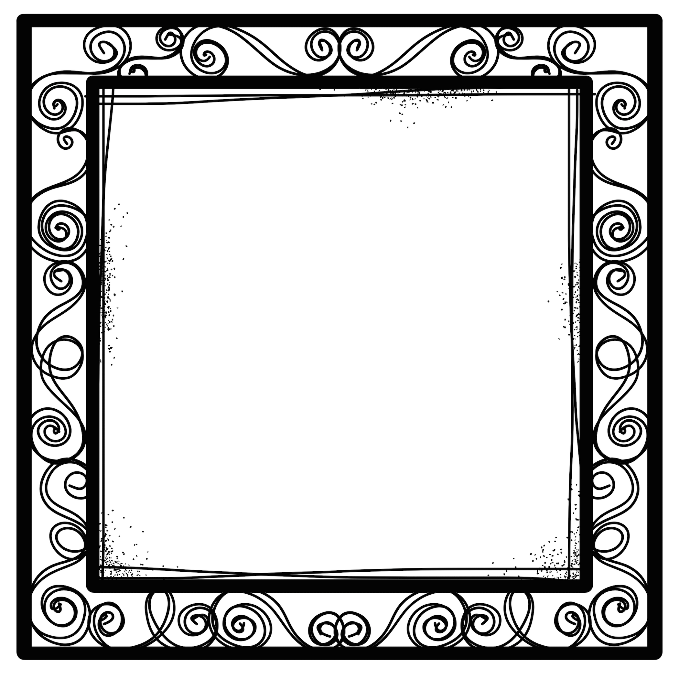 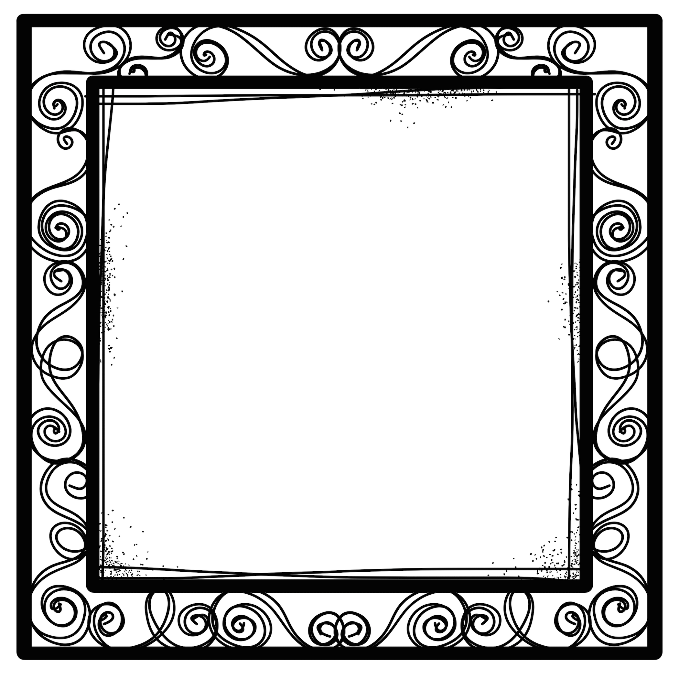 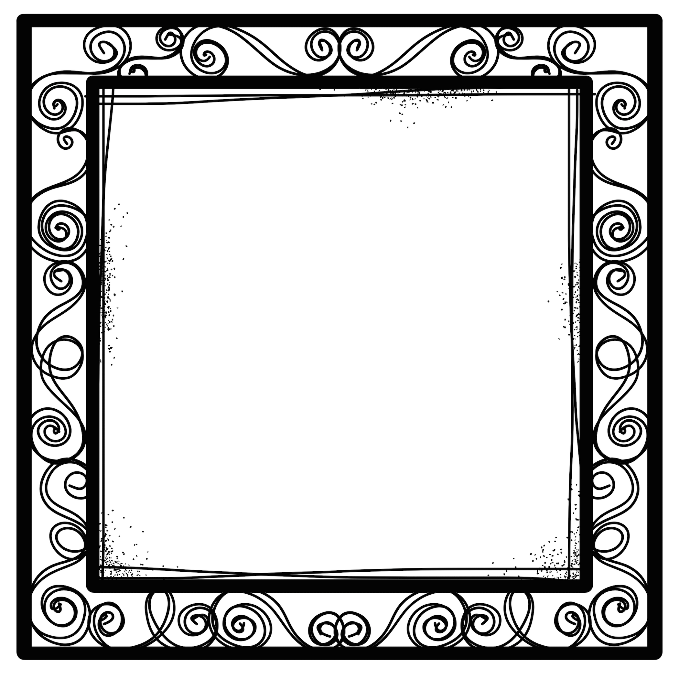 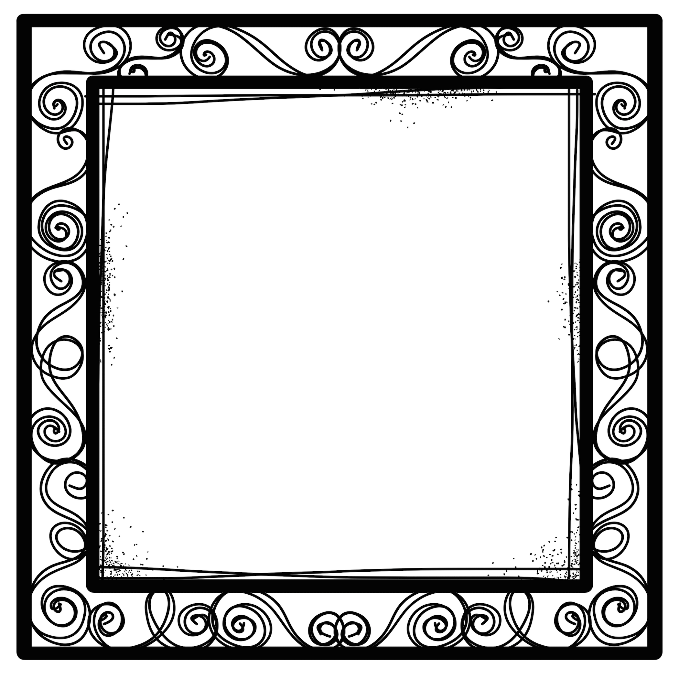 http://www.imageneseducativas.com
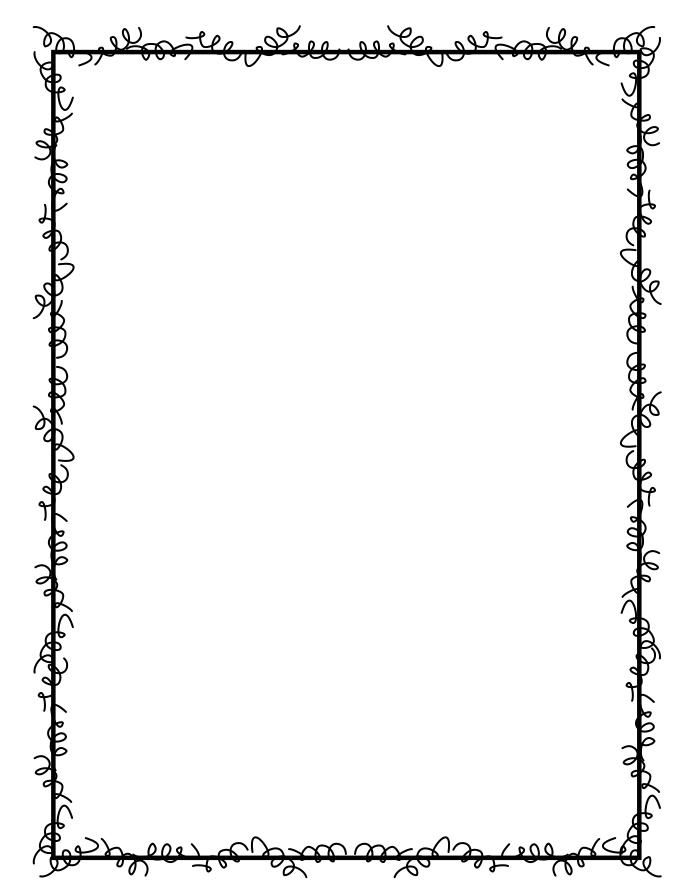 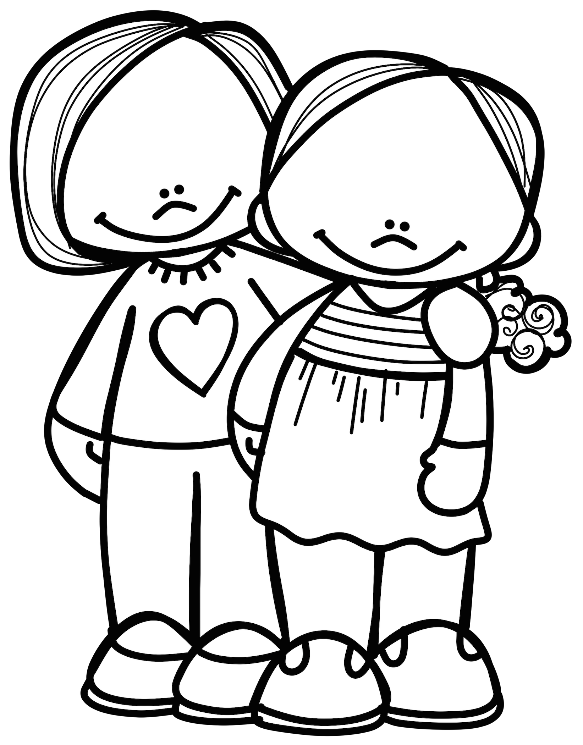 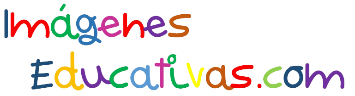 MIS MEJORES AMIGAS
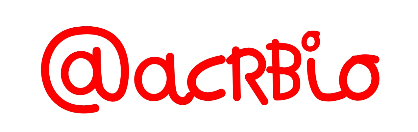 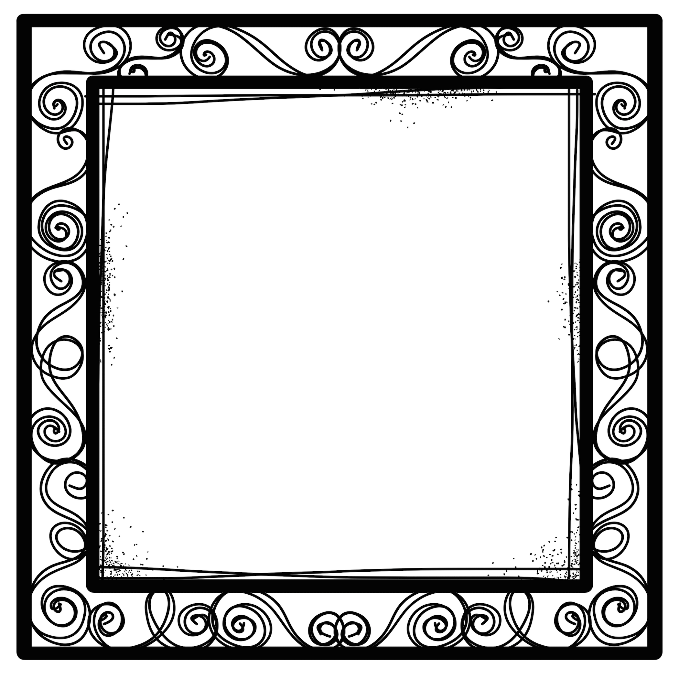 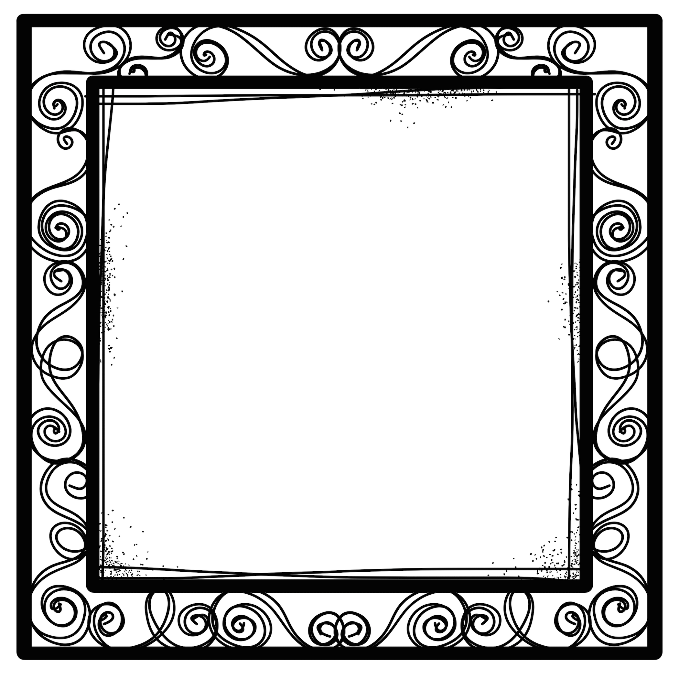 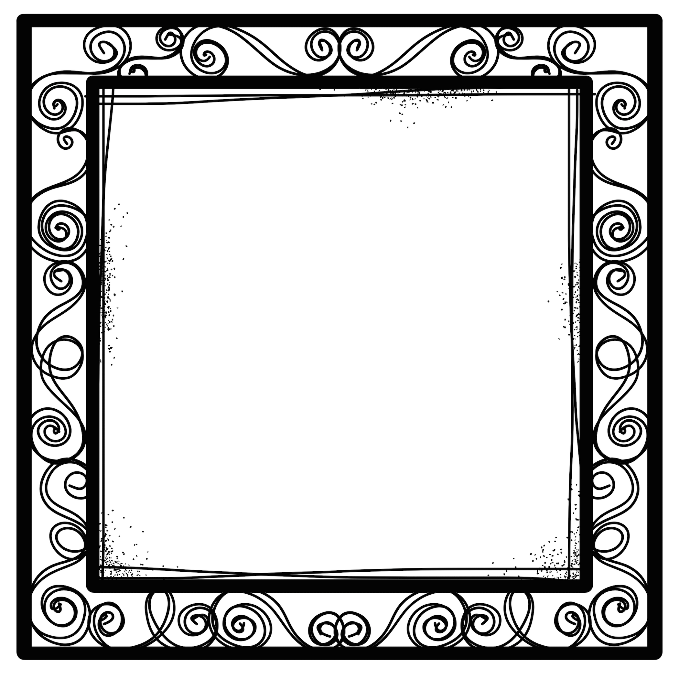 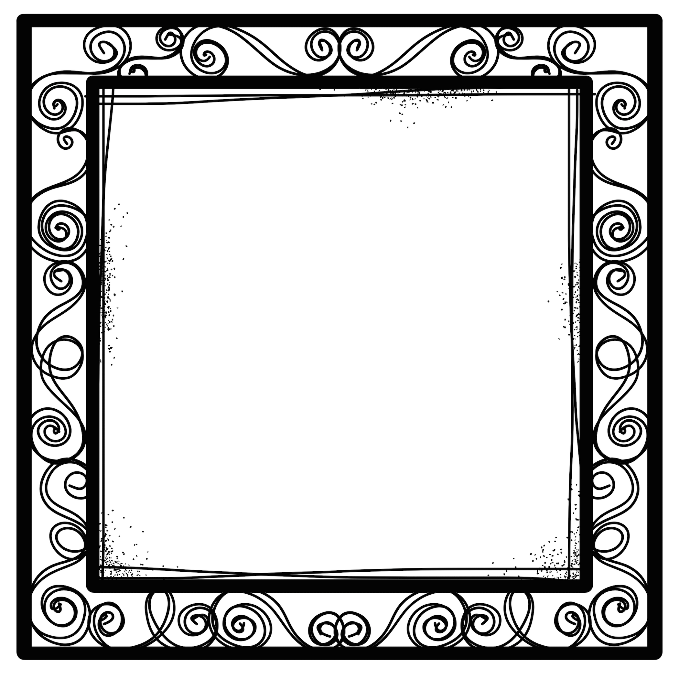 http://www.imageneseducativas.com
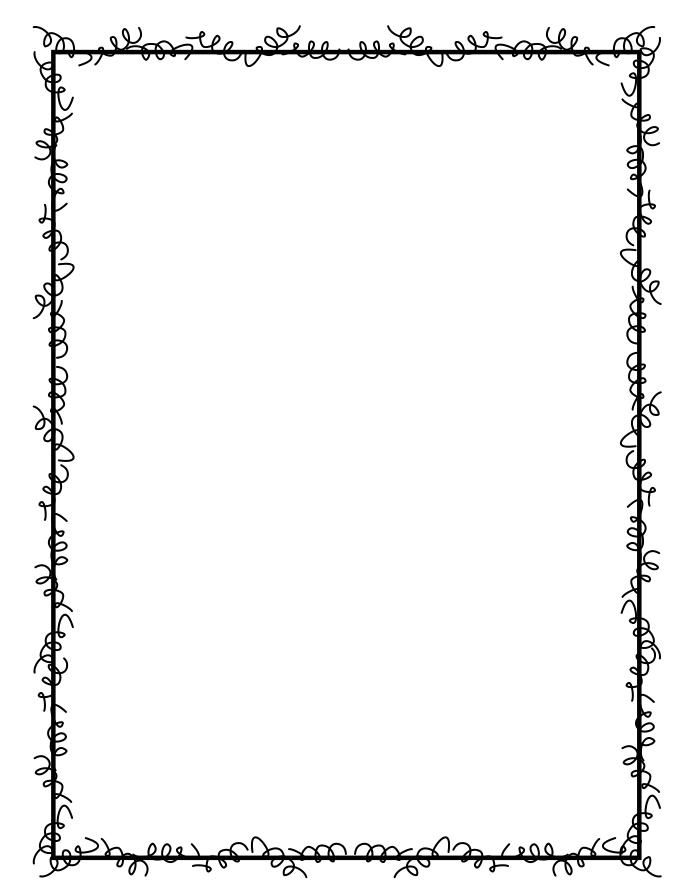 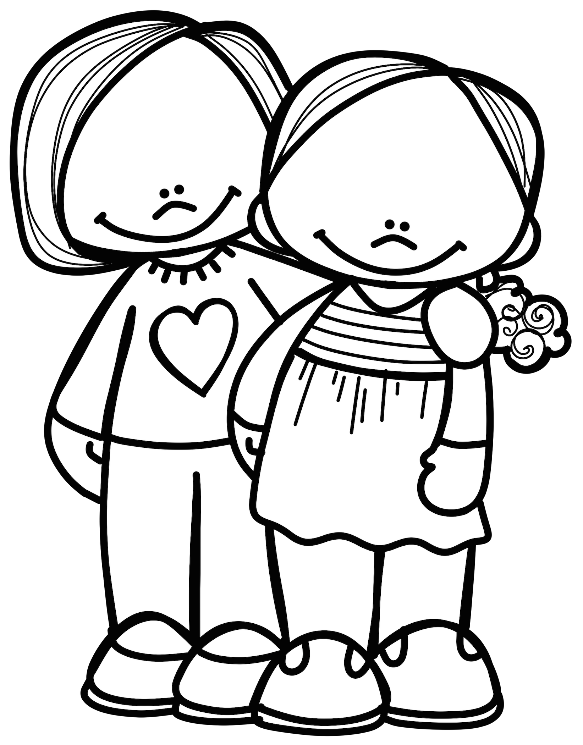 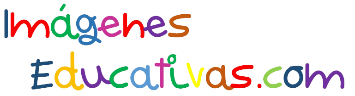 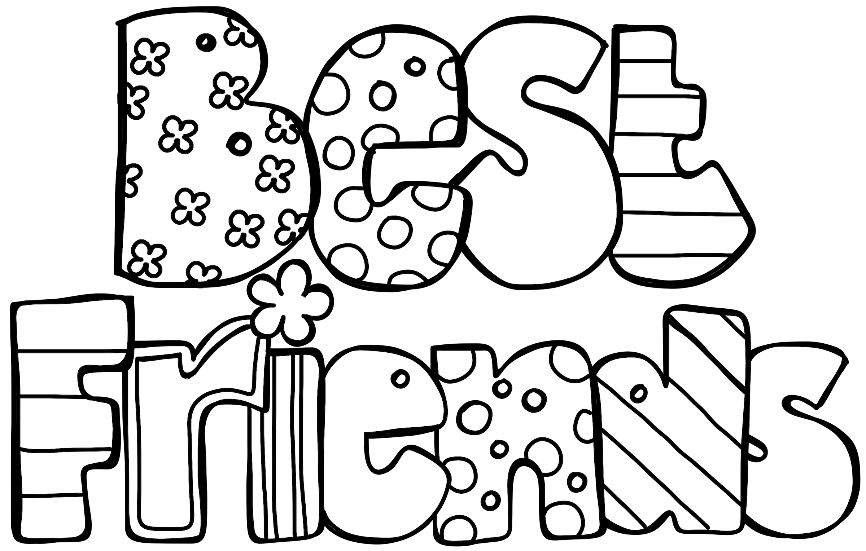 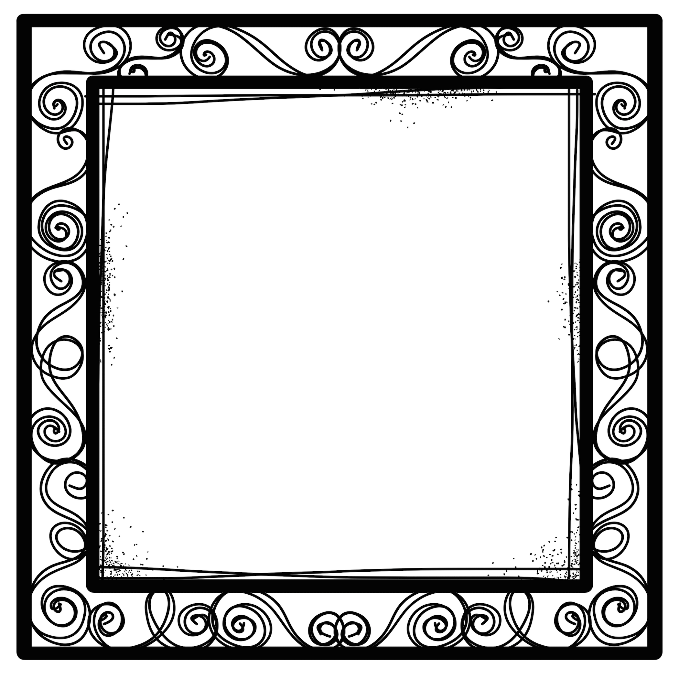 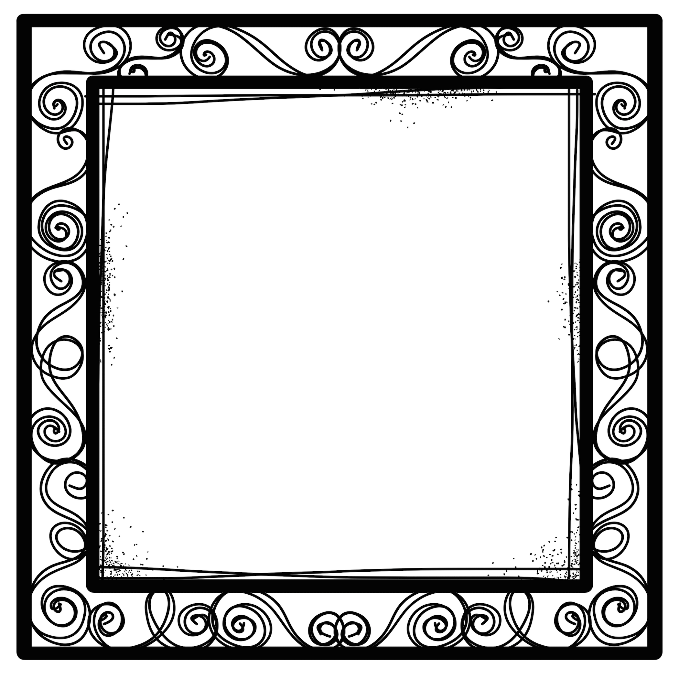 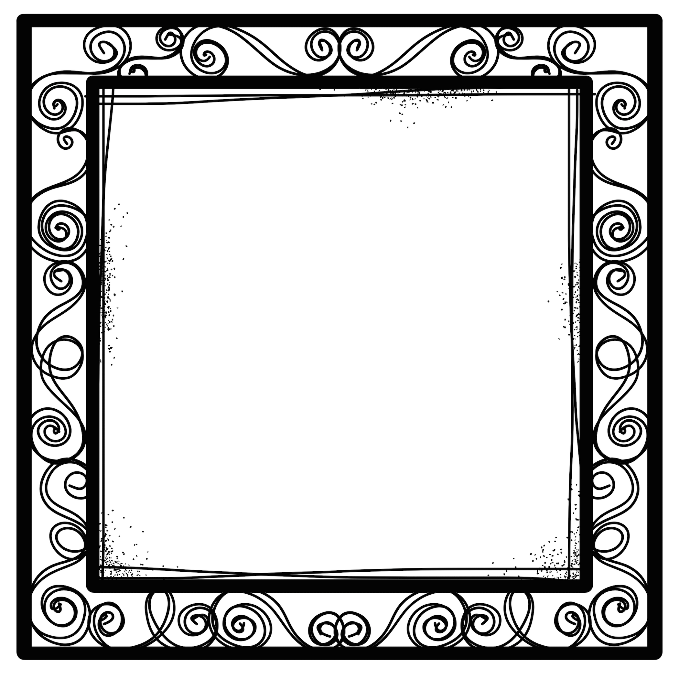 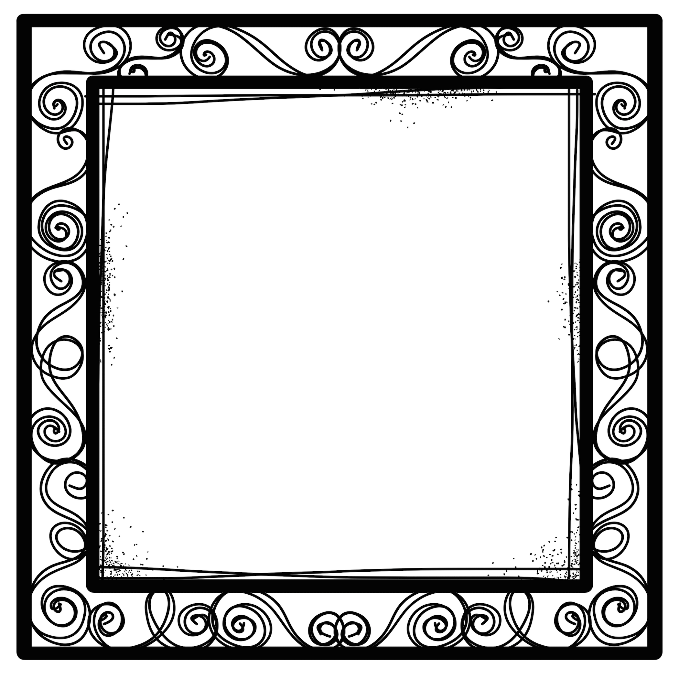 http://www.imageneseducativas.com
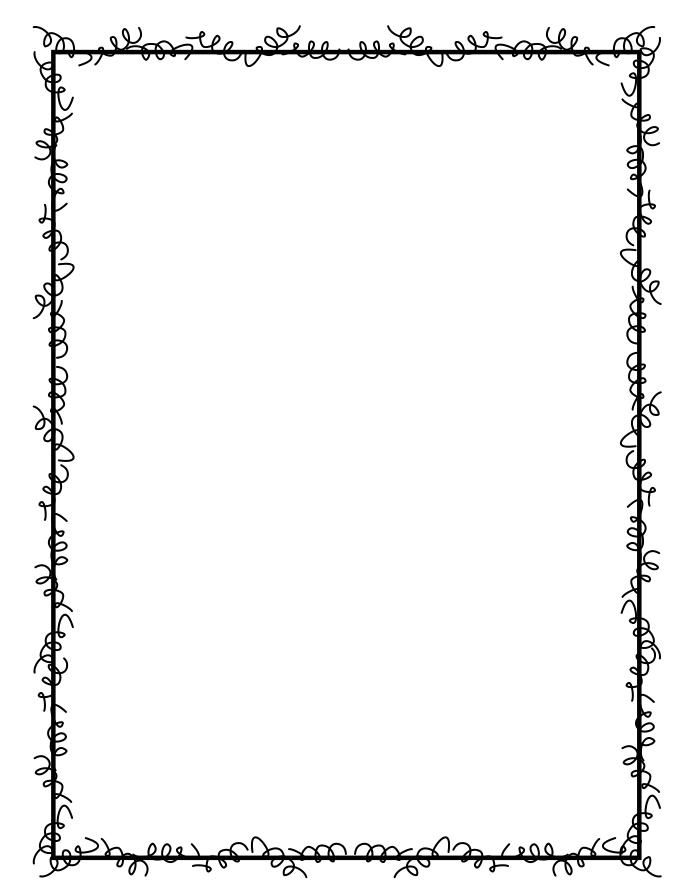 MIS MEJORES RECUERDOS
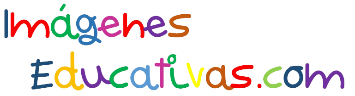 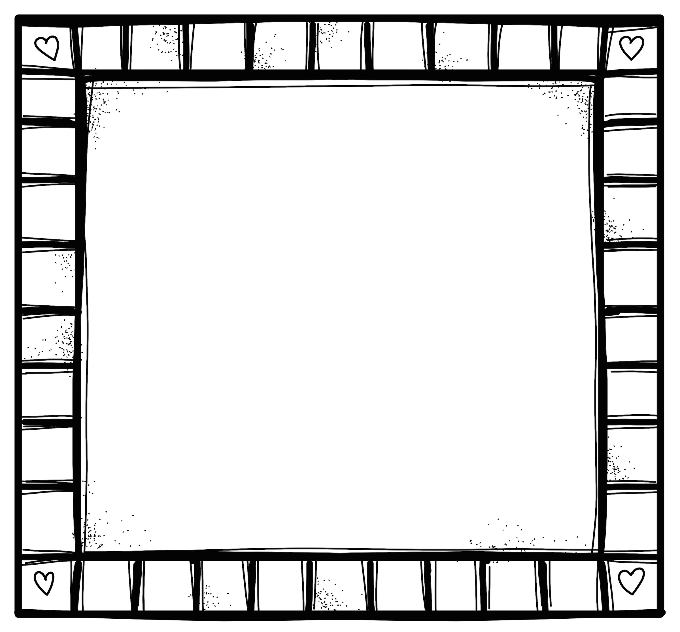 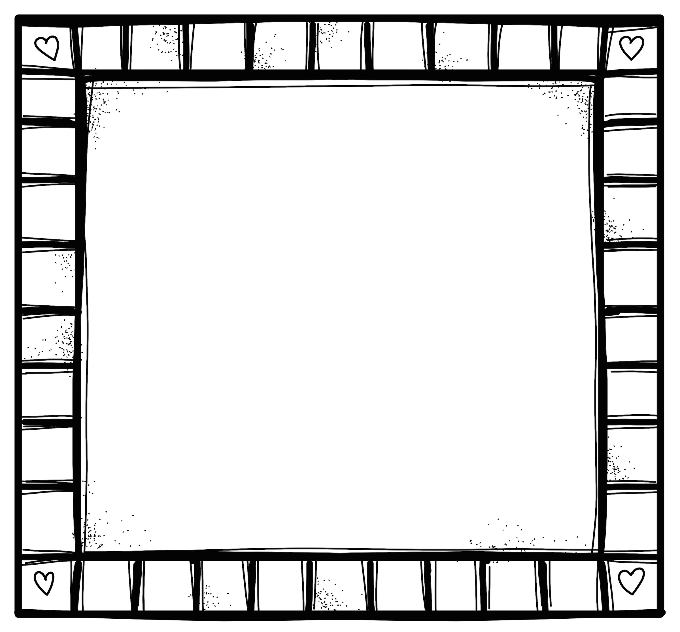 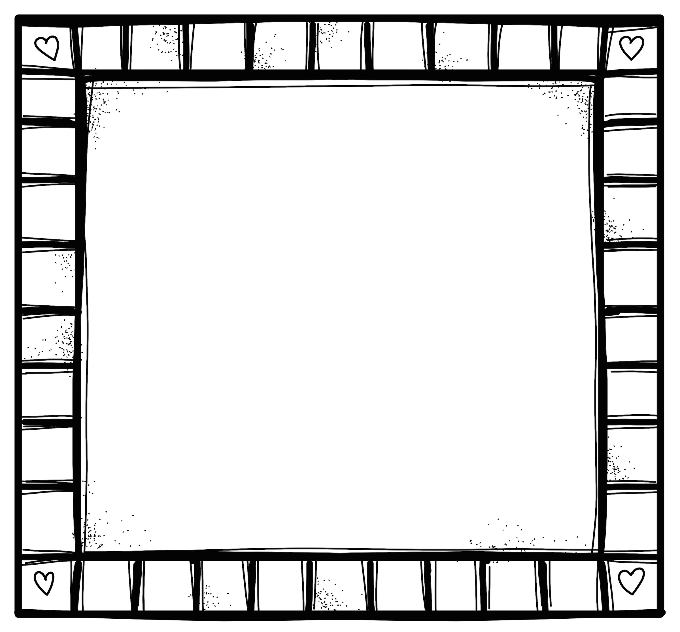 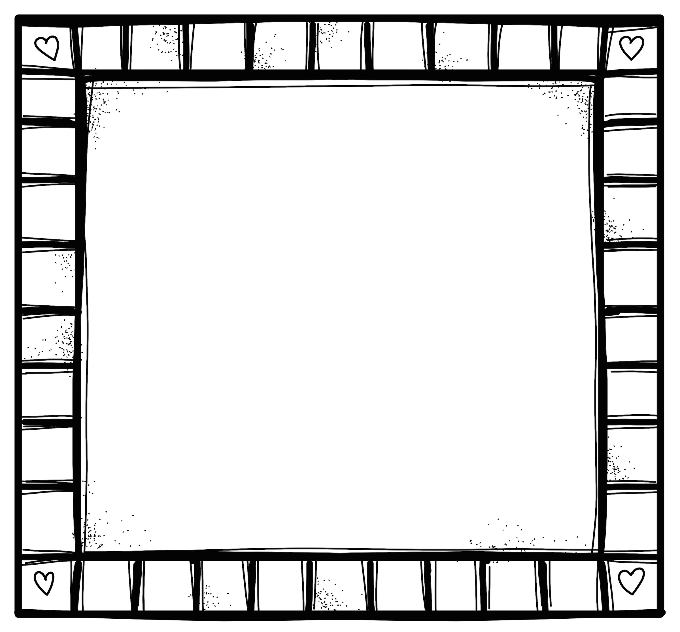 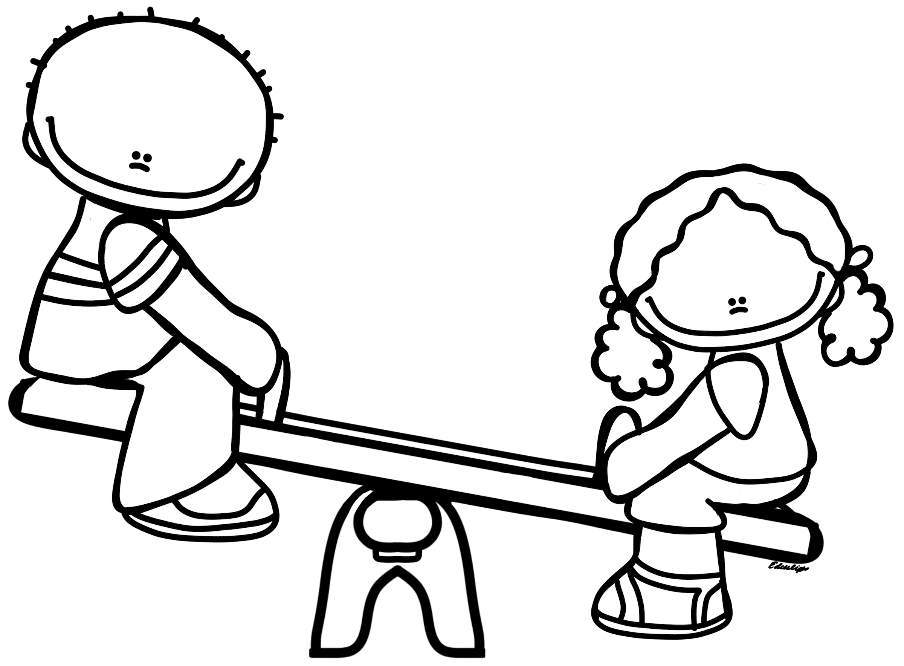 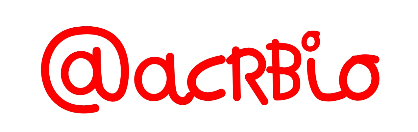 http://www.imageneseducativas.com
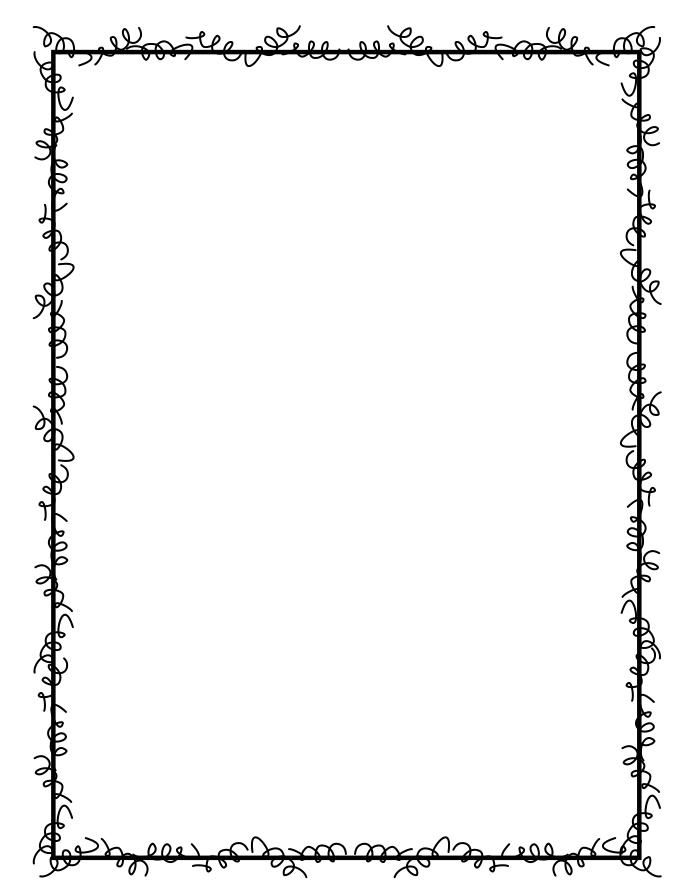 MIS MEJORES RECUERDOS
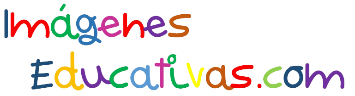 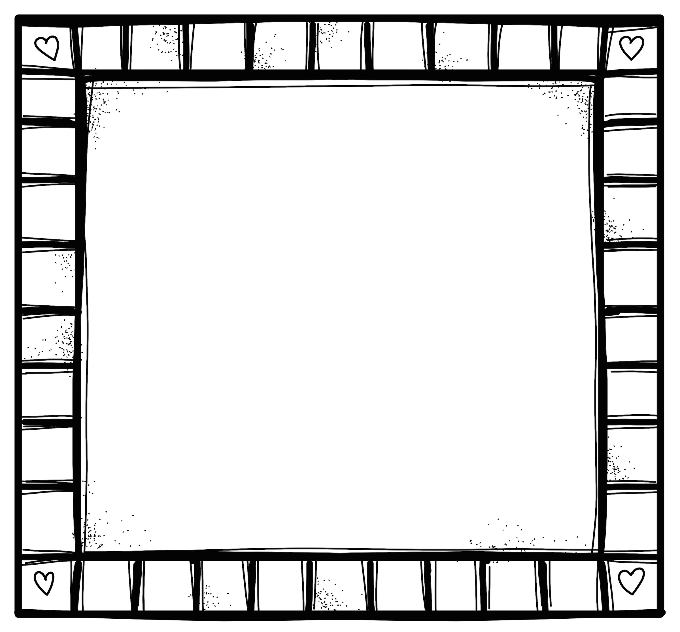 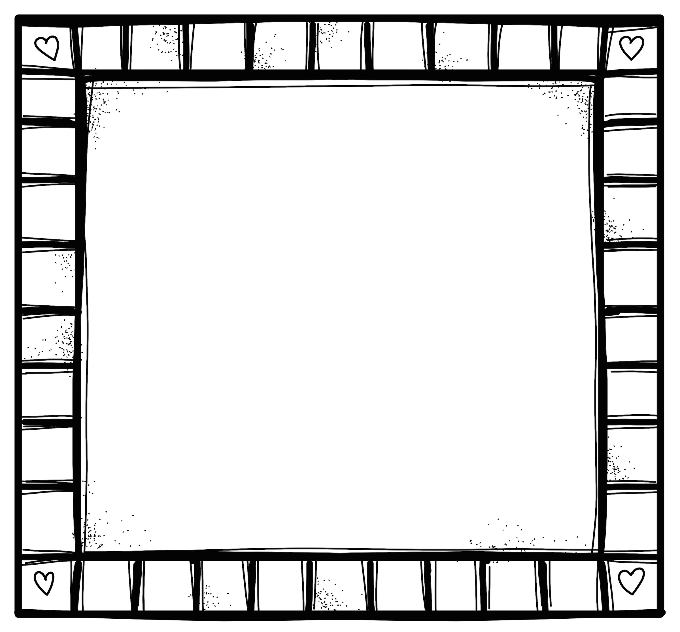 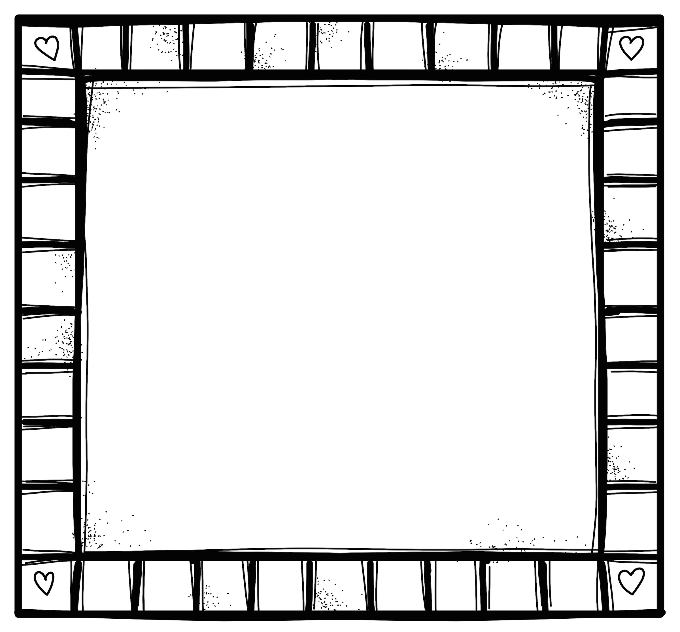 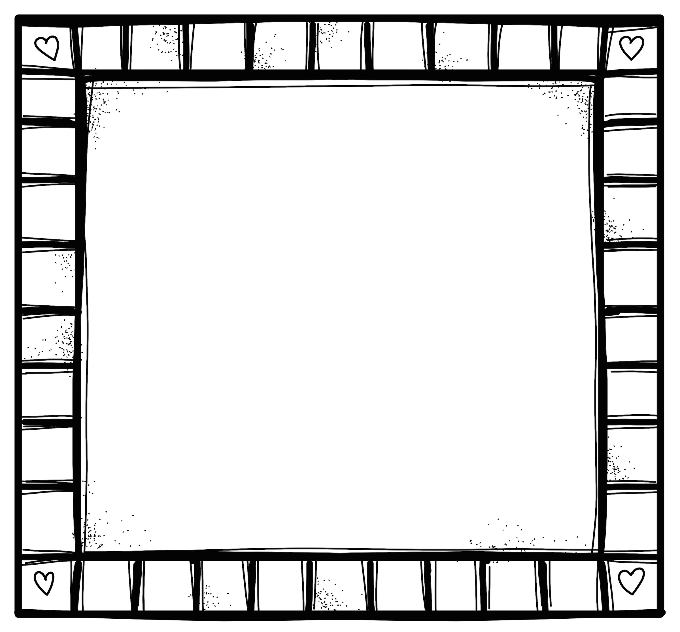 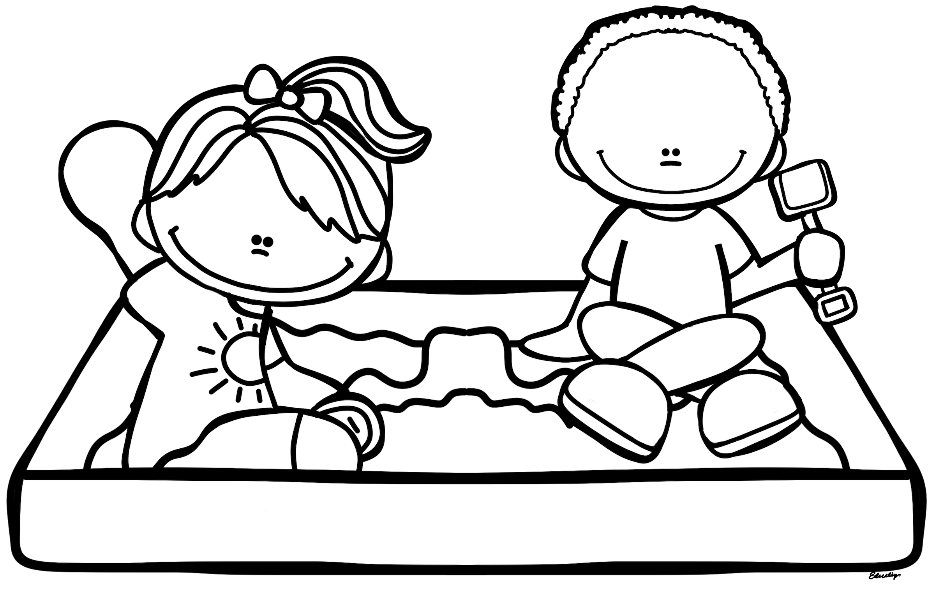 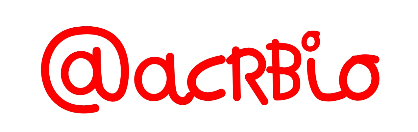 http://www.imageneseducativas.com
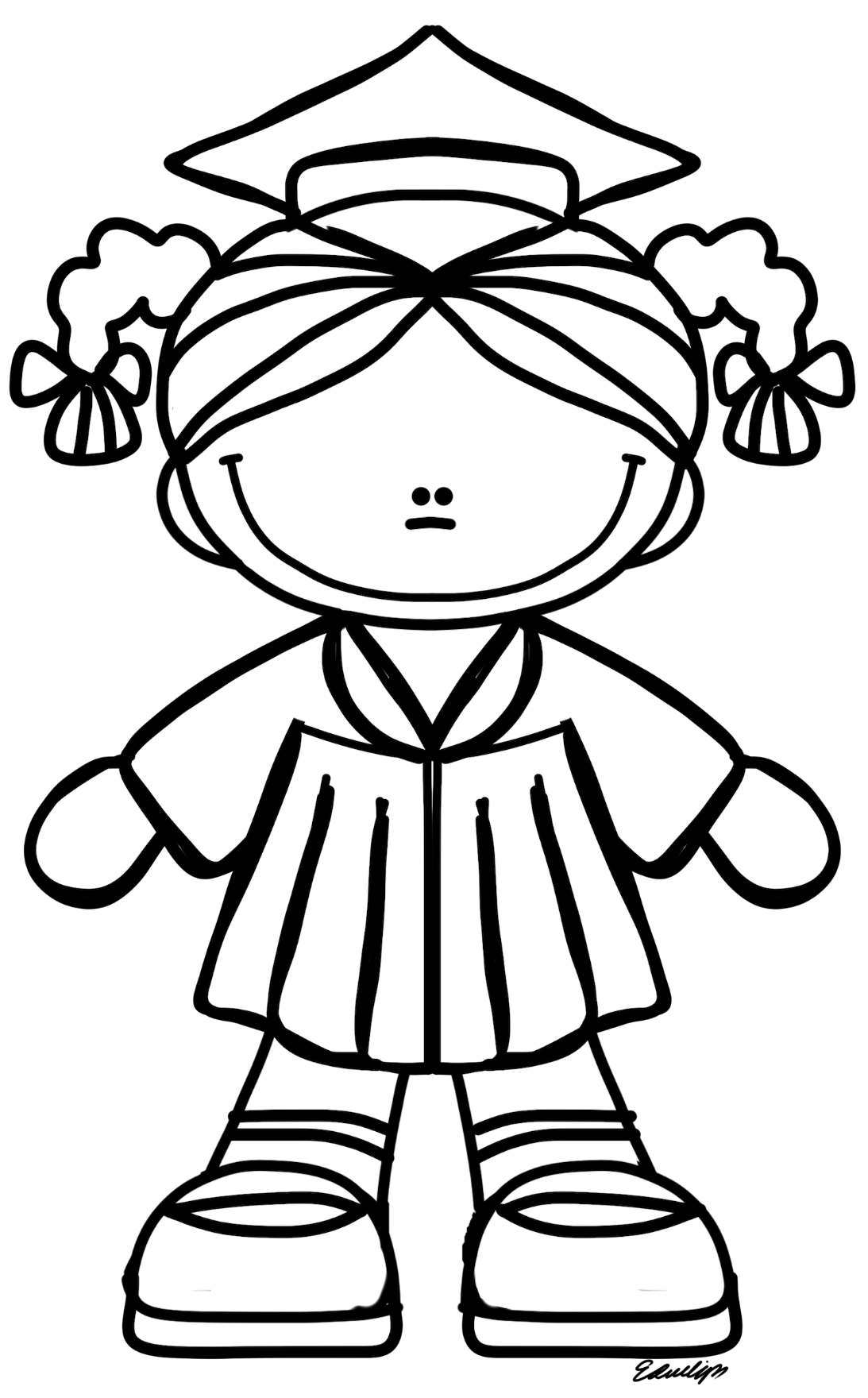 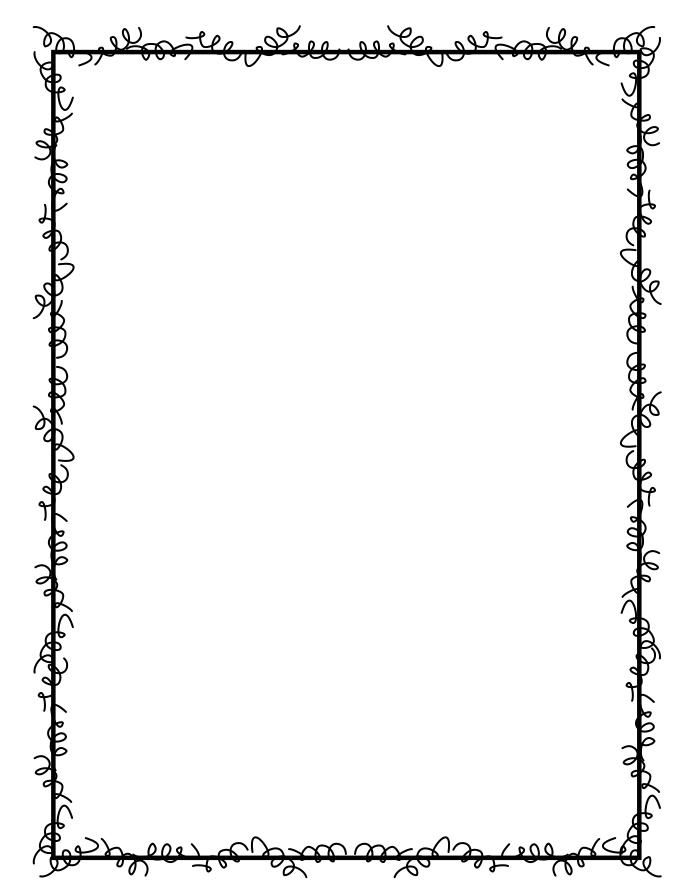 MIS AGRADECIMIENTOS
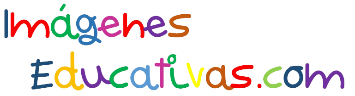 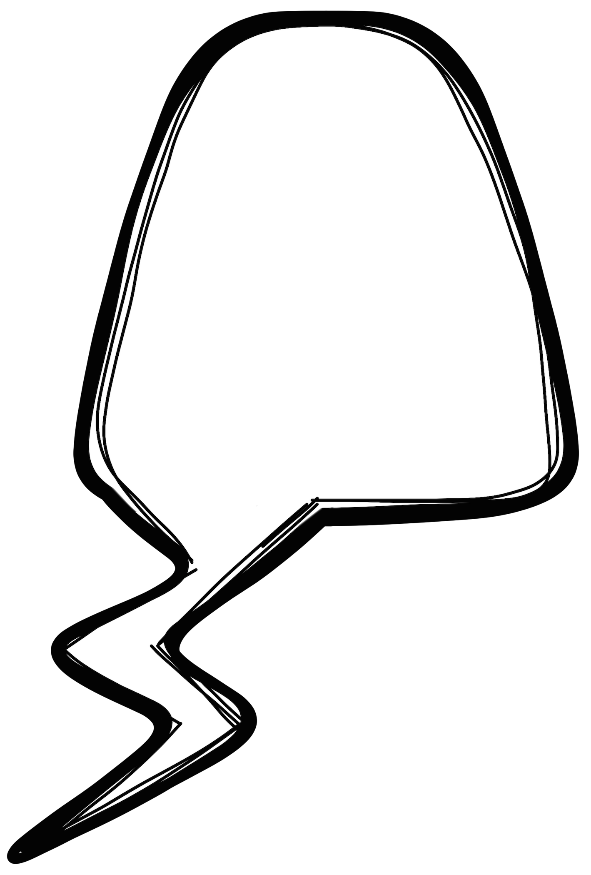 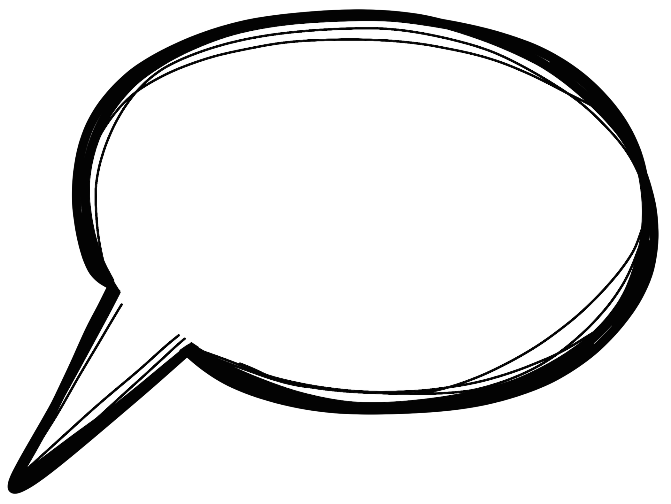 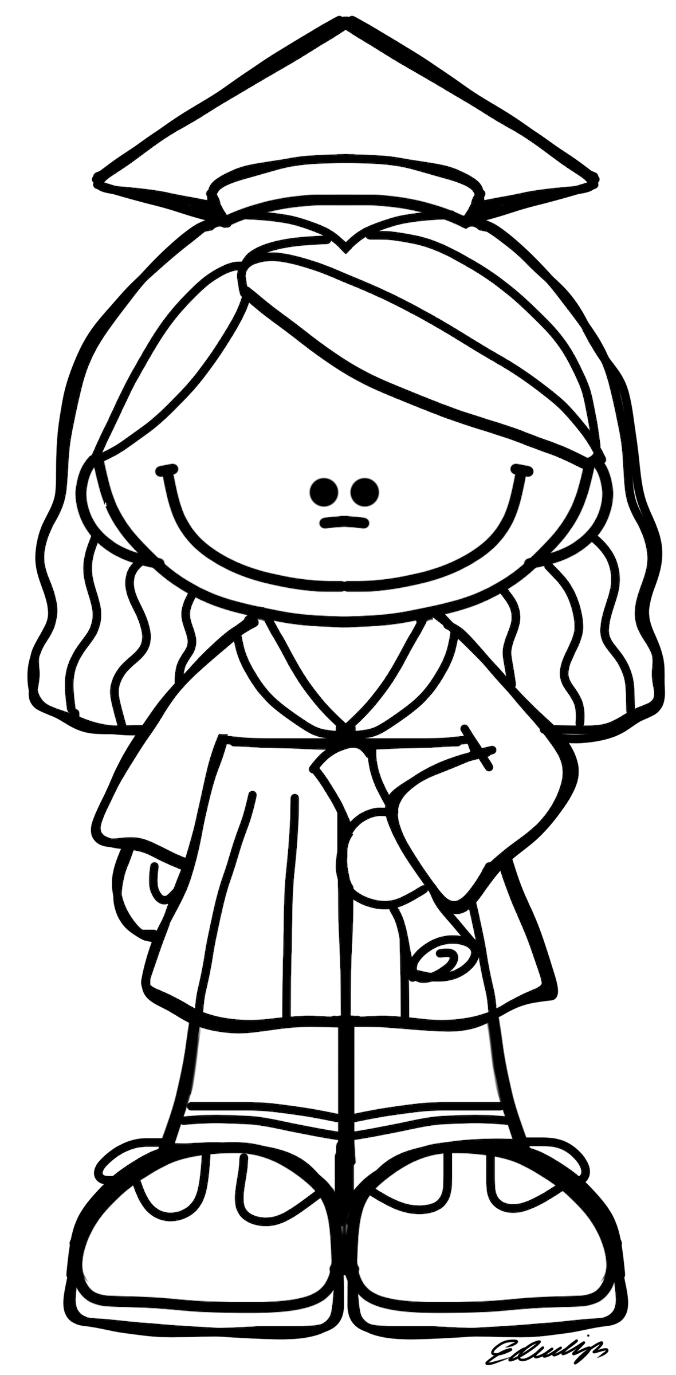 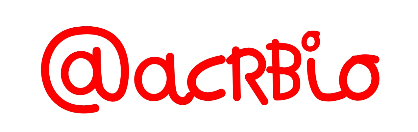 http://www.imageneseducativas.com
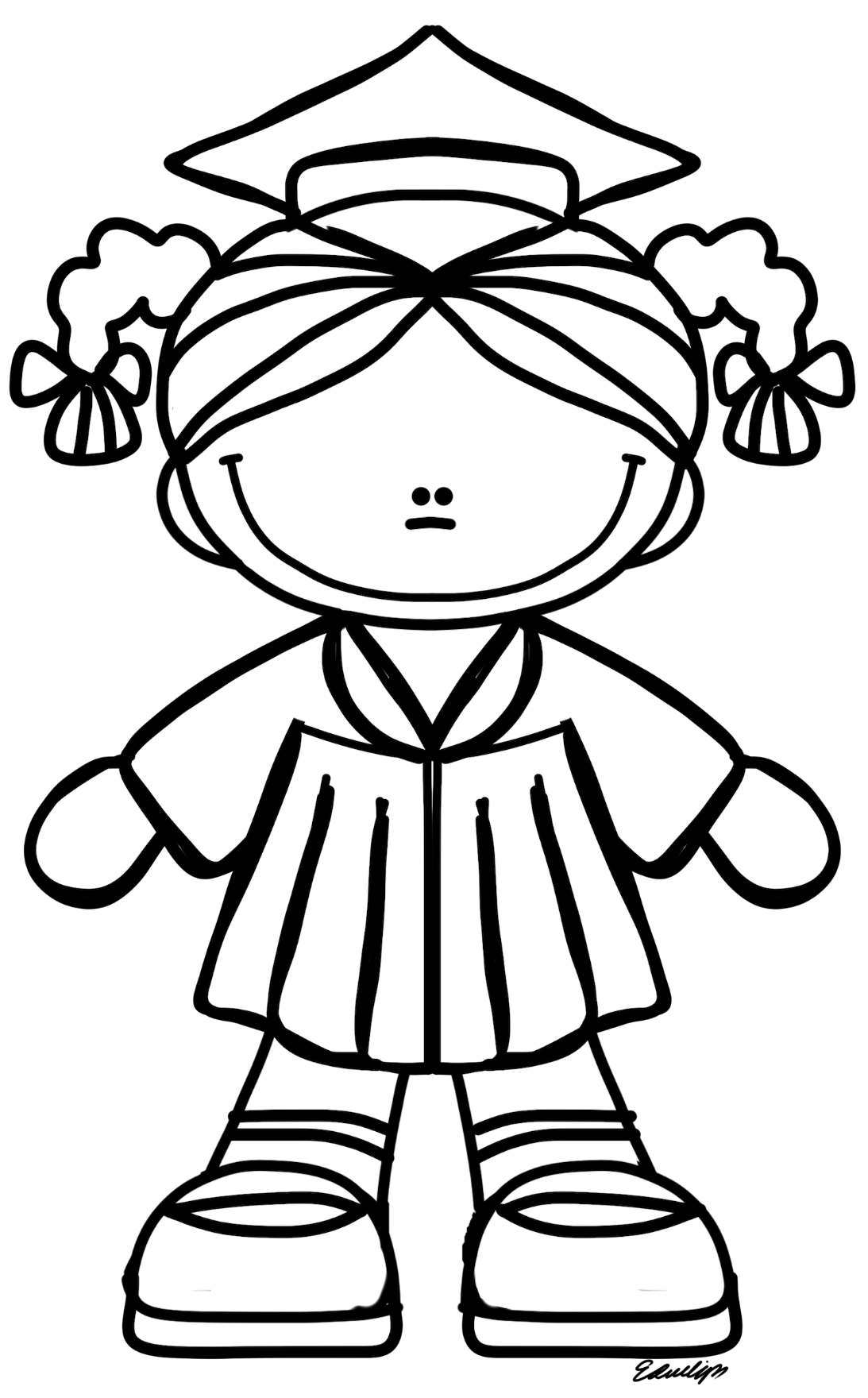 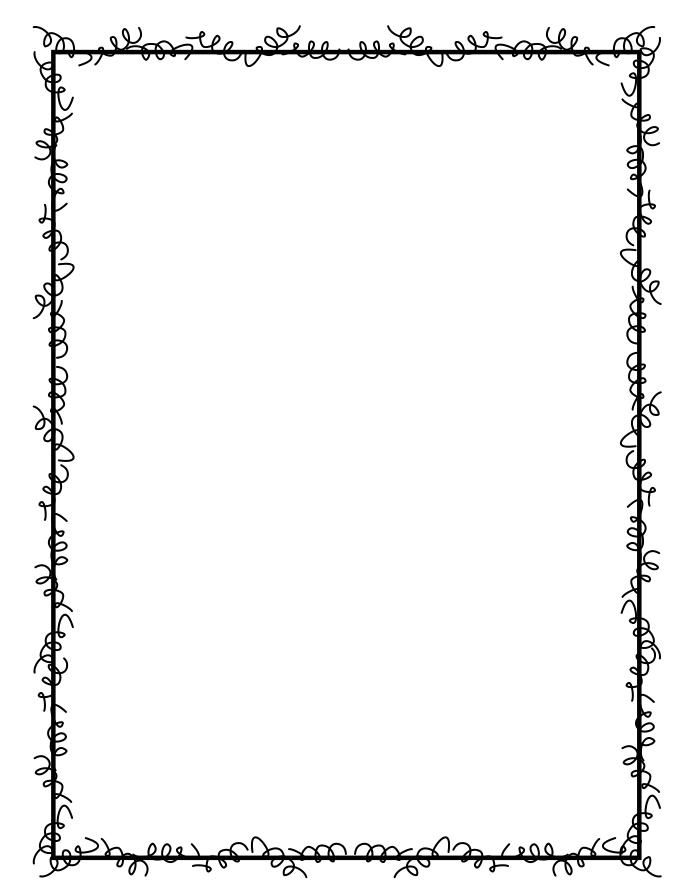 MIS AGRADECIMIENTOS
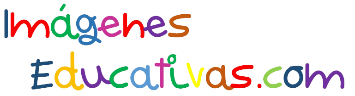 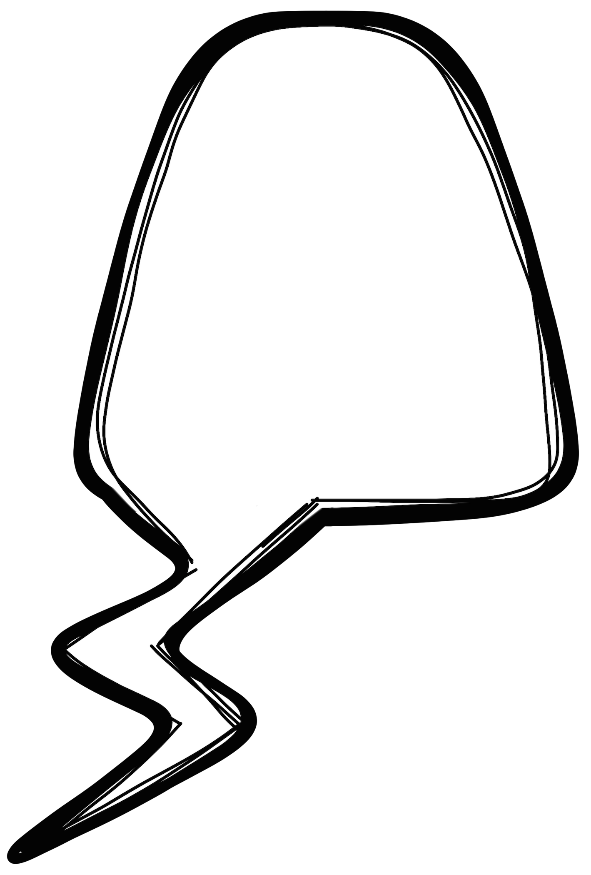 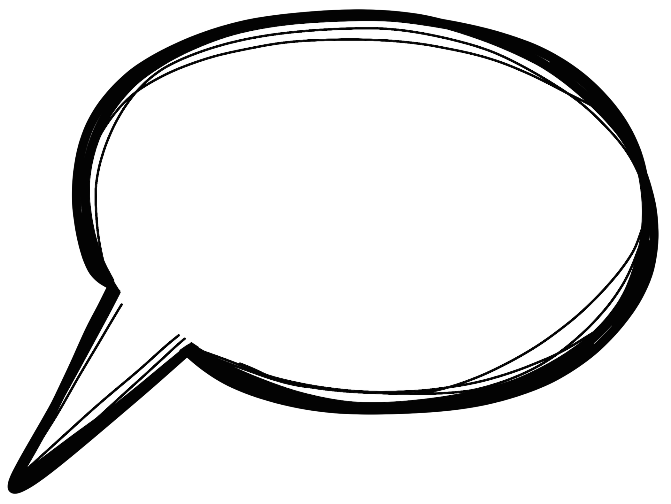 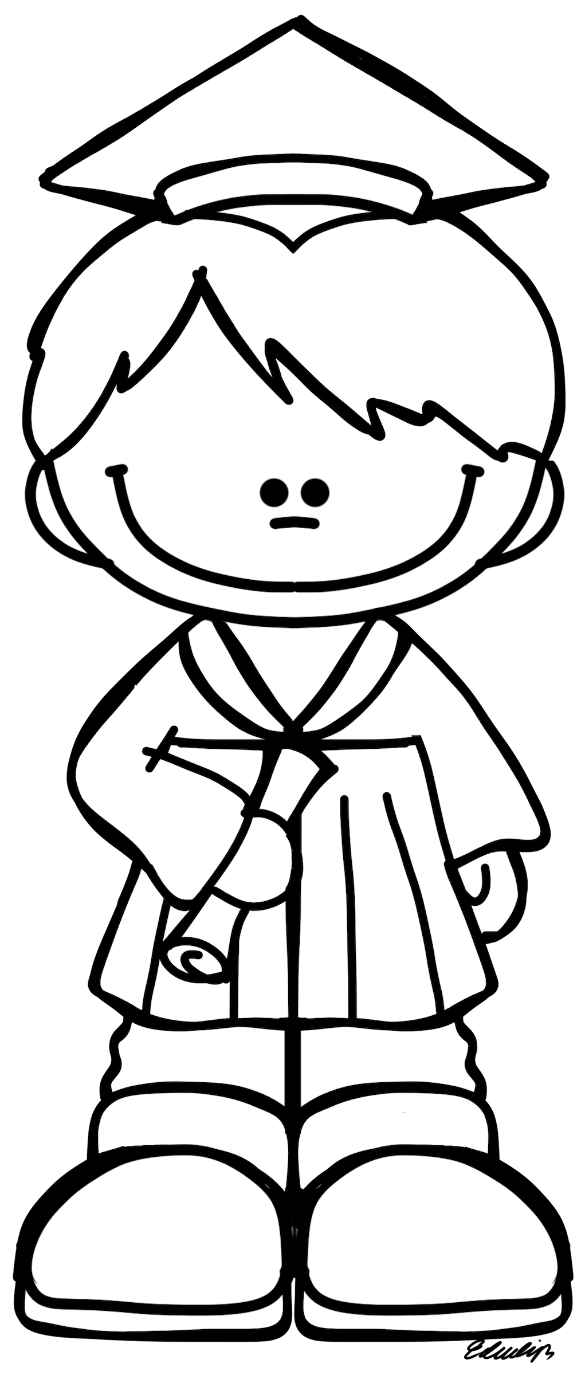 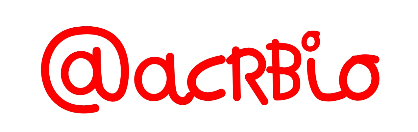 http://www.imageneseducativas.com
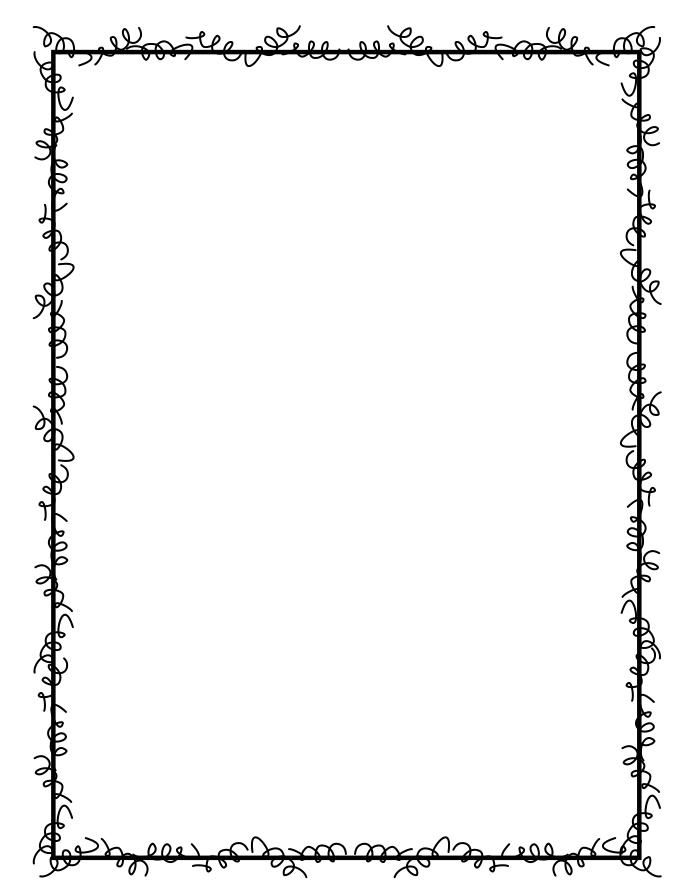 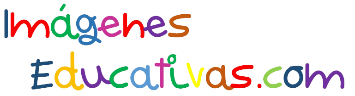 MIS AGRADECIMIENTOS
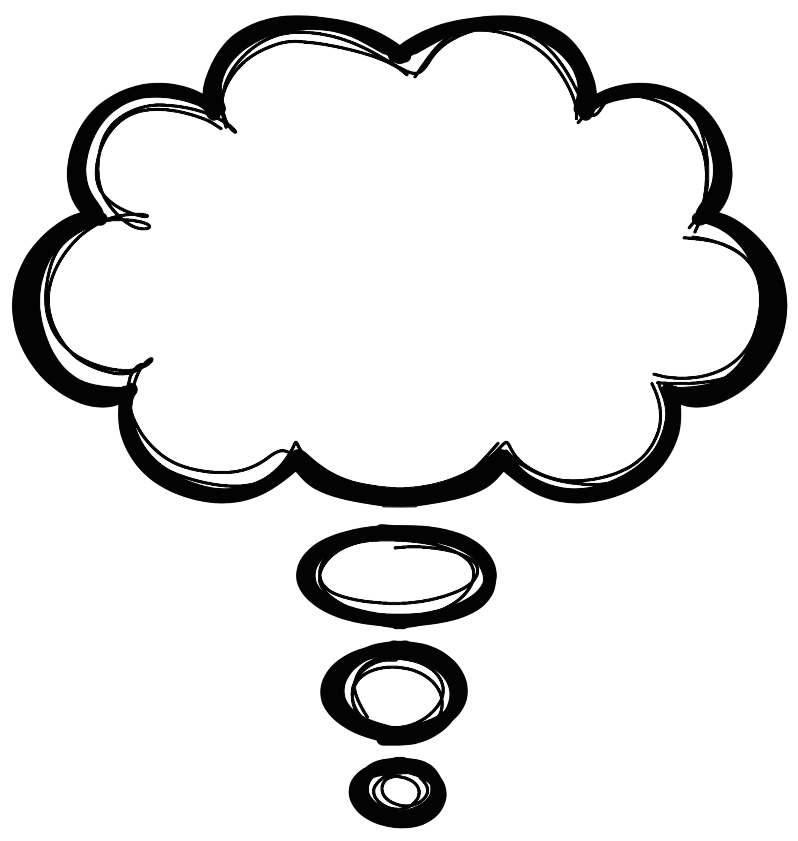 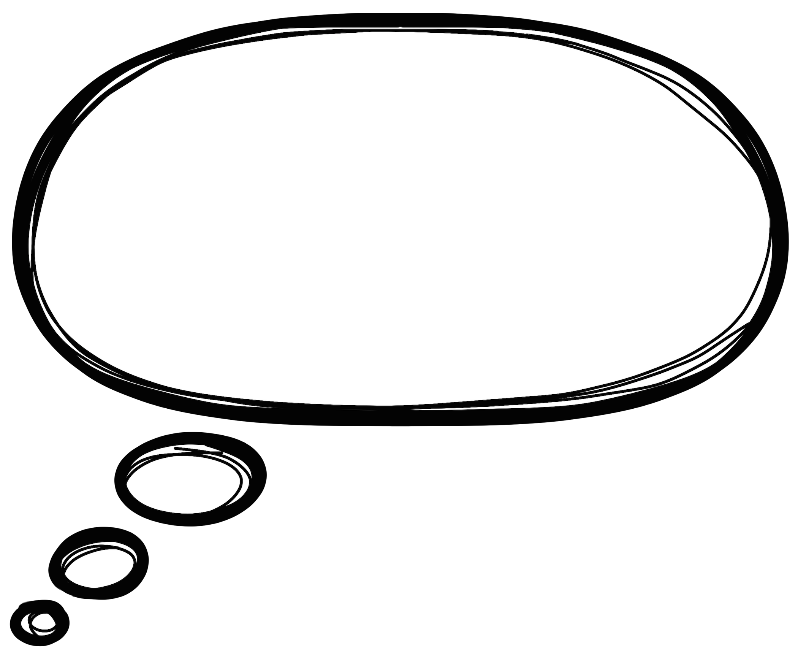 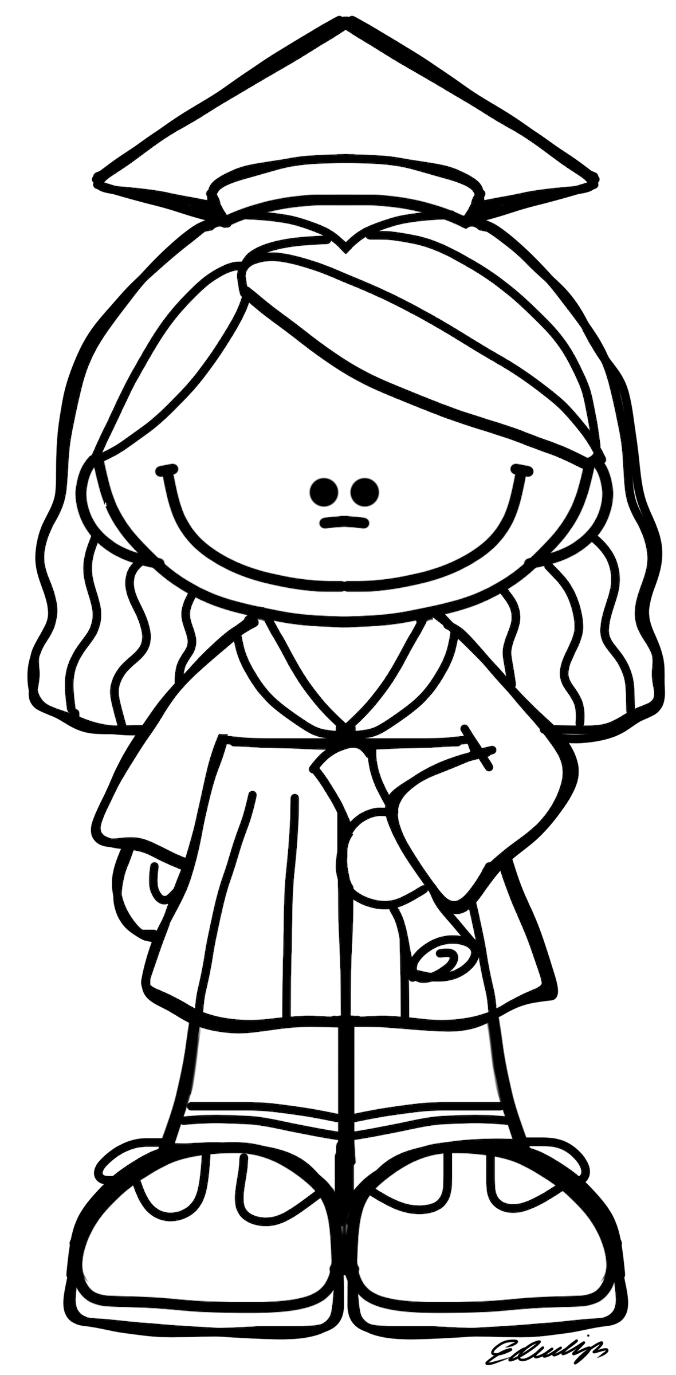 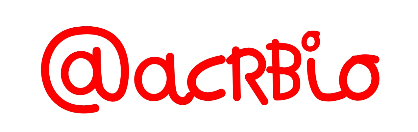 http://www.imageneseducativas.com
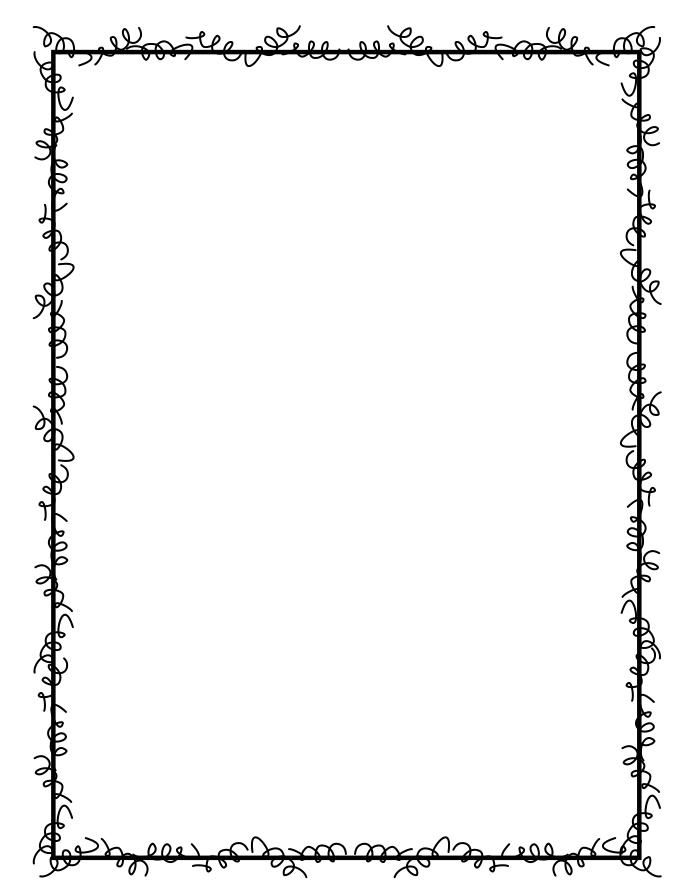 MIS AGRADECIMIENTOS
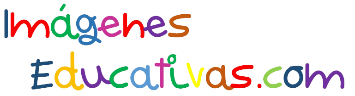 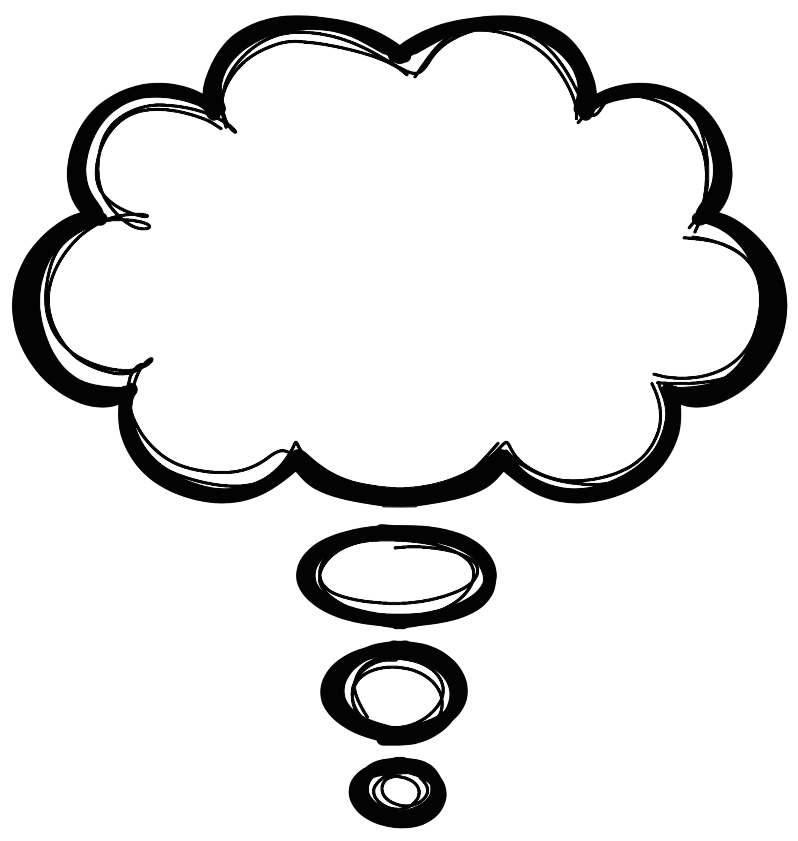 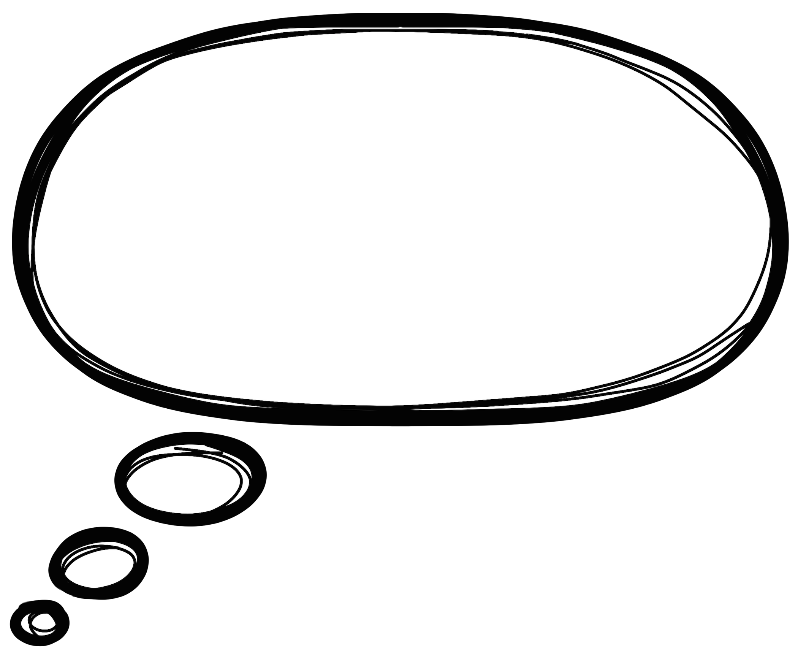 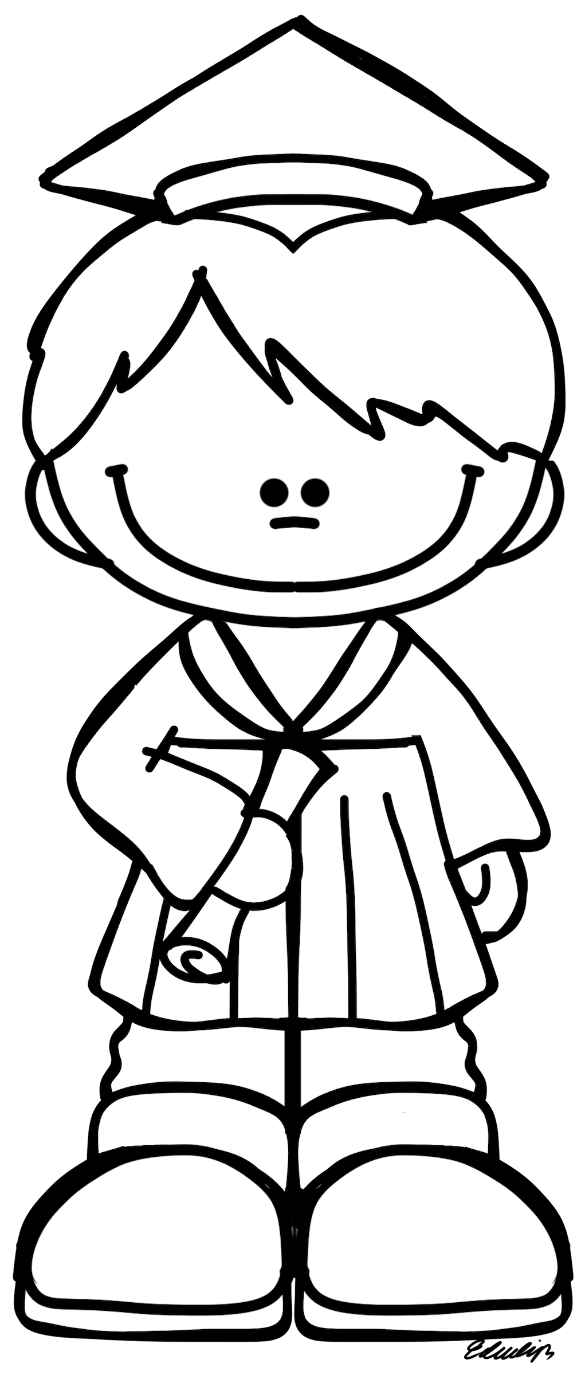 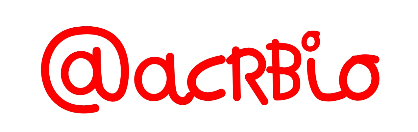 http://www.imageneseducativas.com
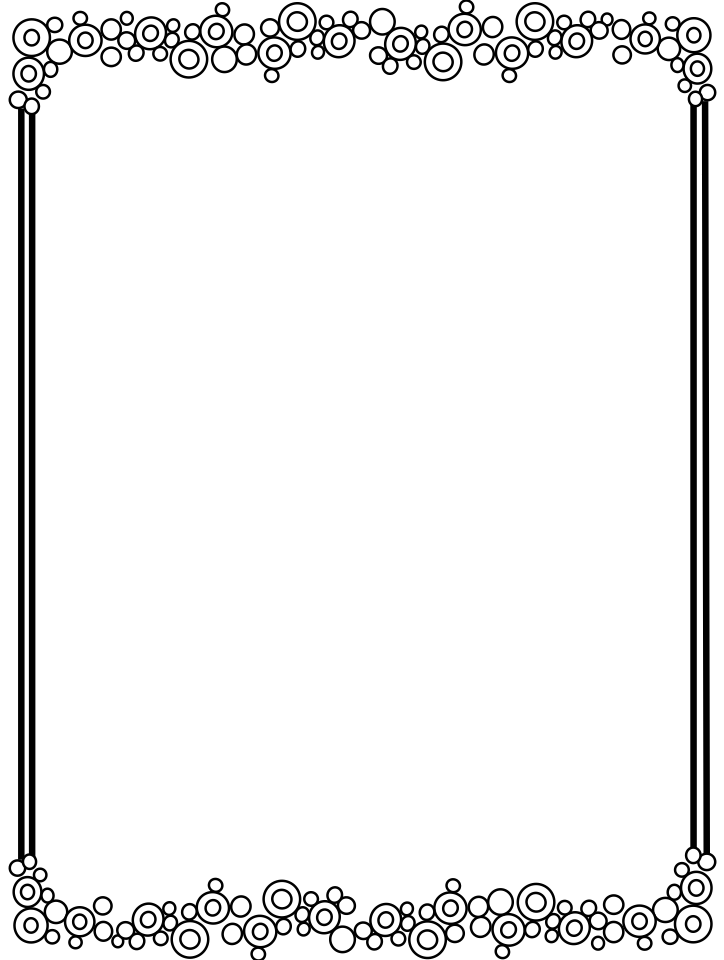 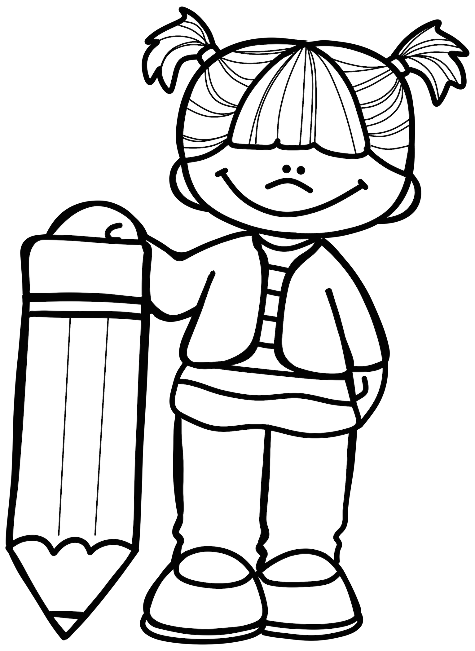 DEDICATORIAS DE MIS COMPAÑEROS/AS
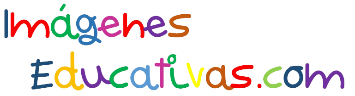 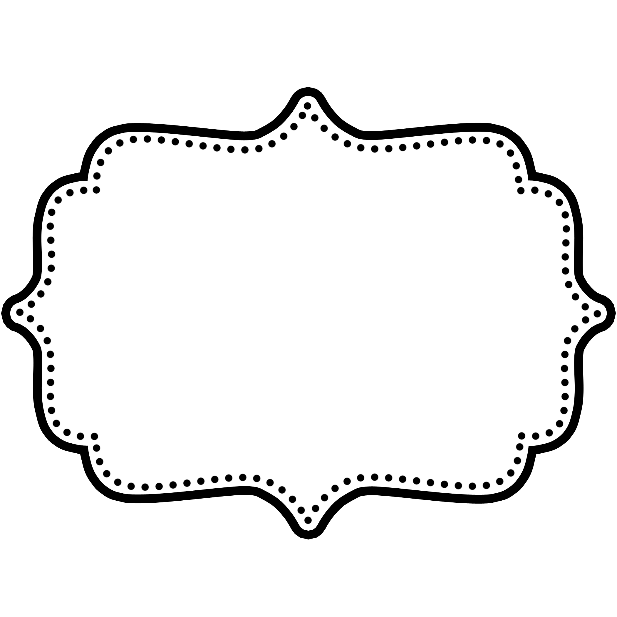 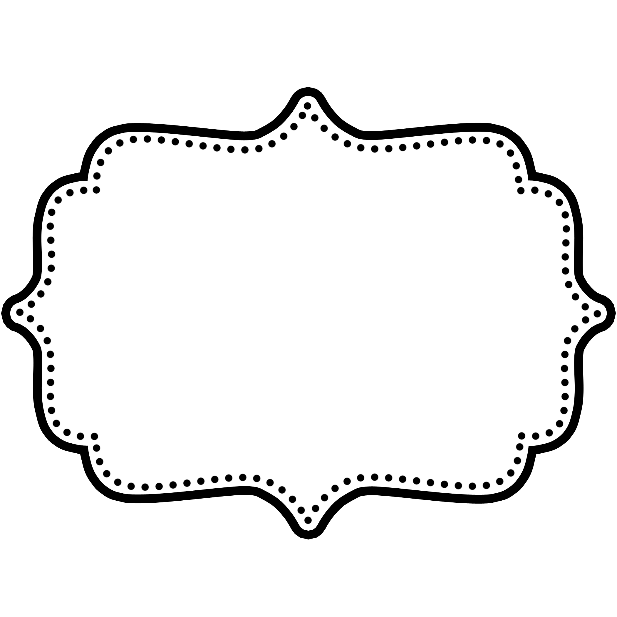 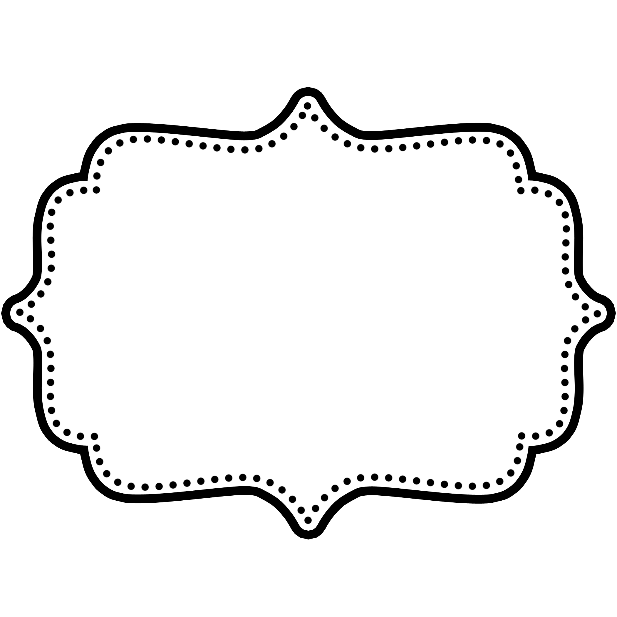 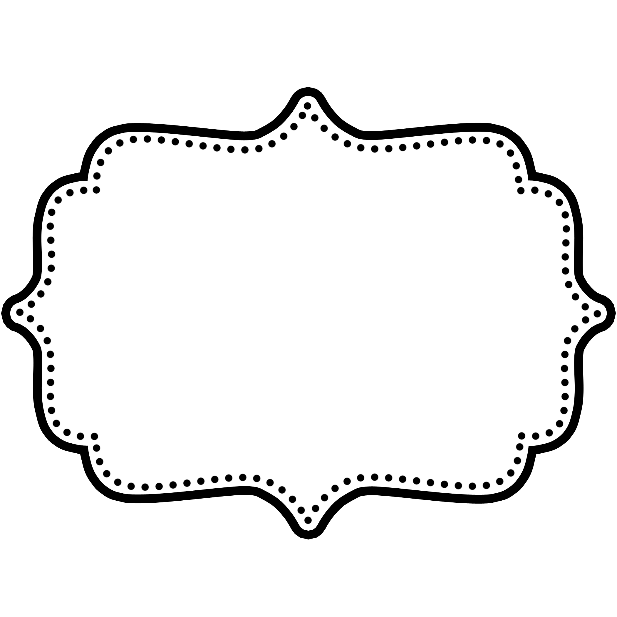 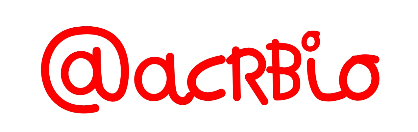 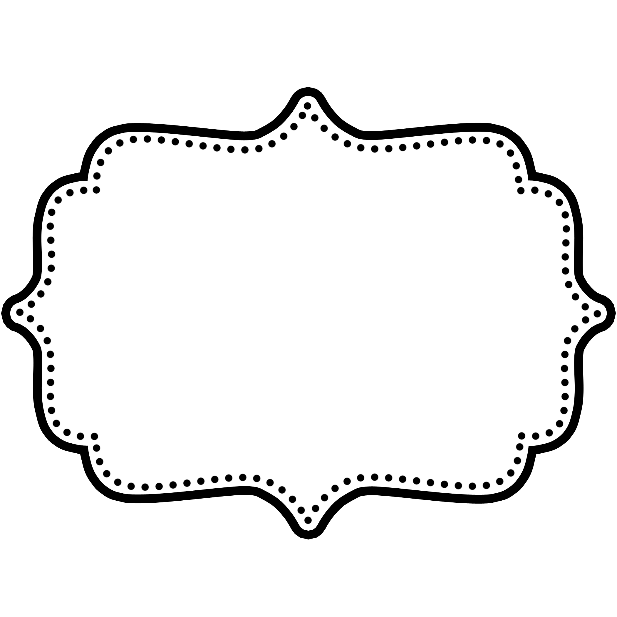 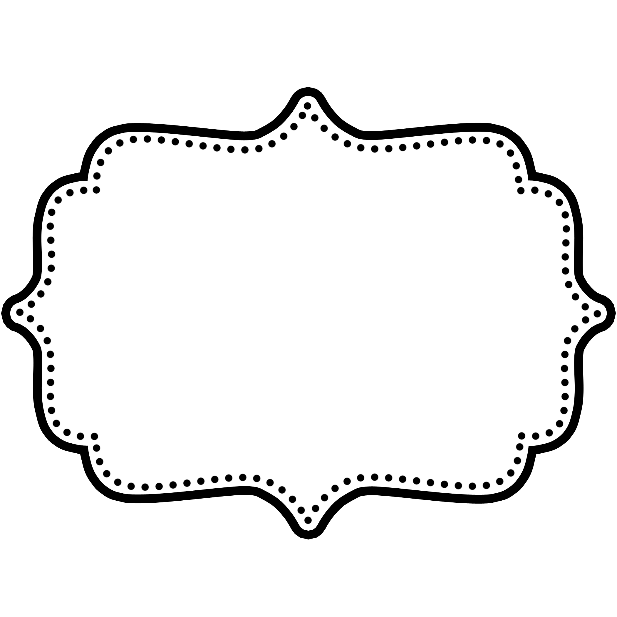 http://www.imageneseducativas.com
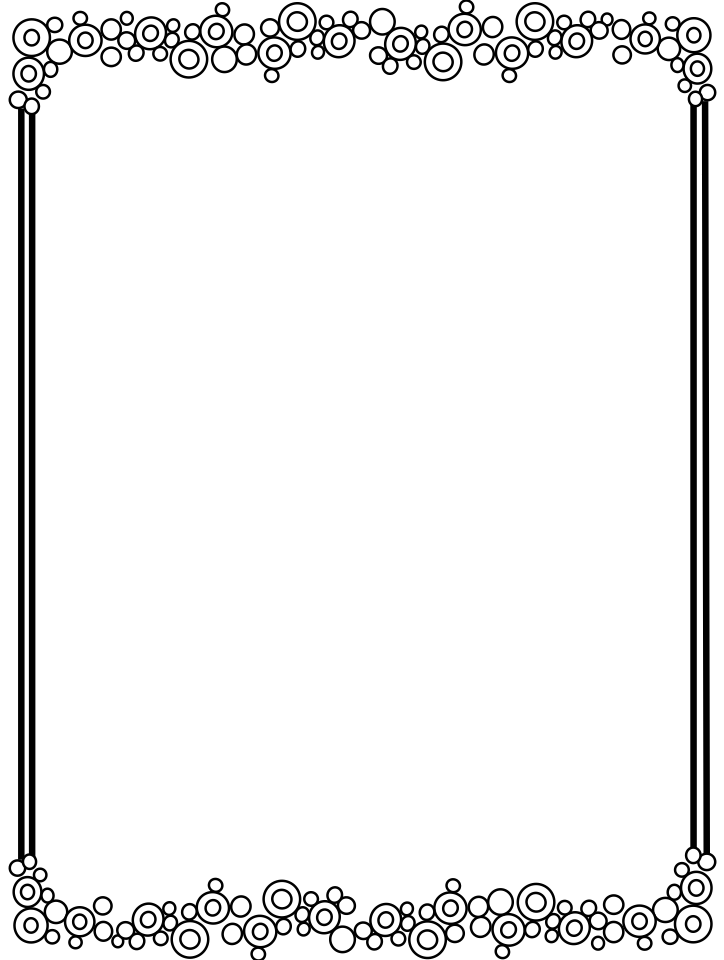 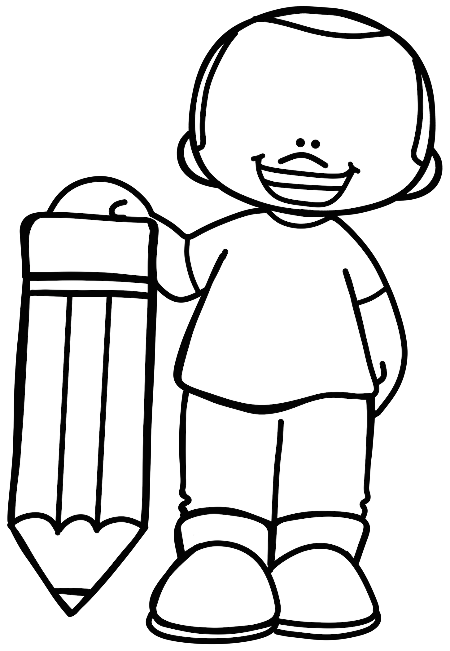 DEDICATORIAS DE MIS COMPAÑEROS/AS
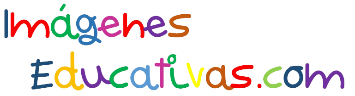 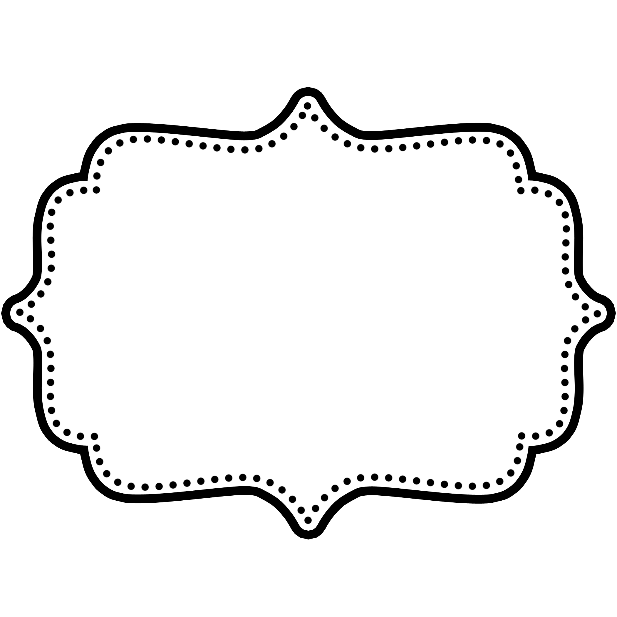 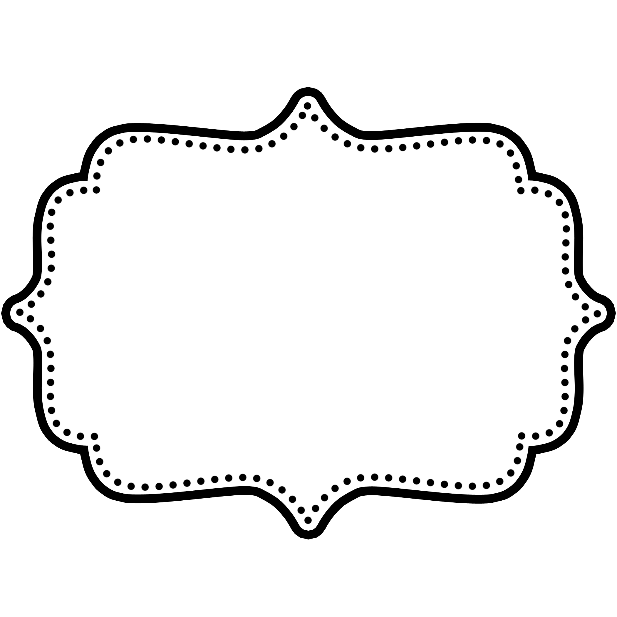 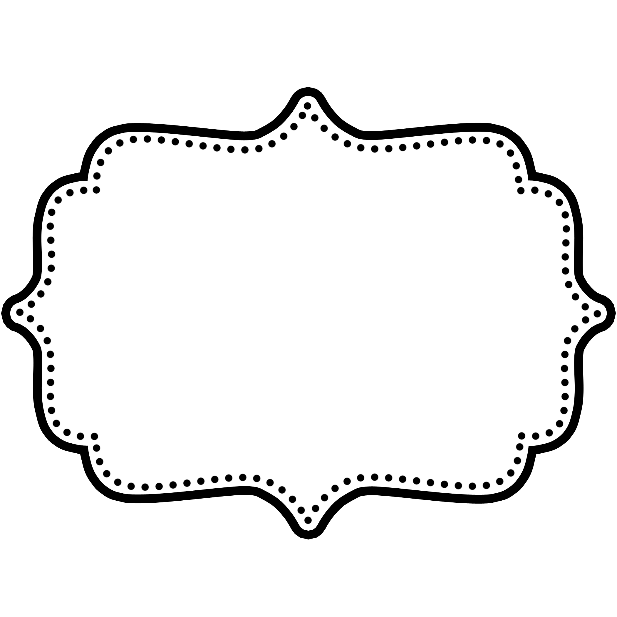 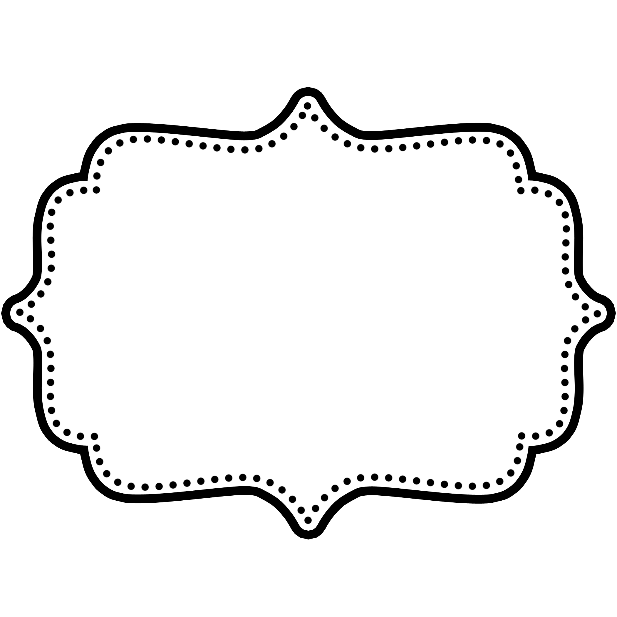 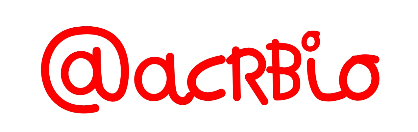 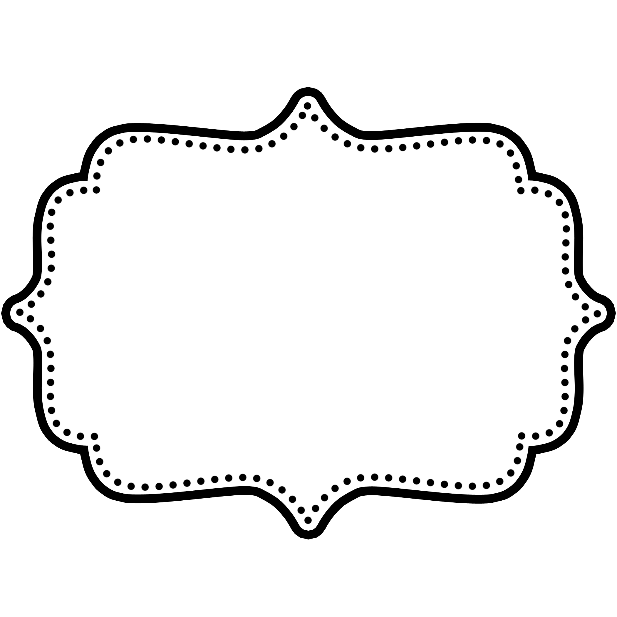 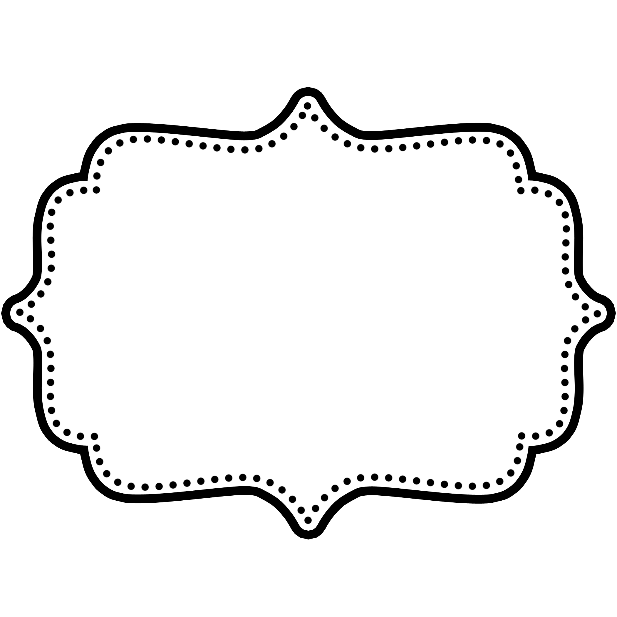 http://www.imageneseducativas.com
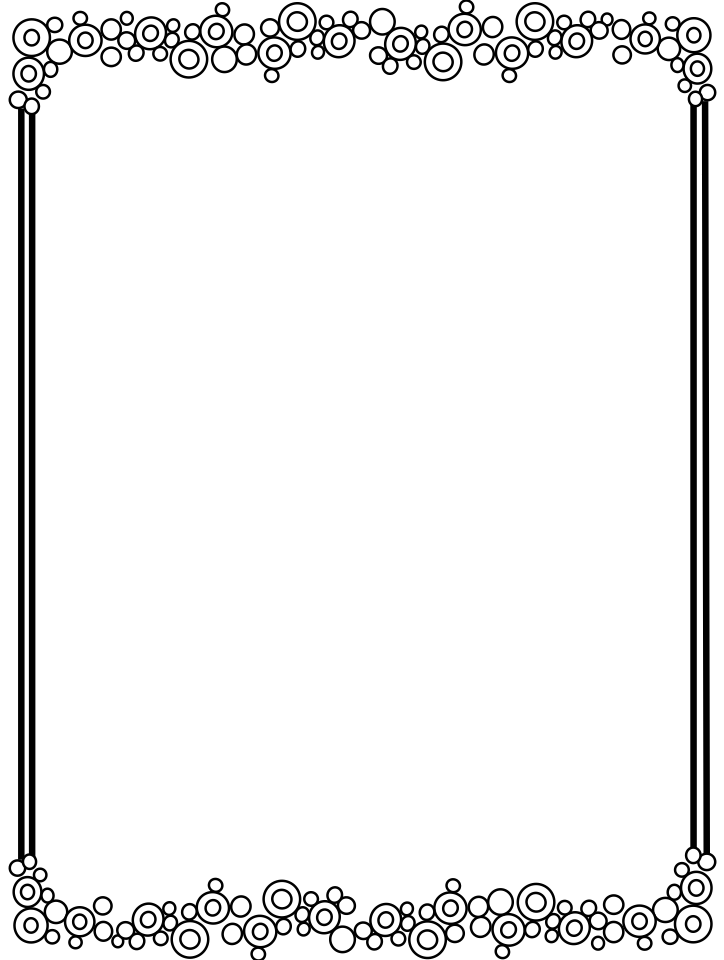 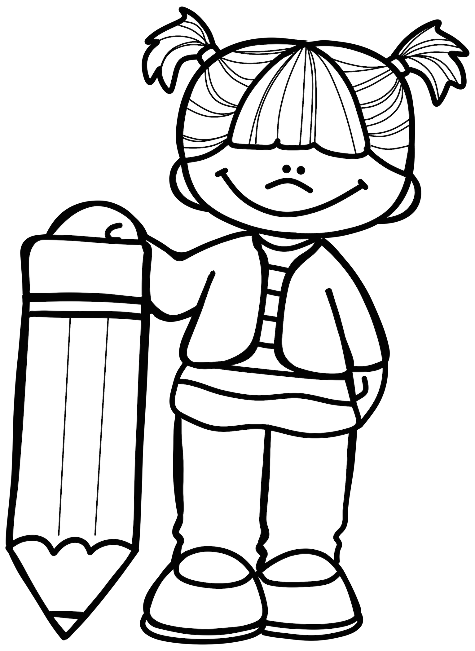 DEDICATORIAS DE MIS COMPAÑEROS/AS
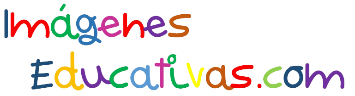 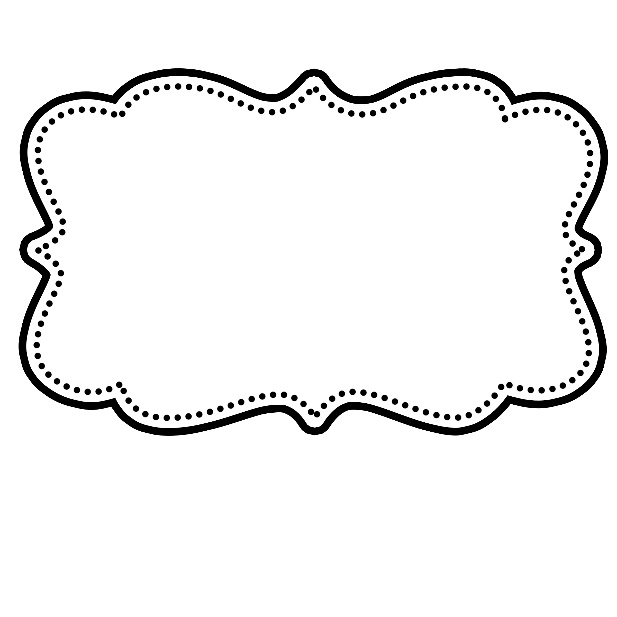 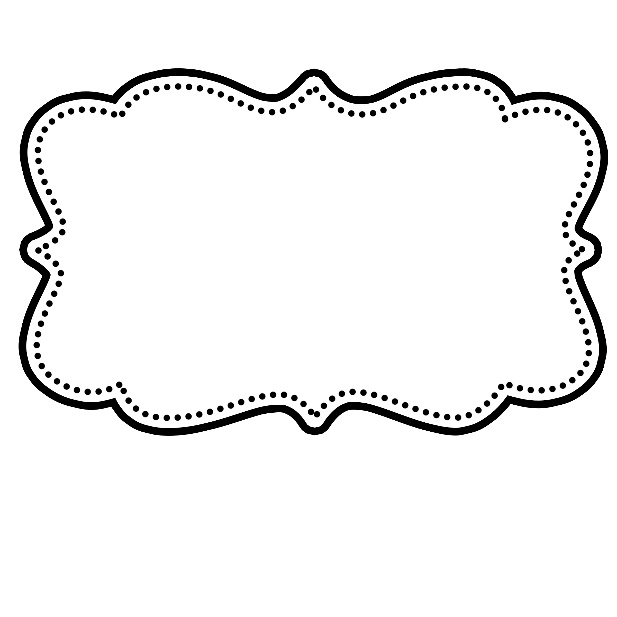 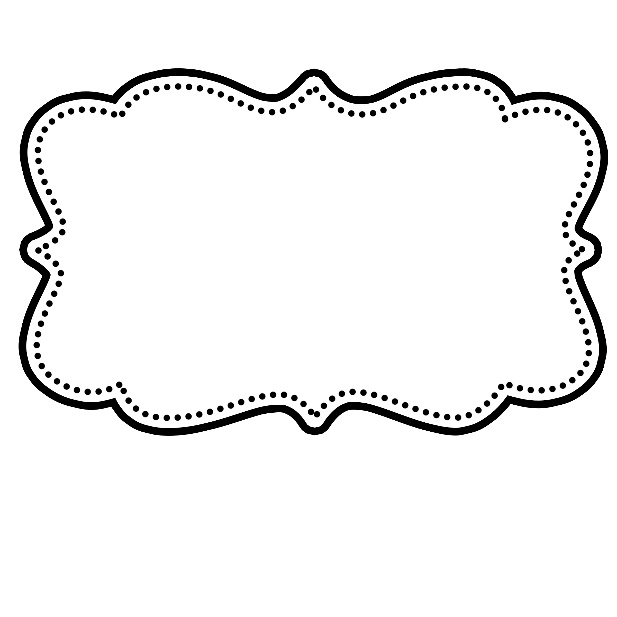 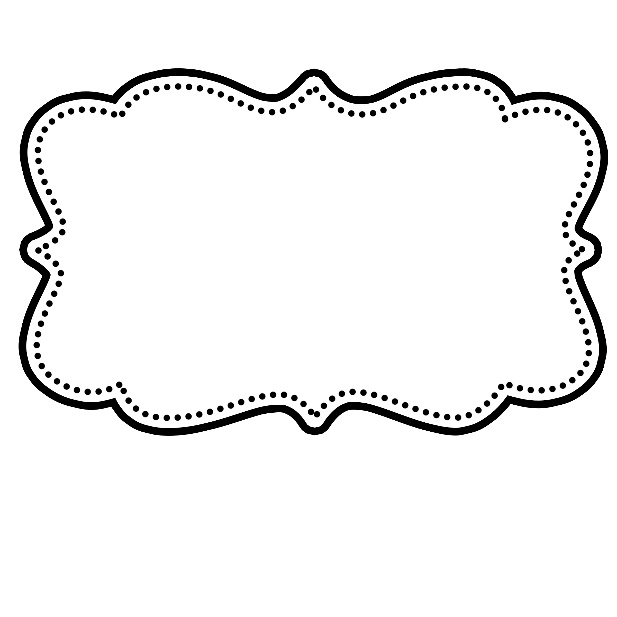 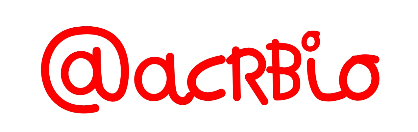 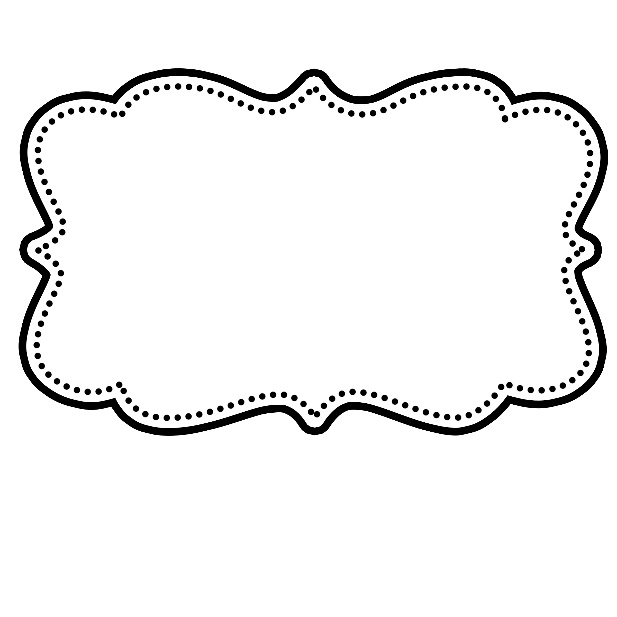 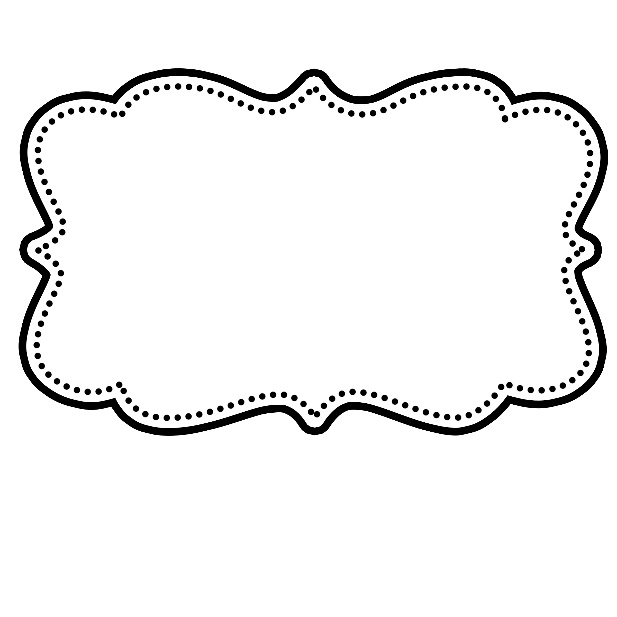 http://www.imageneseducativas.com
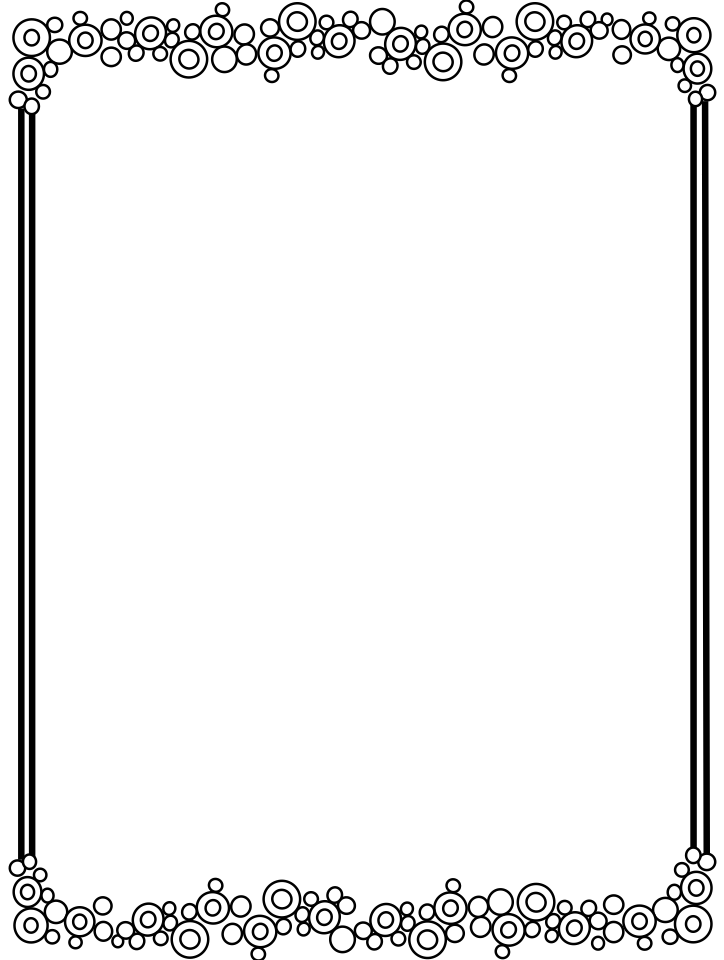 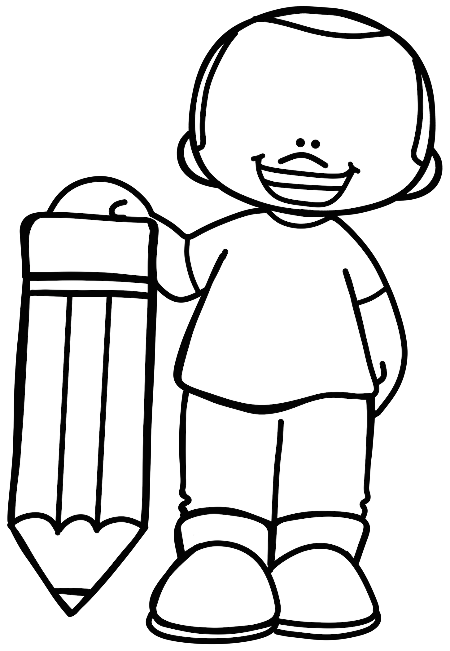 DEDICATORIAS DE MIS COMPAÑEROS/AS
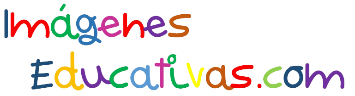 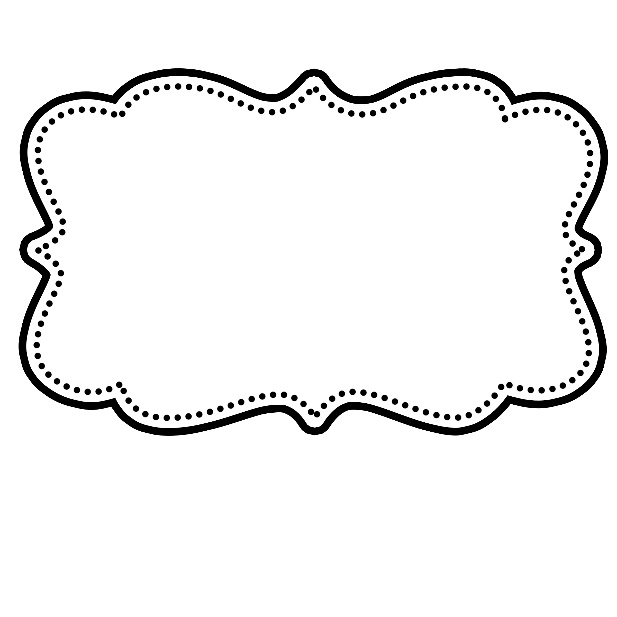 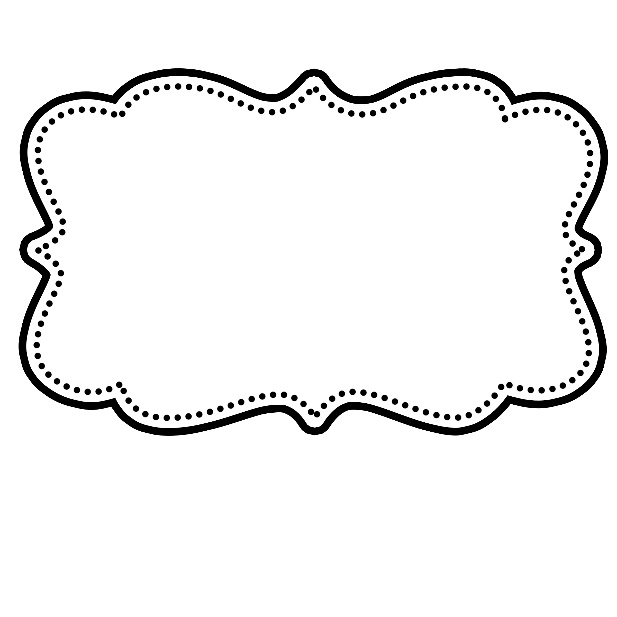 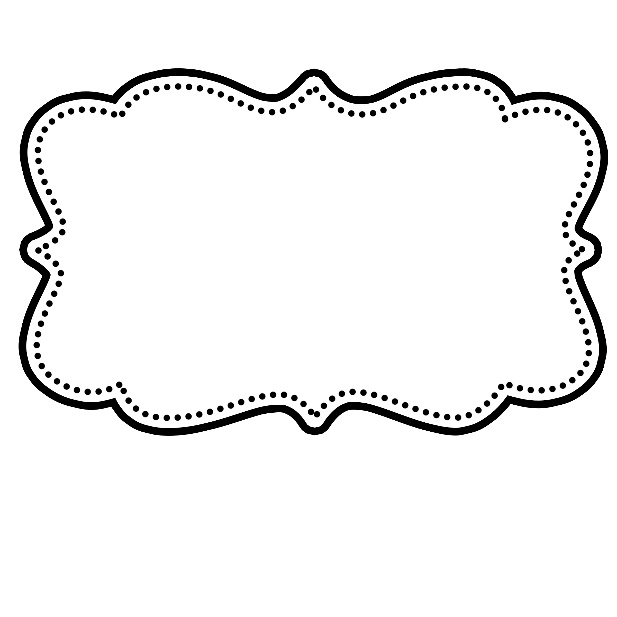 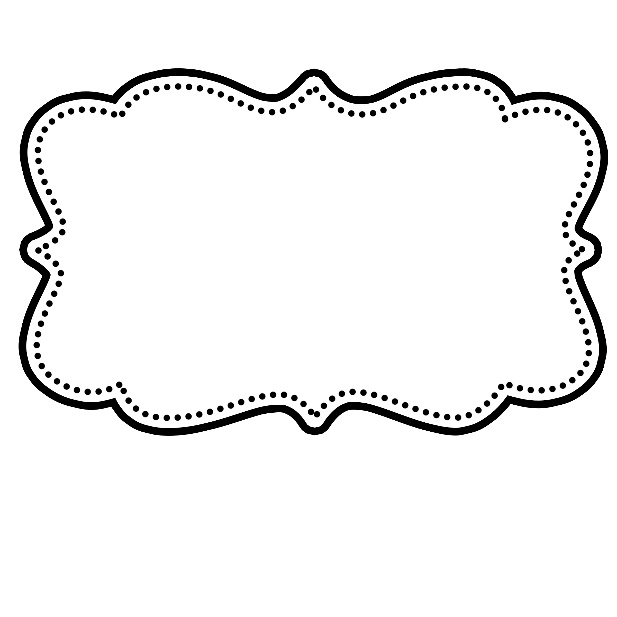 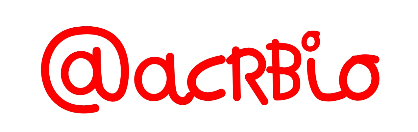 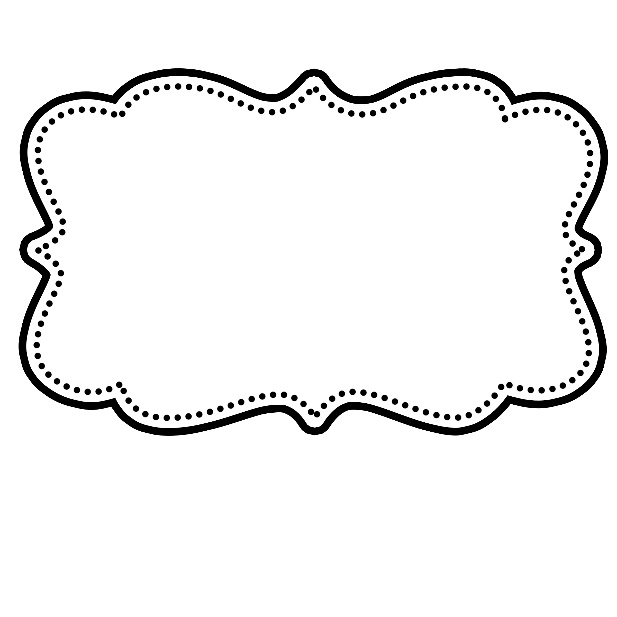 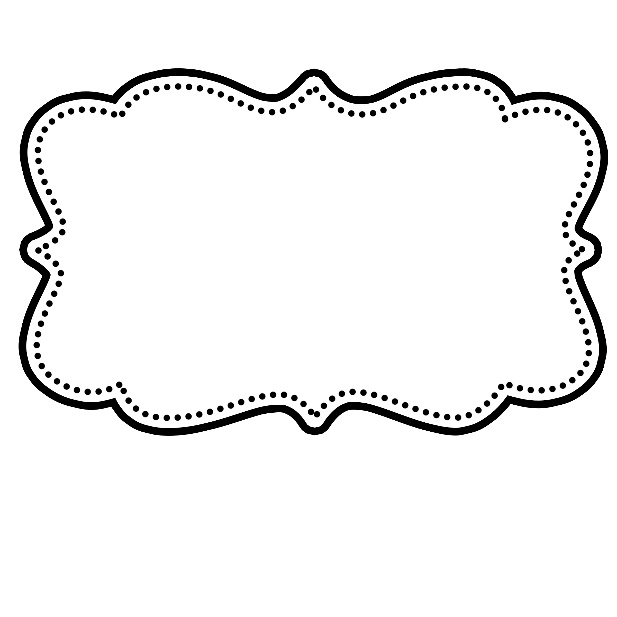 http://www.imageneseducativas.com
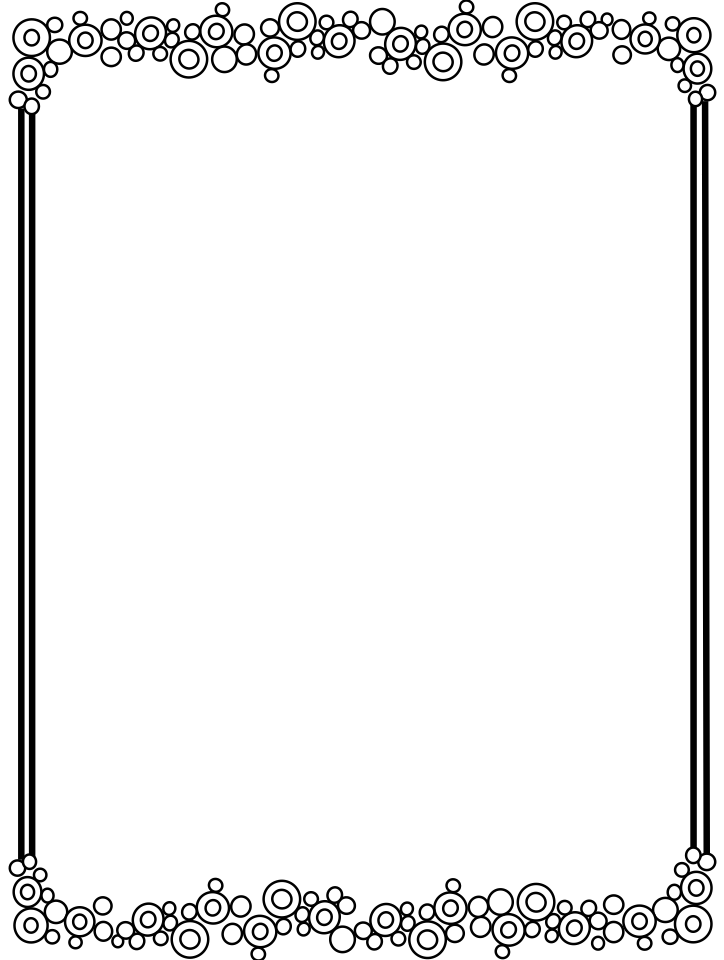 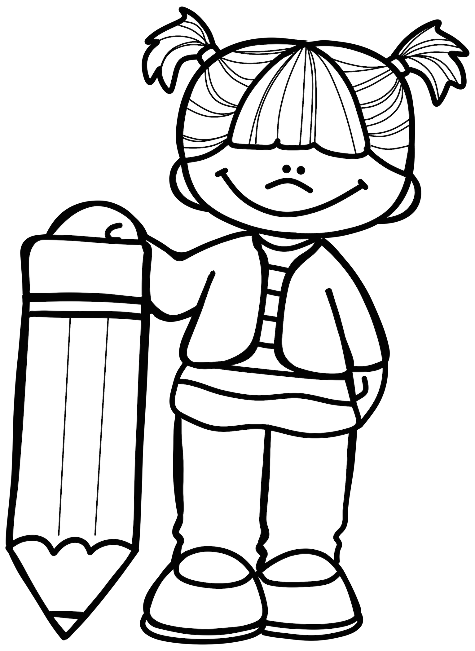 DEDICATORIAS DE MIS COMPAÑEROS/AS
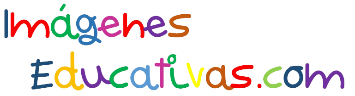 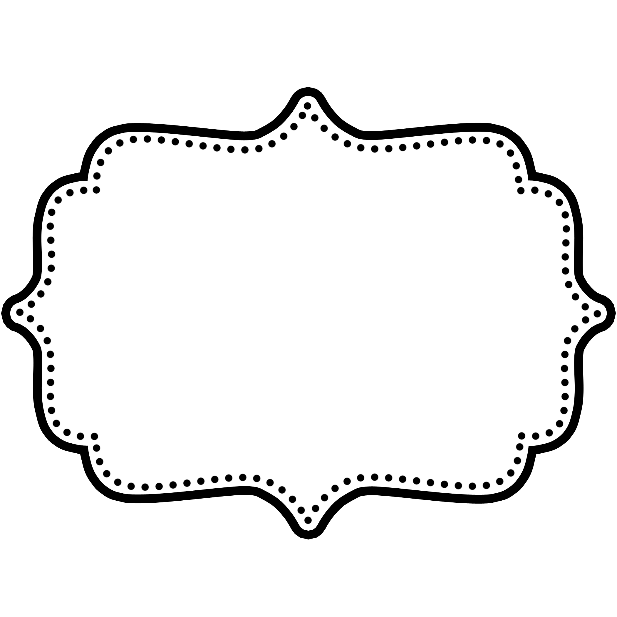 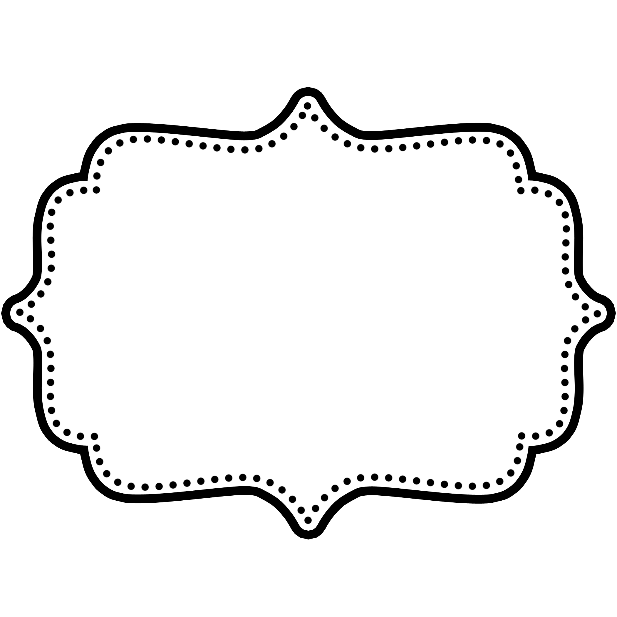 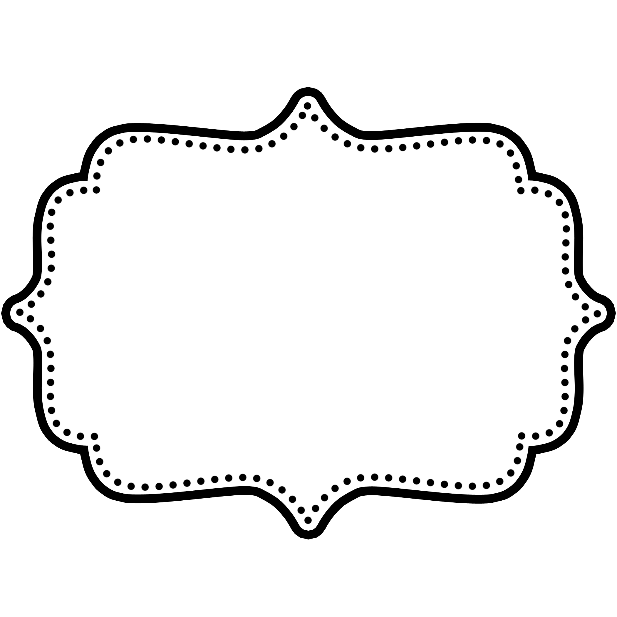 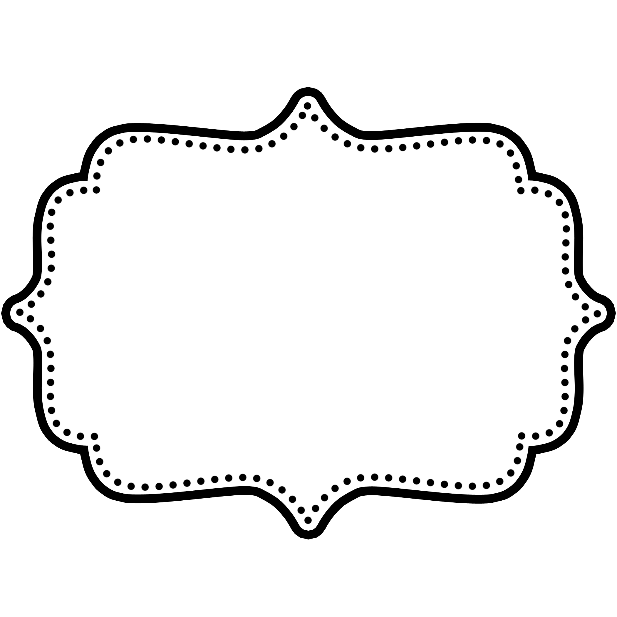 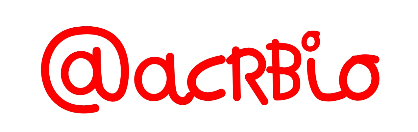 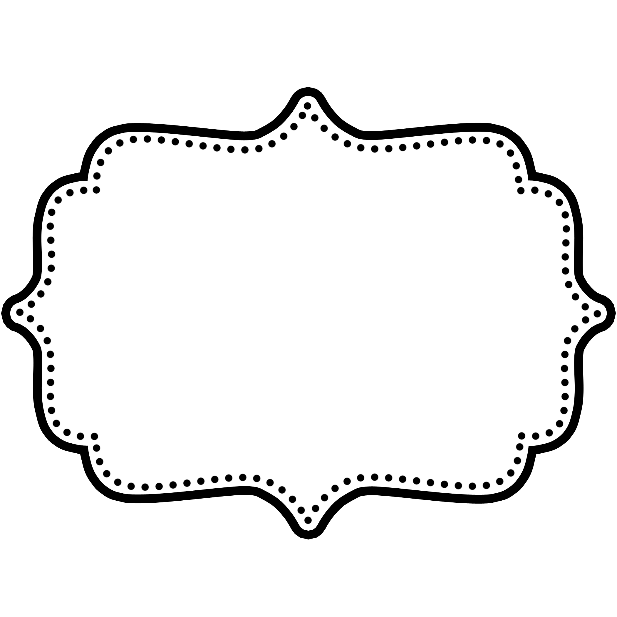 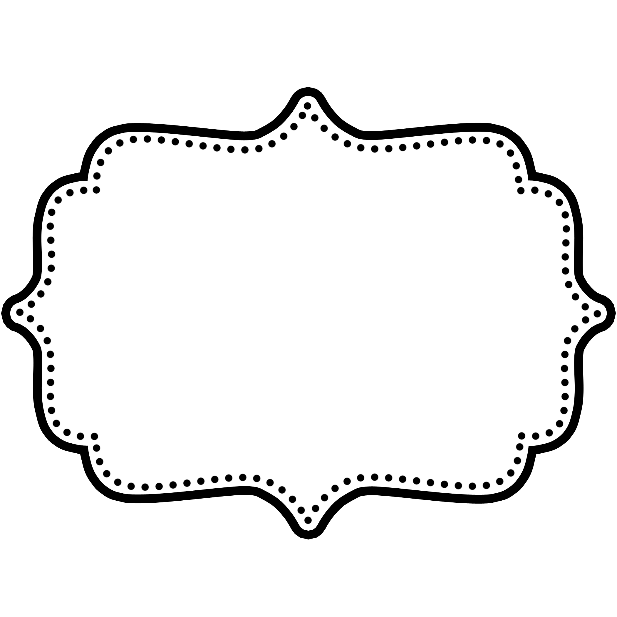 http://www.imageneseducativas.com
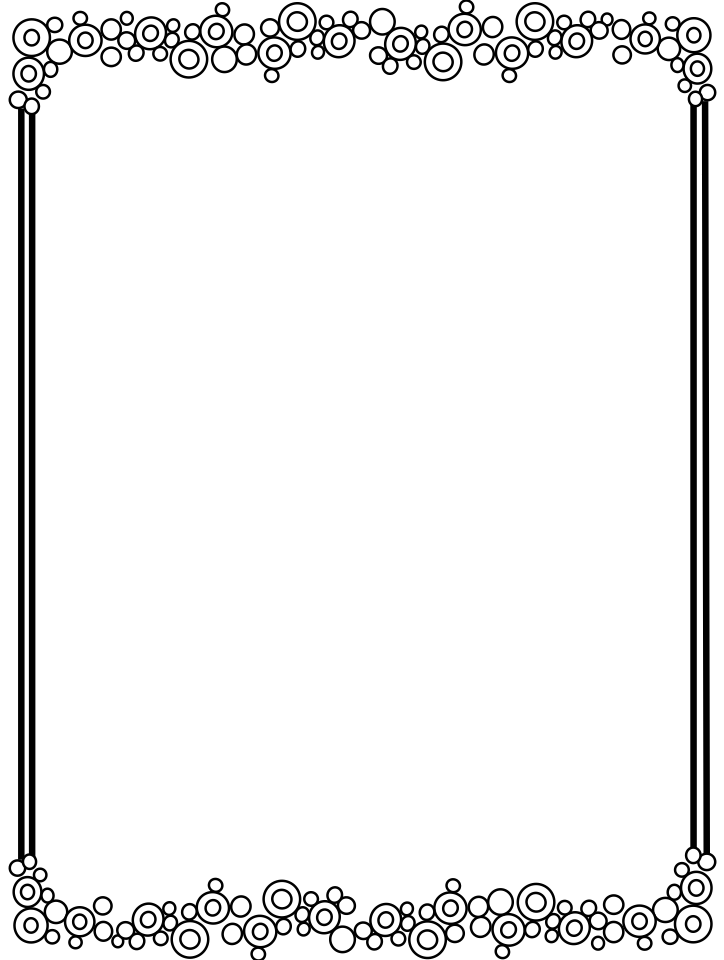 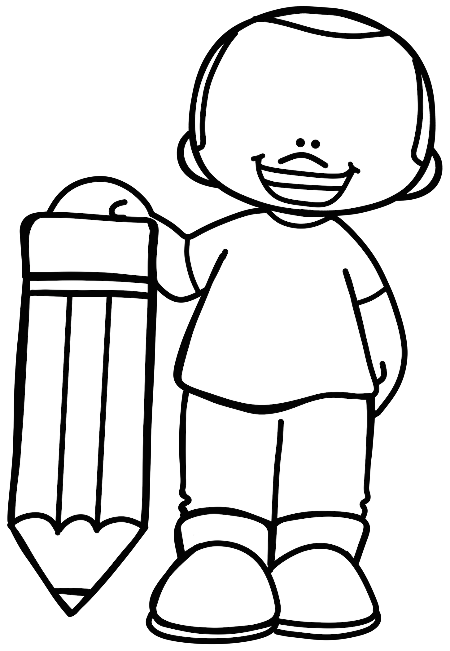 DEDICATORIAS DE MIS COMPAÑEROS/AS
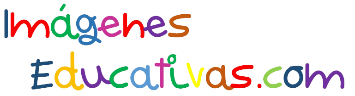 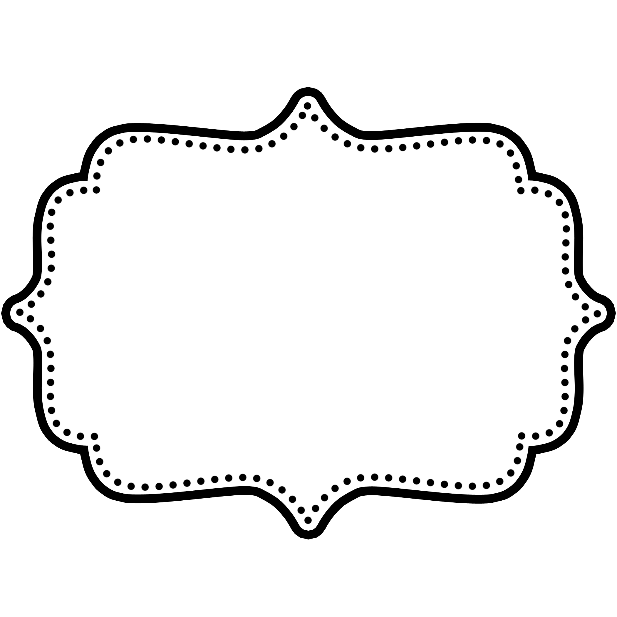 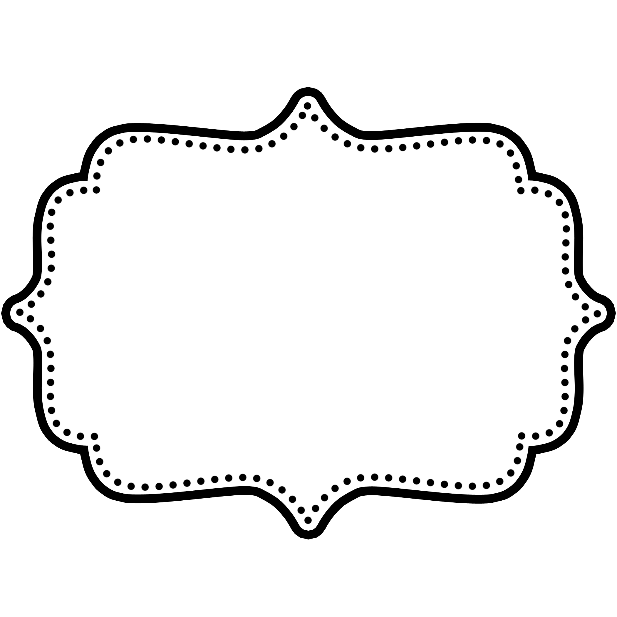 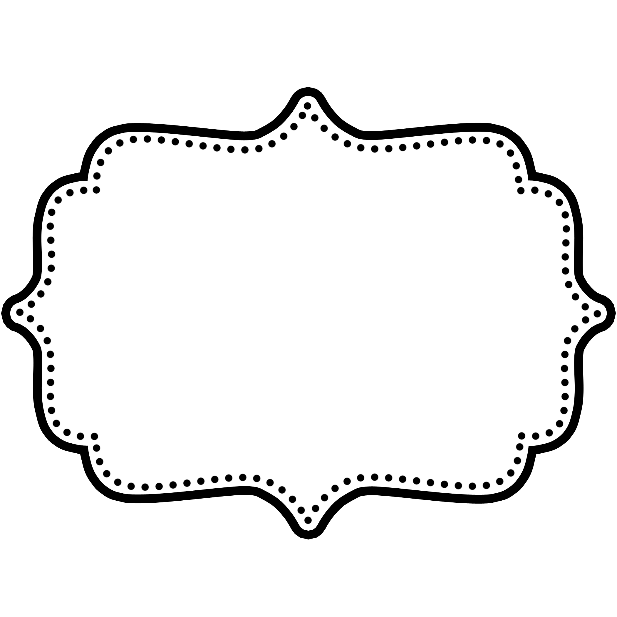 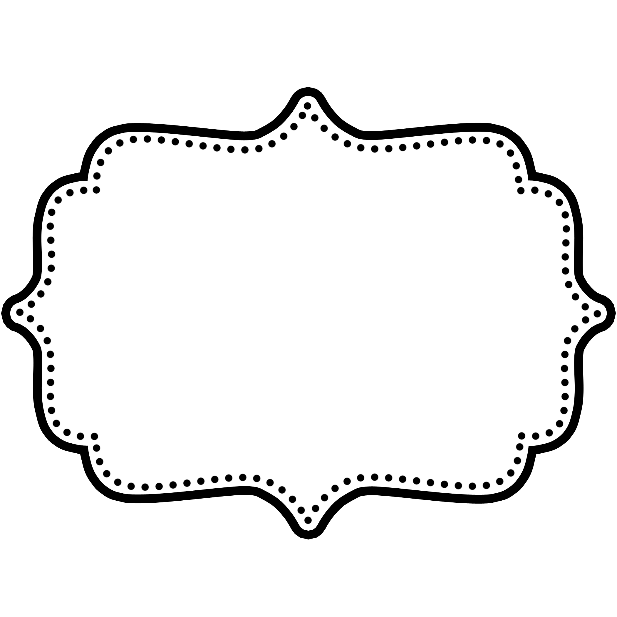 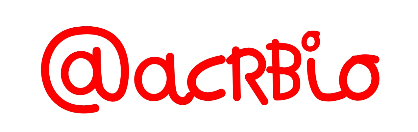 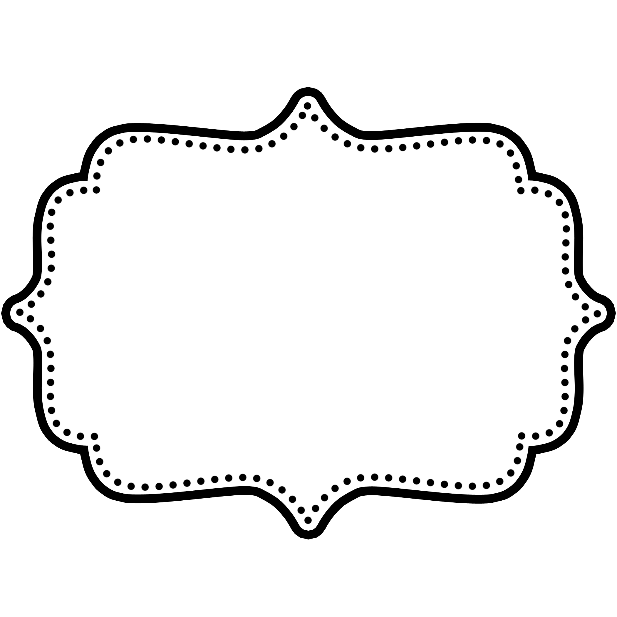 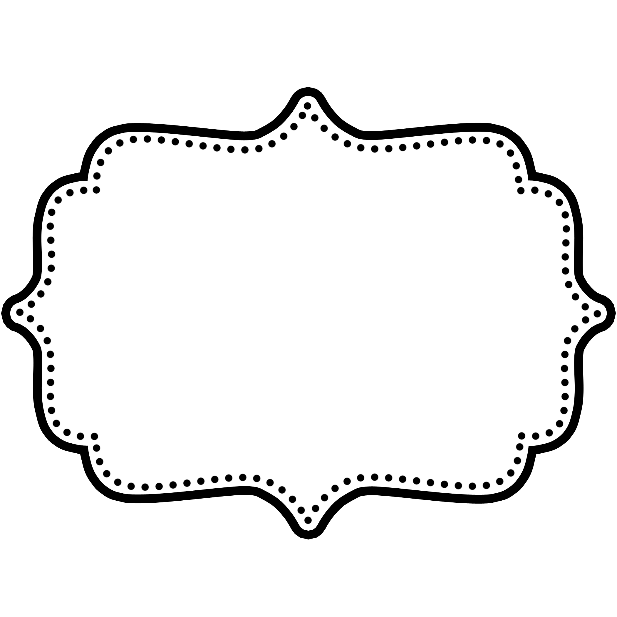 http://www.imageneseducativas.com
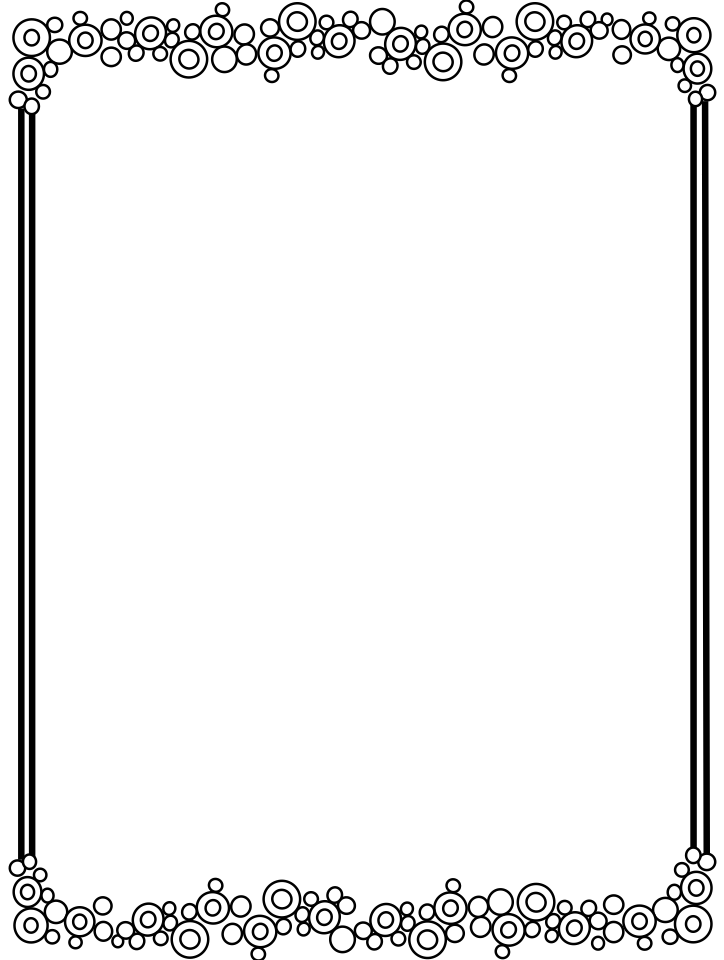 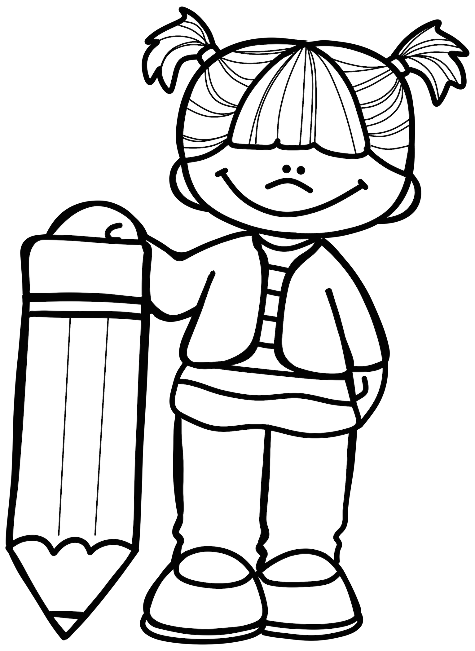 DEDICATORIAS DE MIS COMPAÑEROS/AS
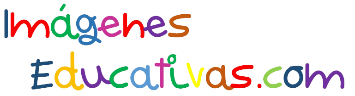 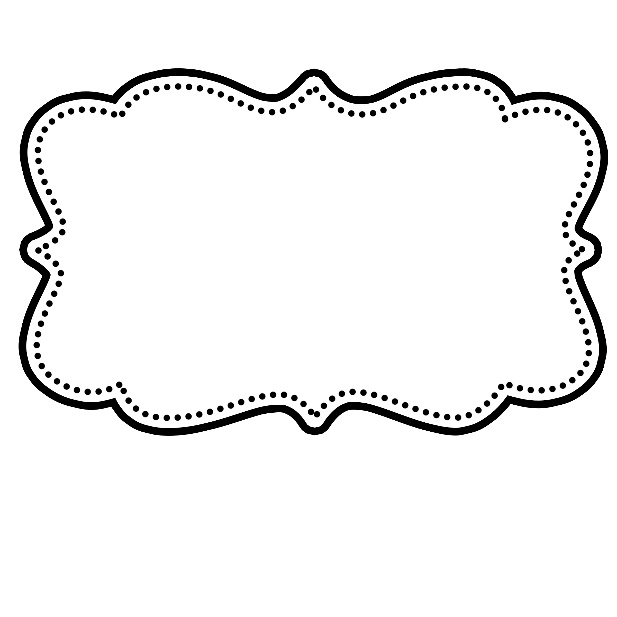 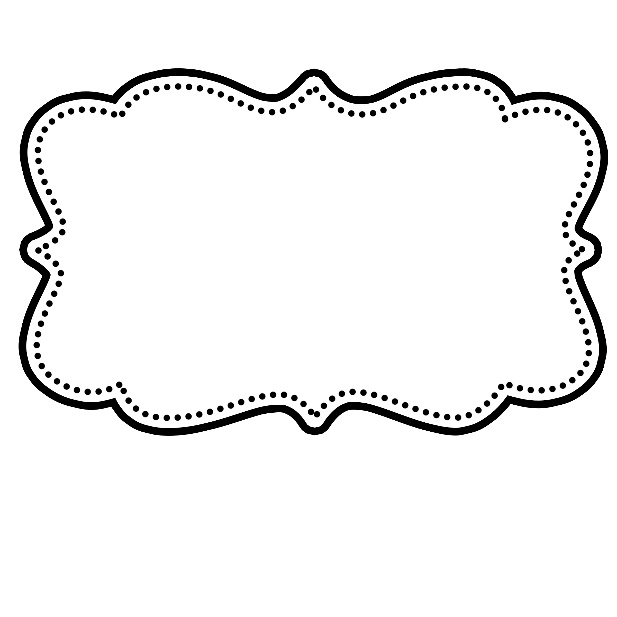 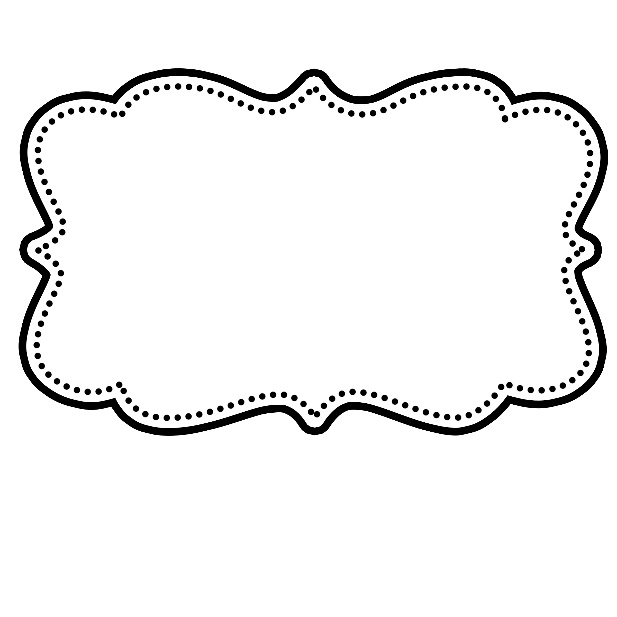 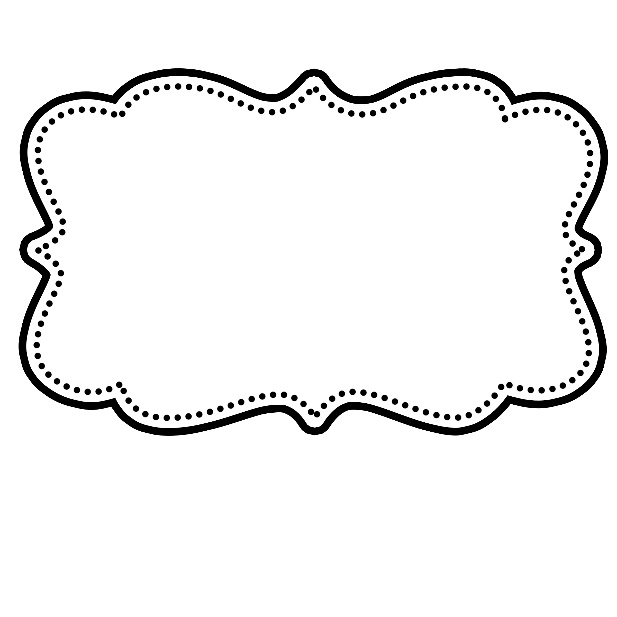 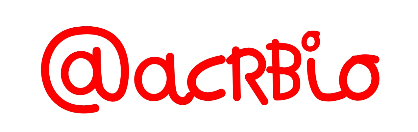 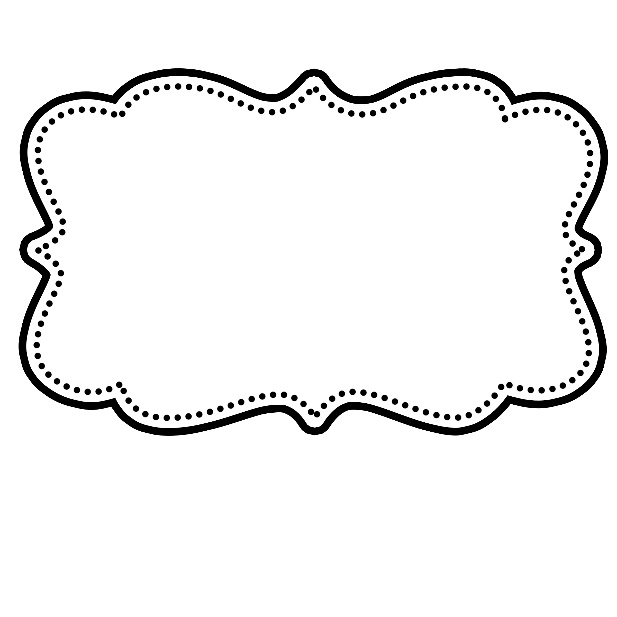 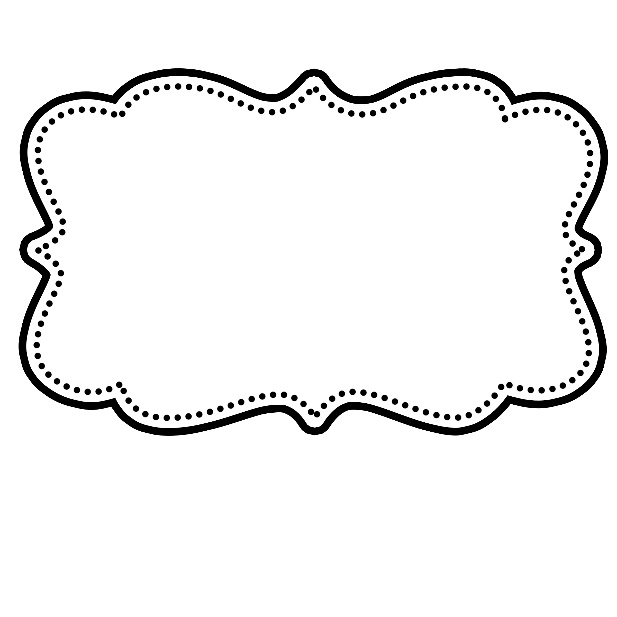 http://www.imageneseducativas.com
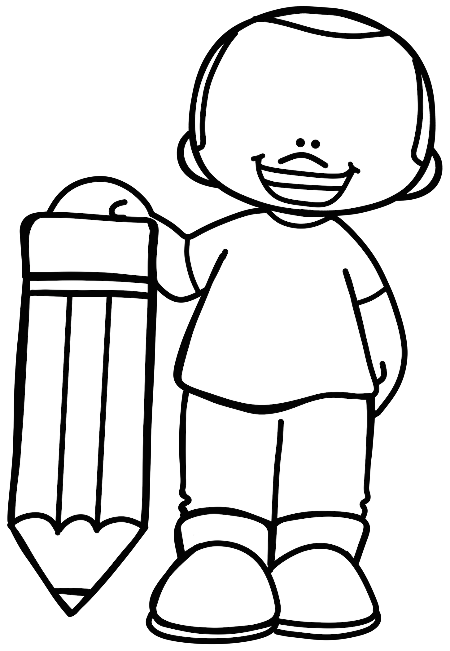 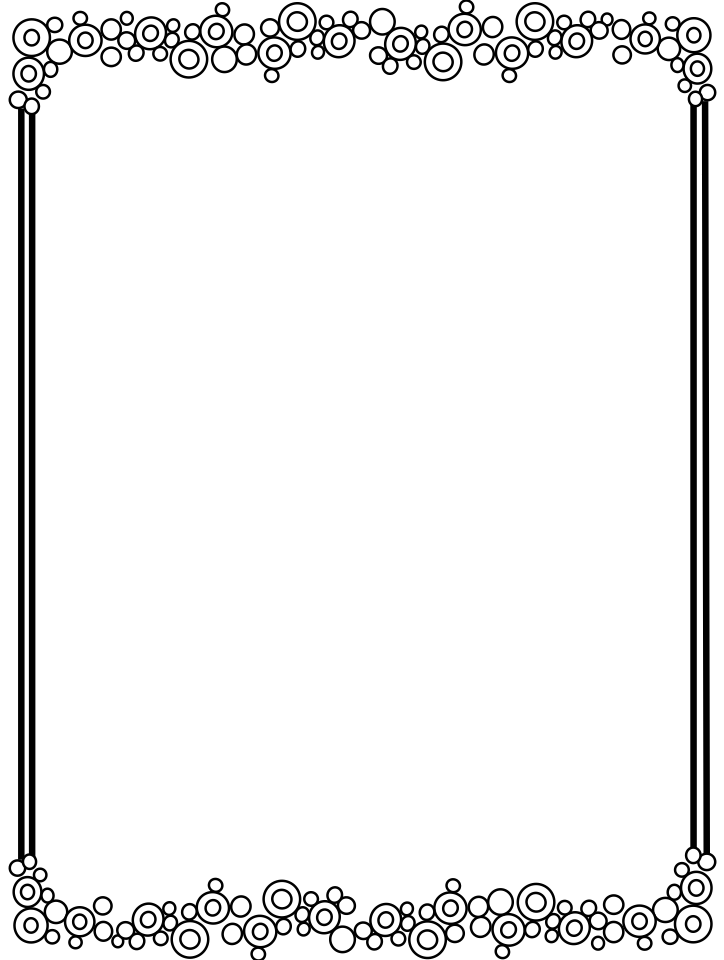 DEDICATORIAS DE MIS COMPAÑEROS/AS
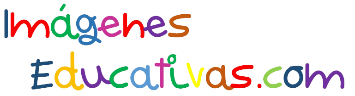 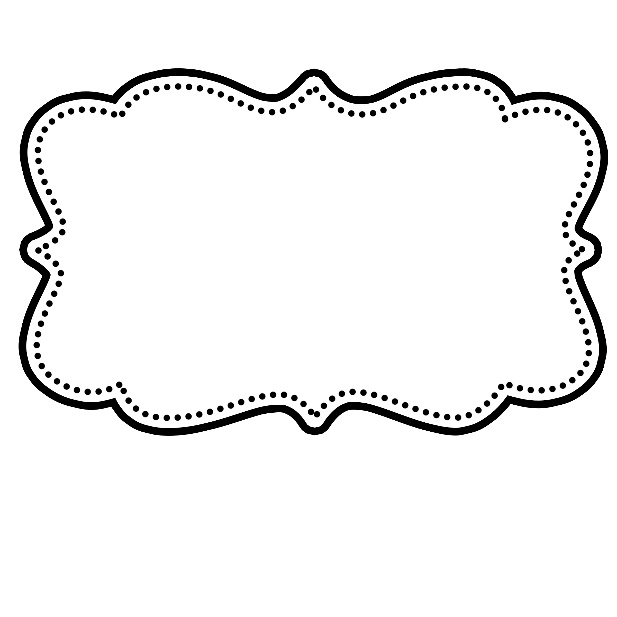 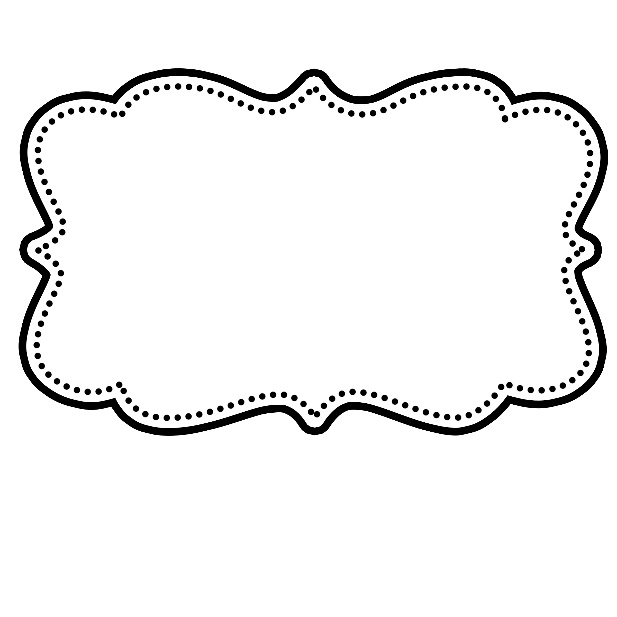 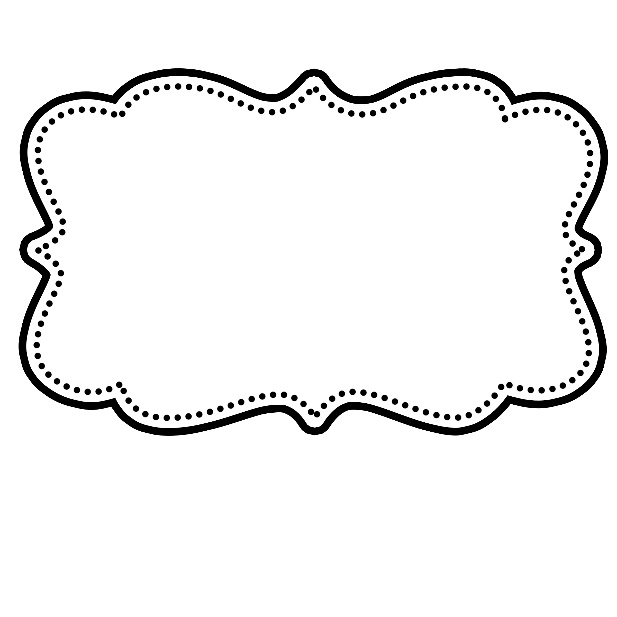 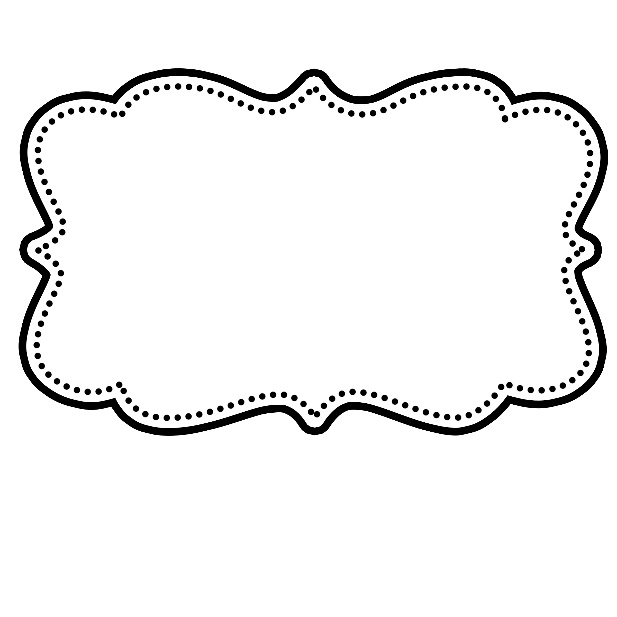 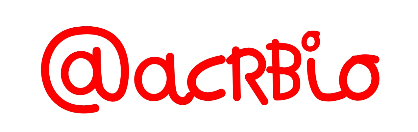 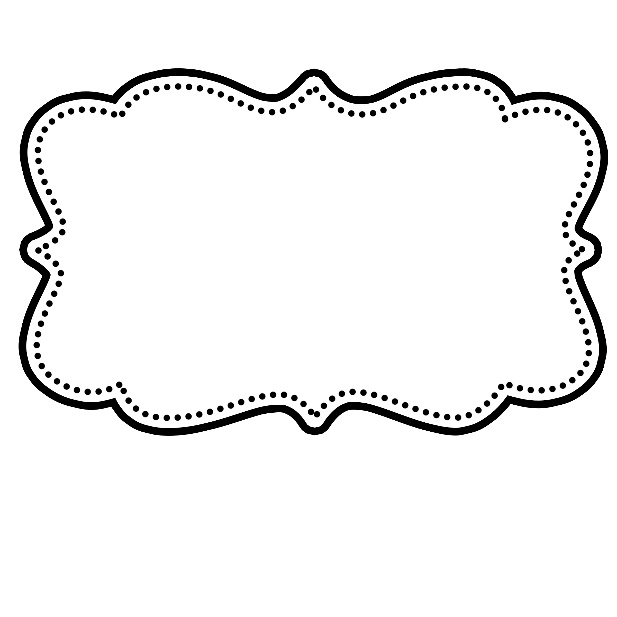 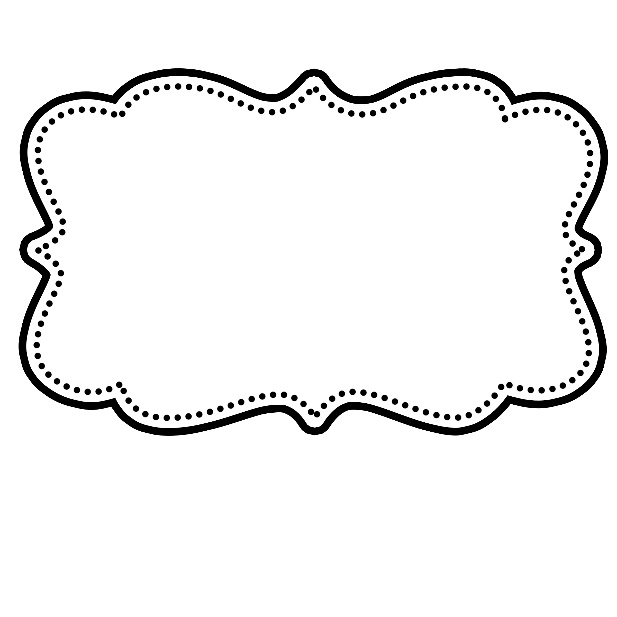 http://www.imageneseducativas.com
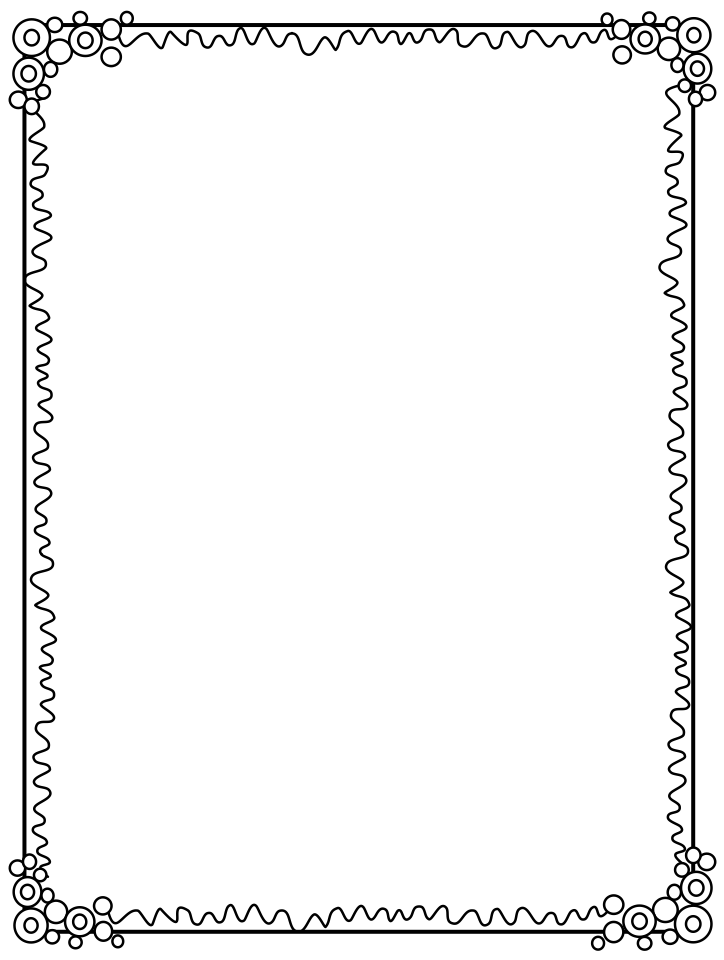 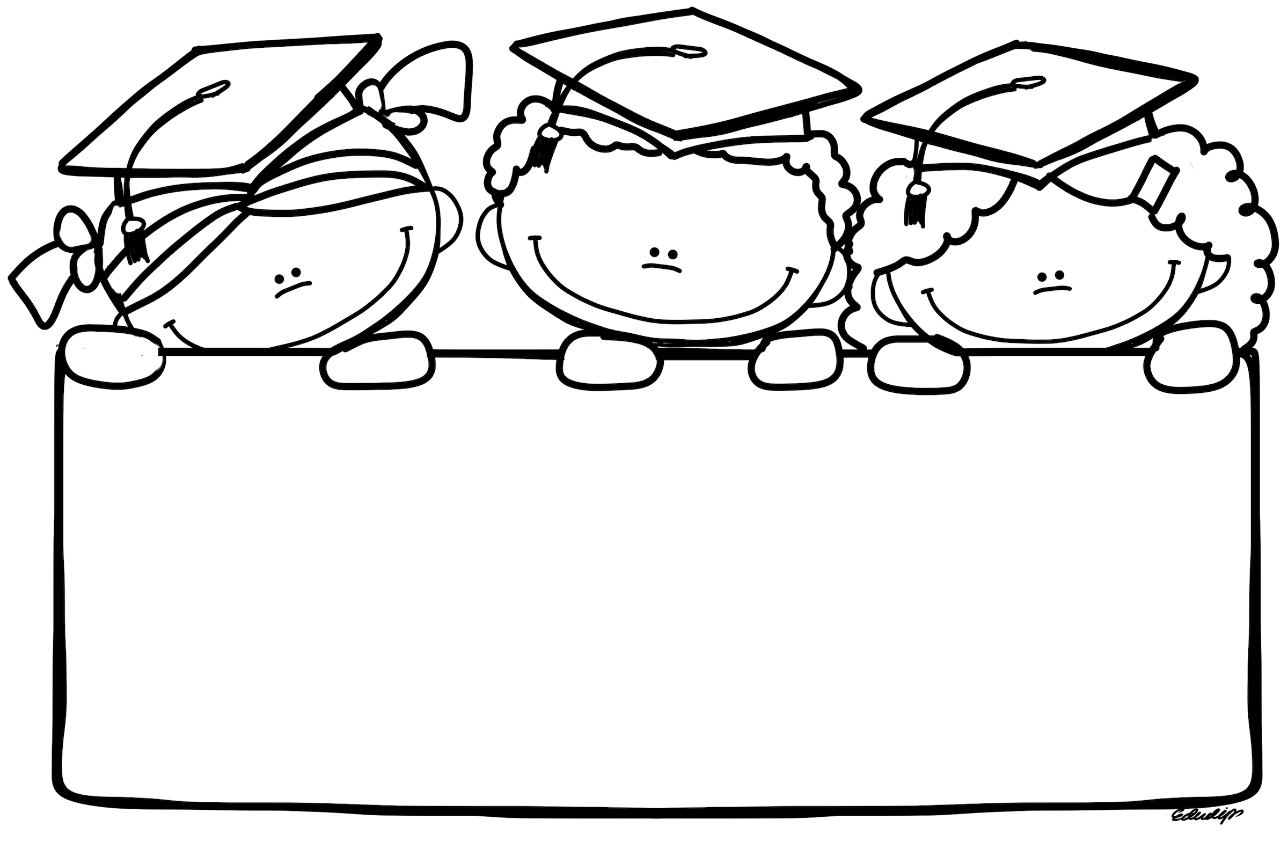 HOJAS DE FIRMAS
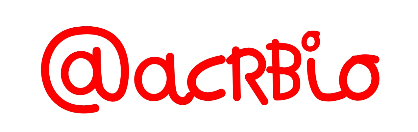 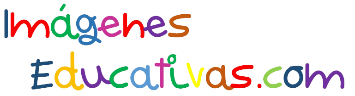 http://www.imageneseducativas.com
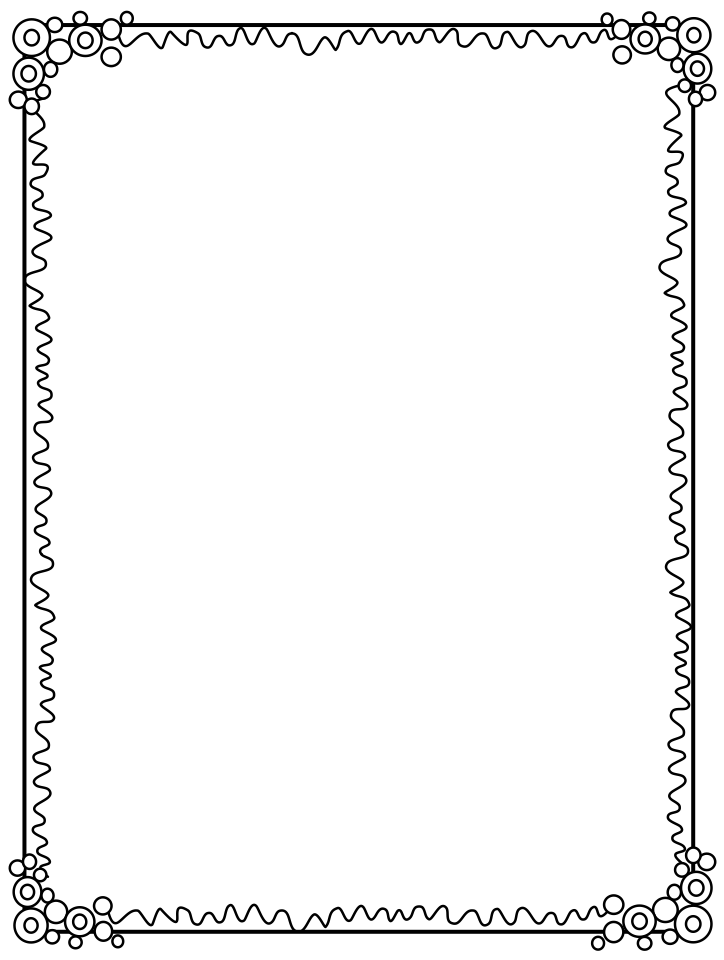 HOJAS DE FIRMAS
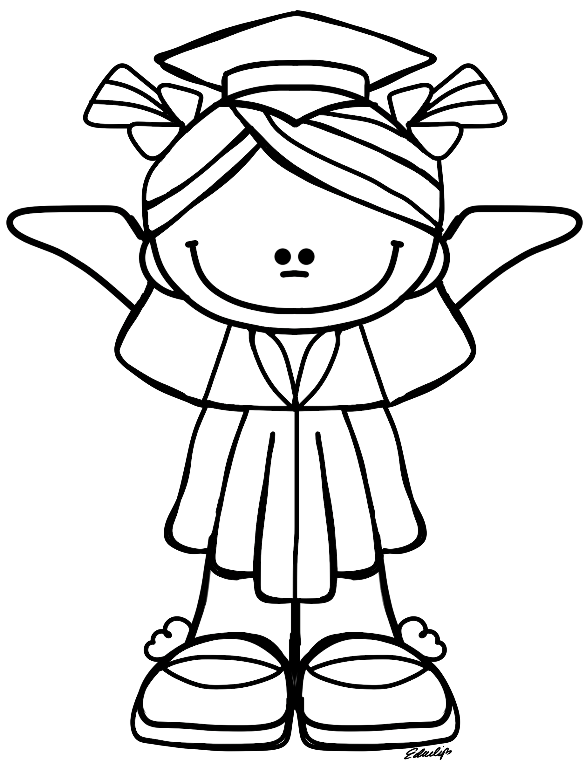 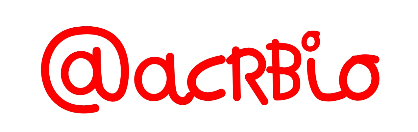 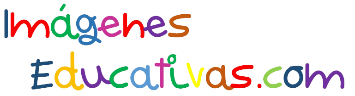 http://www.imageneseducativas.com
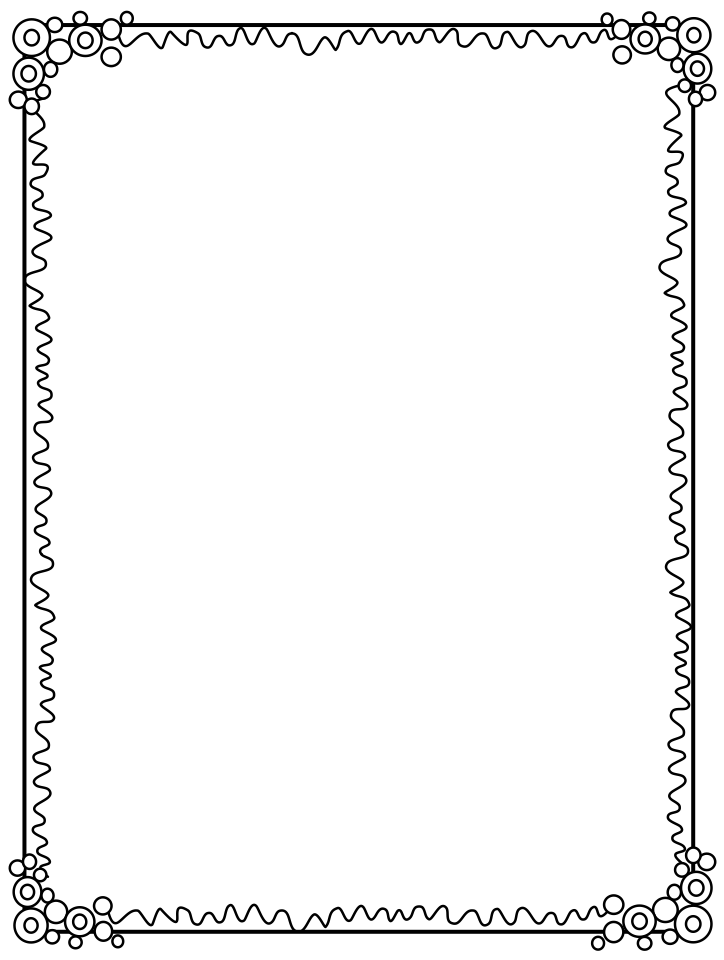 HOJAS DE FIRMAS
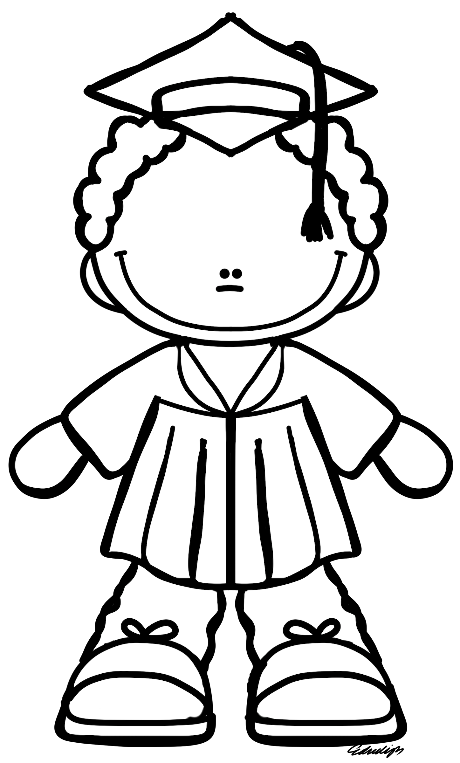 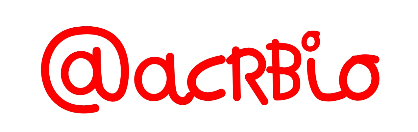 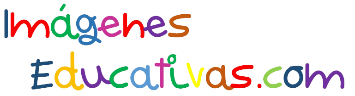 http://www.imageneseducativas.com
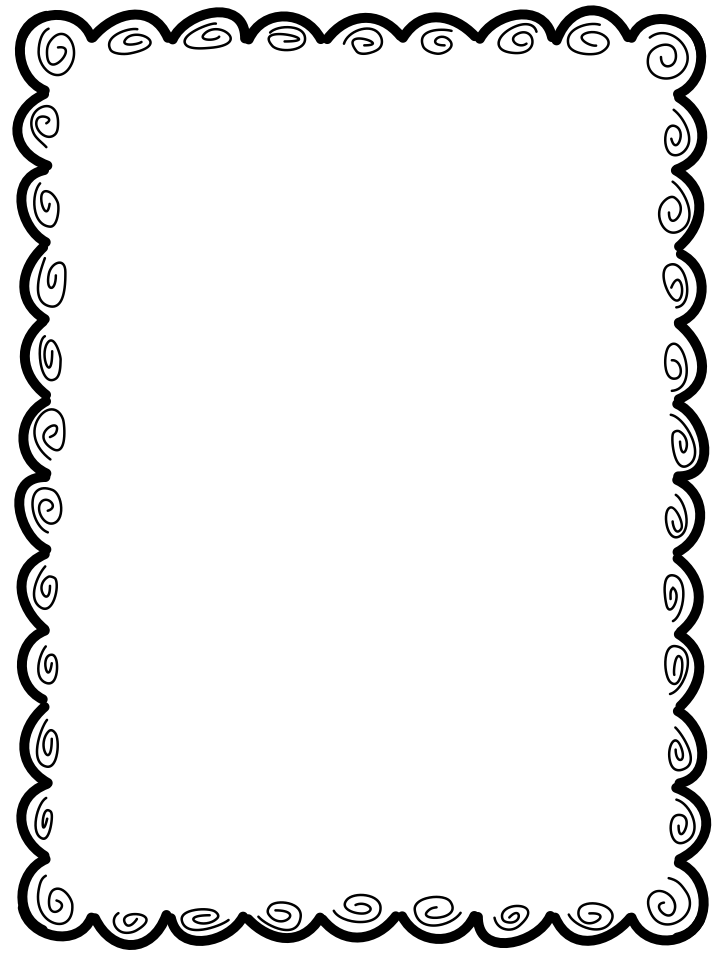 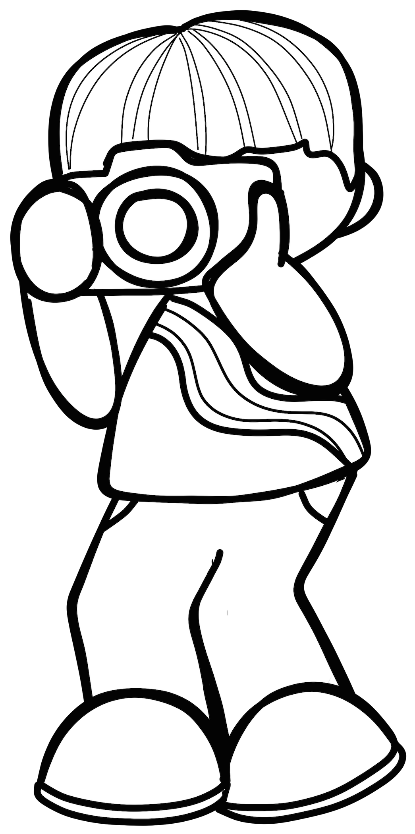 Foto recuerdos
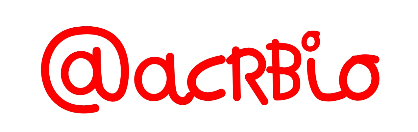 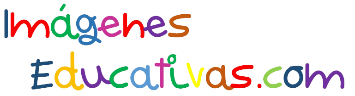 http://www.imageneseducativas.com
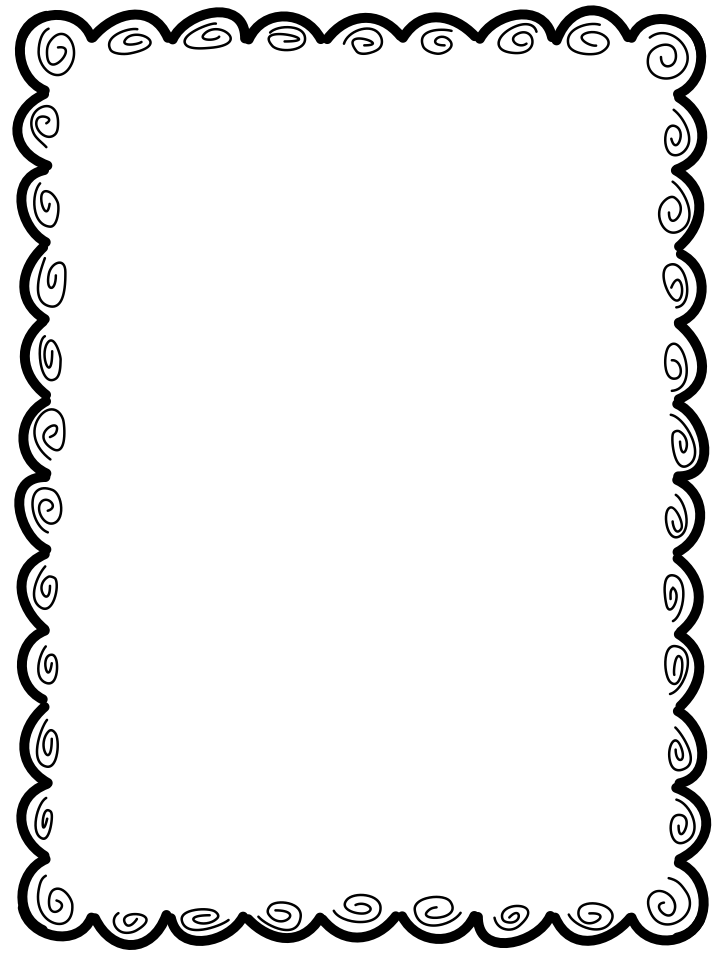 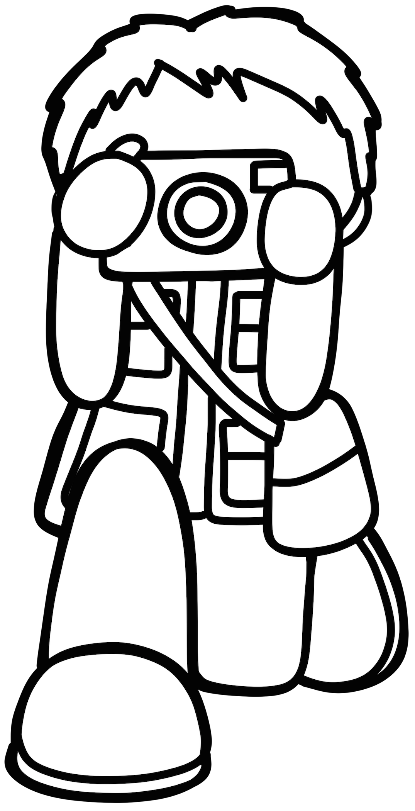 Foto recuerdos
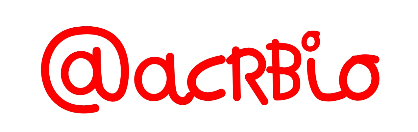 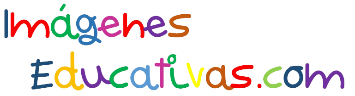 http://www.imageneseducativas.com
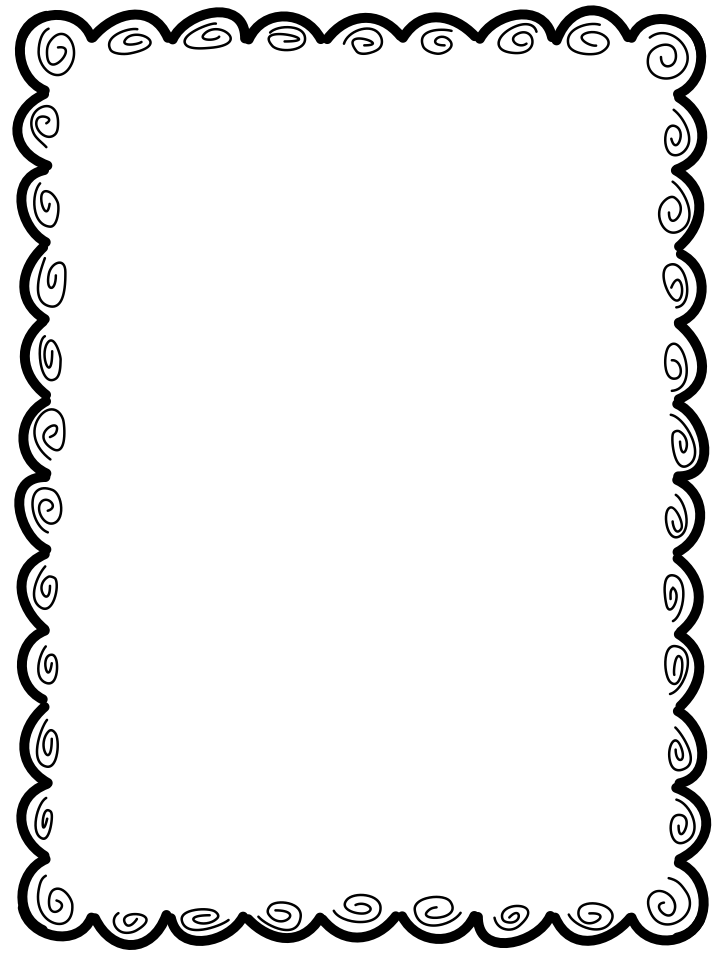 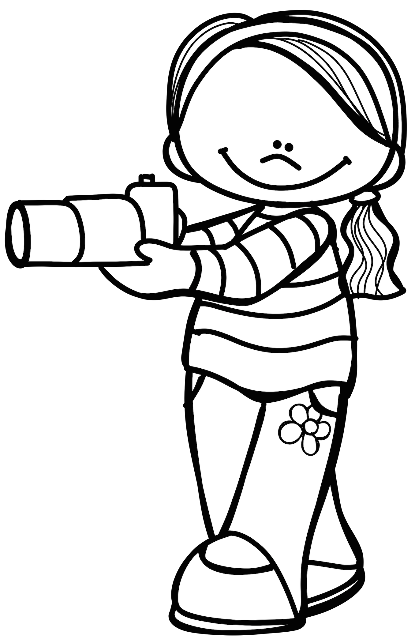 Foto recuerdos
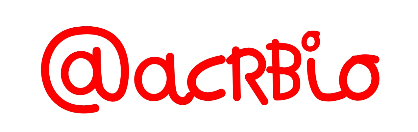 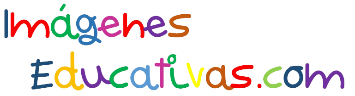 http://www.imageneseducativas.com
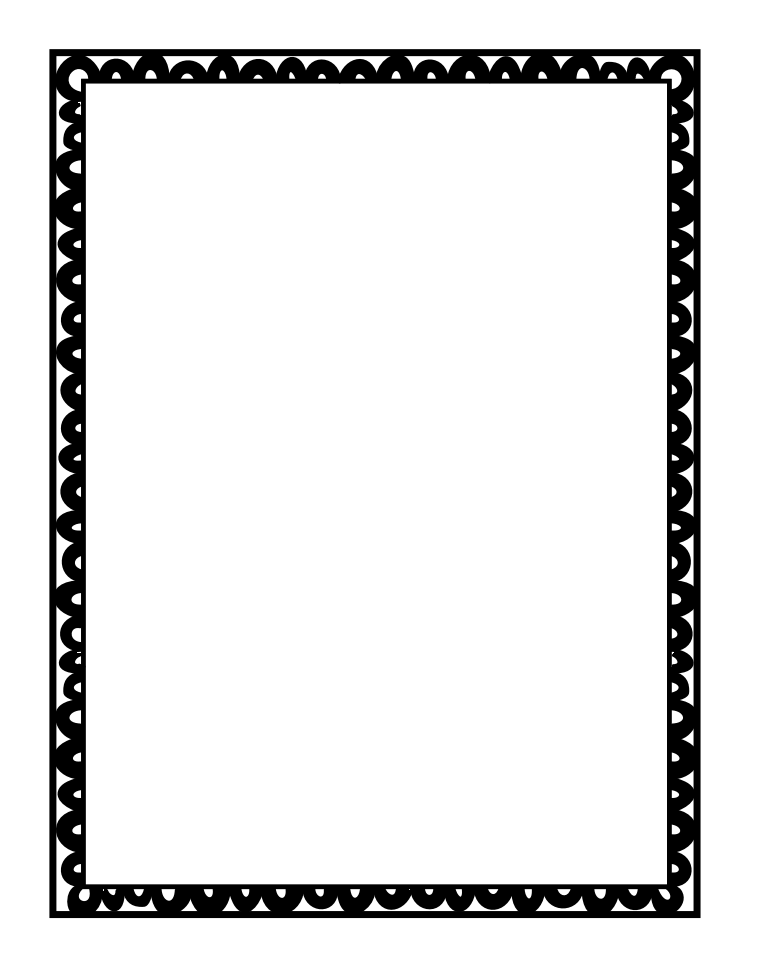 citas
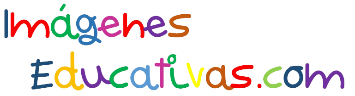 “La educación es un proceso que no termina nunca” Josefina Aldecoa

2. “La educación consiste en ayudar a un niño a llevar a la realidad sus aptitudes” Erich Fromm

3. “Enseñar es aprender dos veces” Joseph Joubert

4. “La vida debe ser una incesante educación” Gustave Flaubert

5. “Lo maravilloso de aprender algo, es que nadie puede arrebatárnoslo” B. B. King
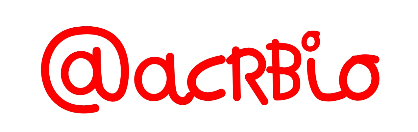 http://www.imageneseducativas.com
fin